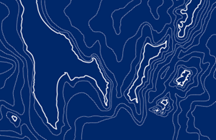 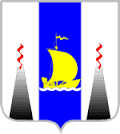 О государственной ветеринарной службе
На территории Сахалинской области задачи ветеринарии выполняются государственными бюджетными учреждениями под руководством агентства ветеринарии и племенного животноводства Сахалинской области. 
В структуру региональной ветеринарной службы входит 9 учреждений «Станция по борьбе с болезнями животных», в составе которых 3 ветеринарных лаборатории, одна из них аккредитована в национальной системе аккредитации. В составе учреждения города Южно-Сахалинска функционирует региональный информационно-селекционный центр (РИСЦ).
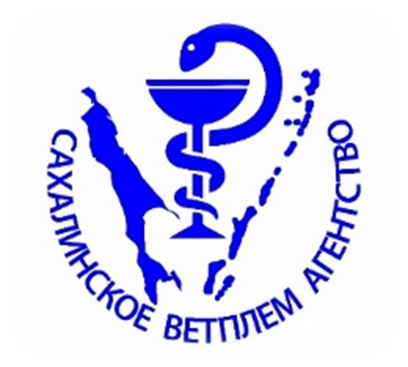 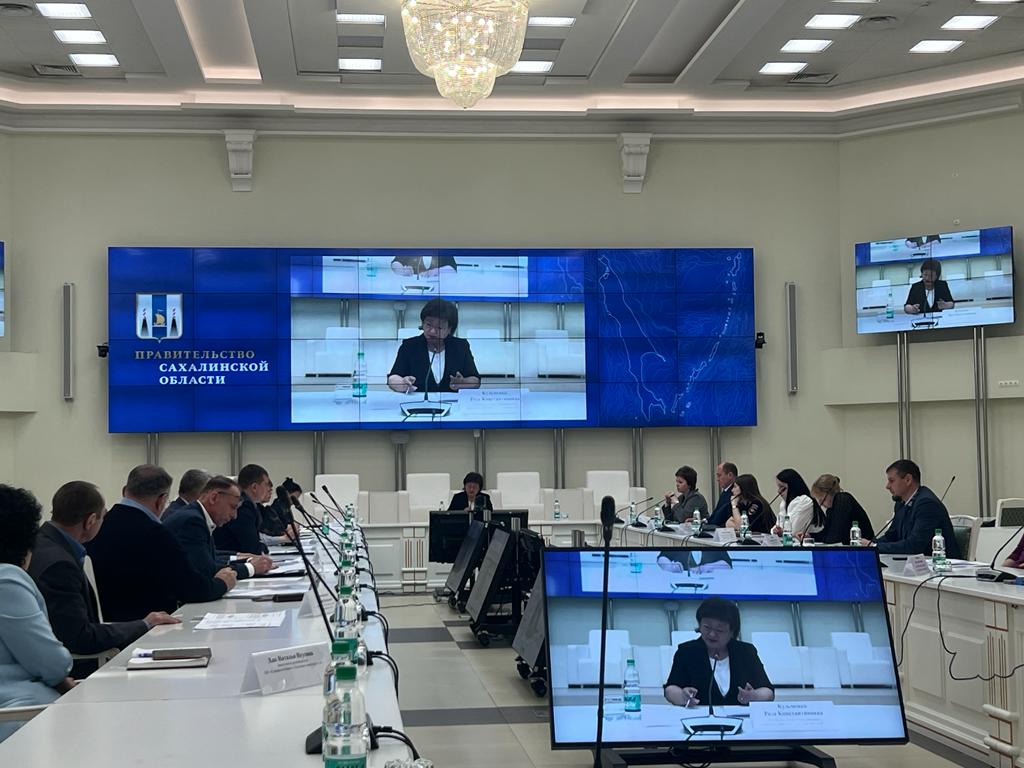 1
Агентство ветеринарии и племенного животноводства Сахалинской области, Южно-Сахалинск, 2023
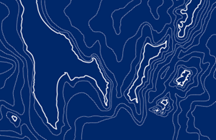 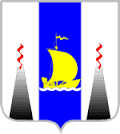 ШТАТНЫЙ СОСТАВ СОТРУДНИКОВ ГОСУДАРСТВЕННОЙ ВЕТЕРИНАРНОЙ СЛУЖБЫ САХАЛИНСКОЙ ОБЛАСТИ
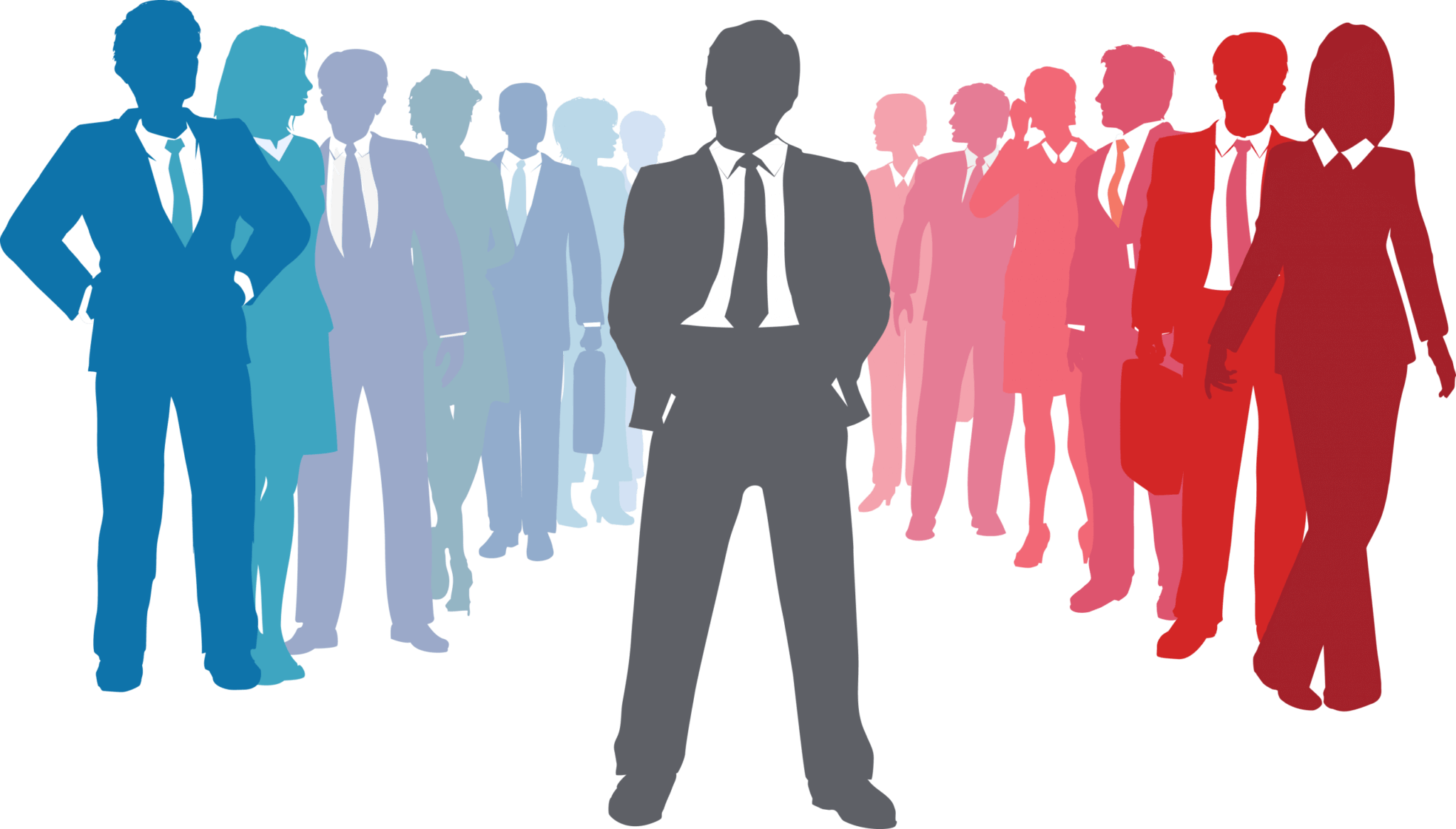 2
Агентство ветеринарии и племенного животноводства Сахалинской области, Южно-Сахалинск, 2023
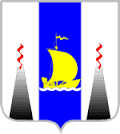 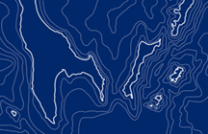 Племенная работа
Наряду с задачами в области ветеринарии ведется работа по племенному животноводству 
В Государственном племенном регистре зарегистрированы: 
Региональный информационно-селекционный центр
Племенное предприятие (региональное) по хранению и реализации семени животных-производителей
Лаборатория селекционного контроля качества молока 
Ежегодно осуществляется продажа племенного молодняка (10%) класса Элита и Элита - рекорд
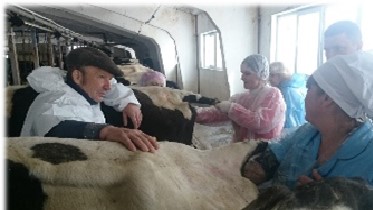 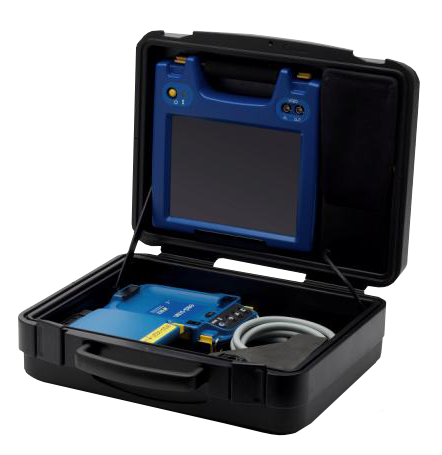 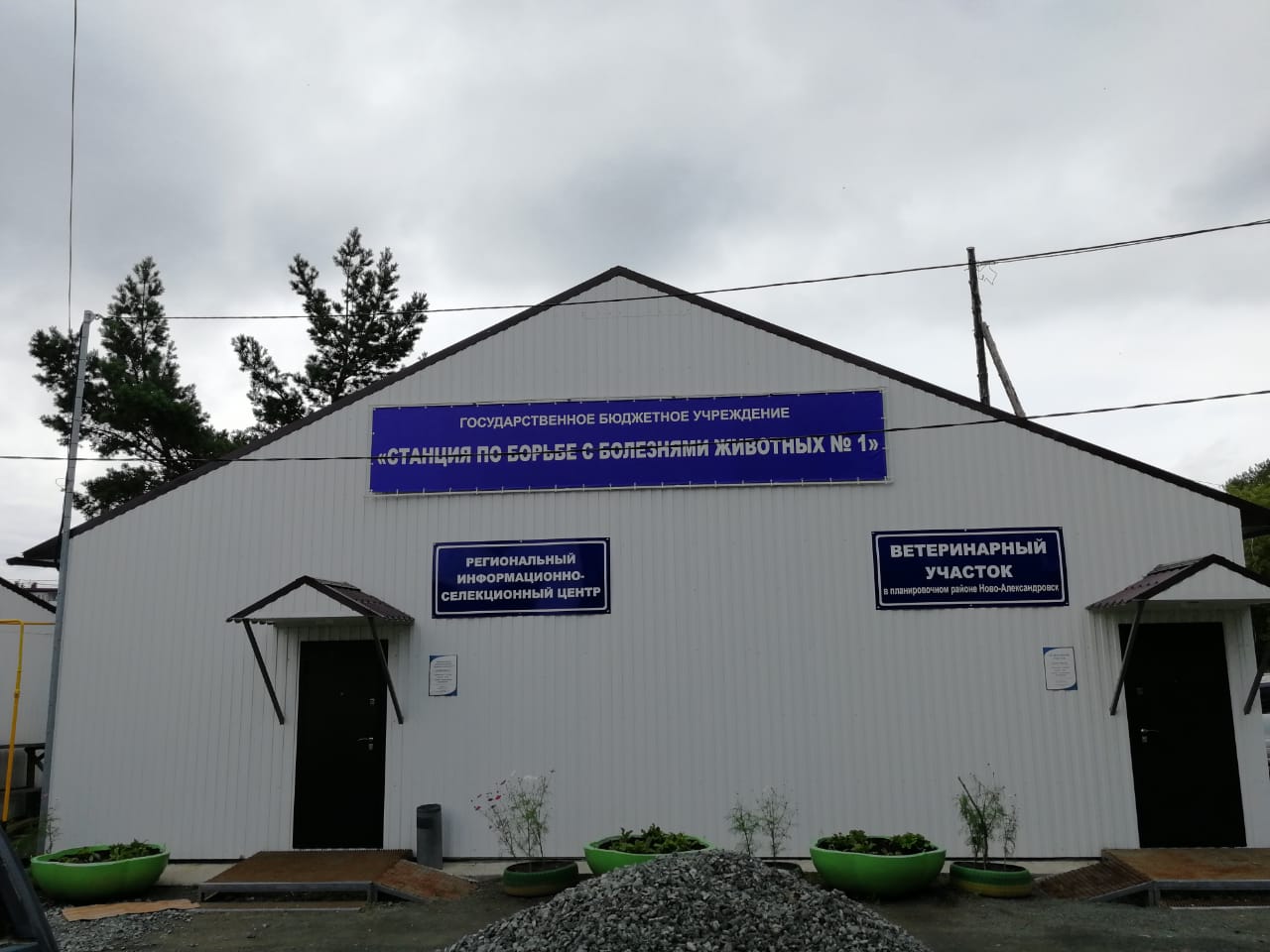 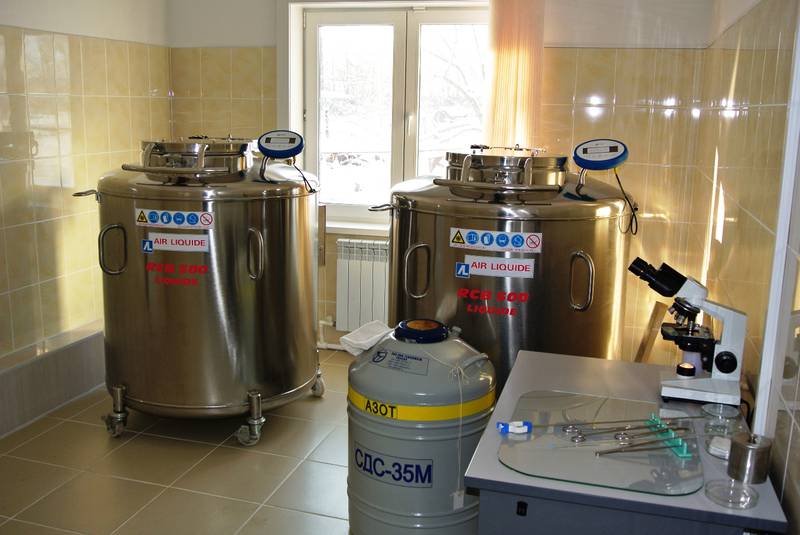 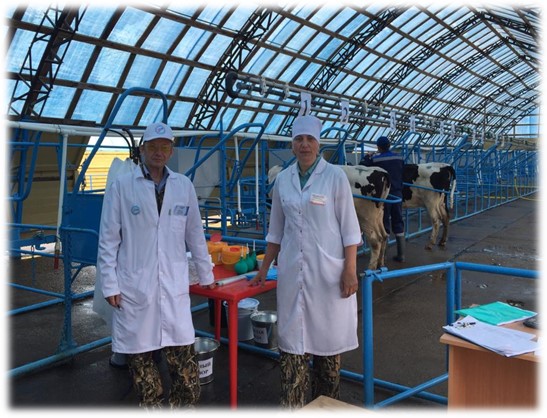 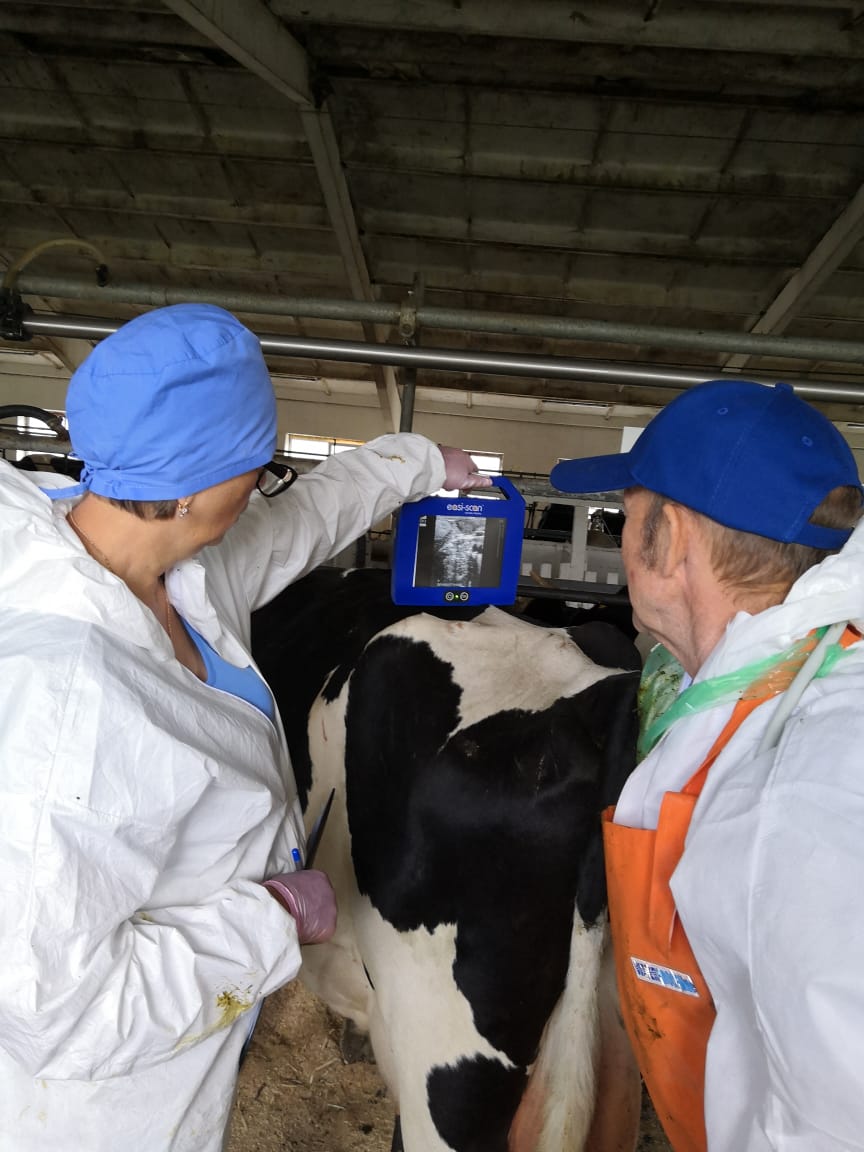 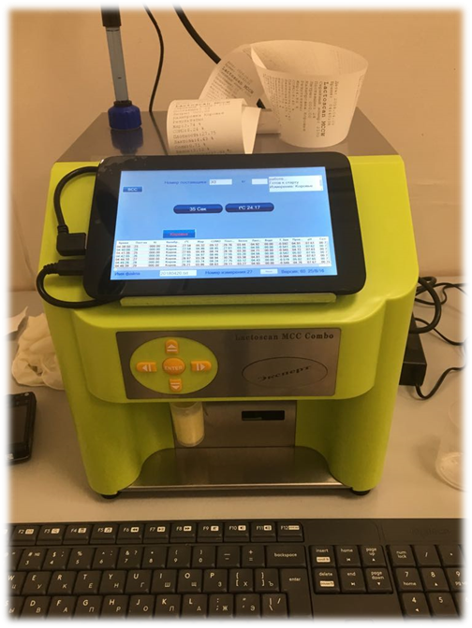 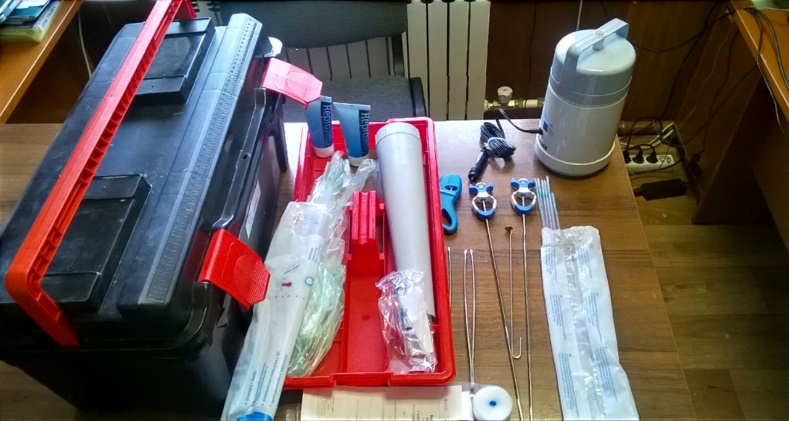 Агентство ветеринарии и племенного животноводства Сахалинской области, Южно-Сахалинск, 2023 г
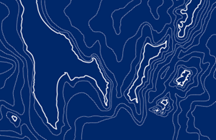 МОДЕРНИЗАЦИЯ АВТОПАРКА ГОСВЕТСЛУЖБЫ САХАЛИНСКОЙ ОБЛАСТИ
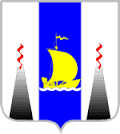 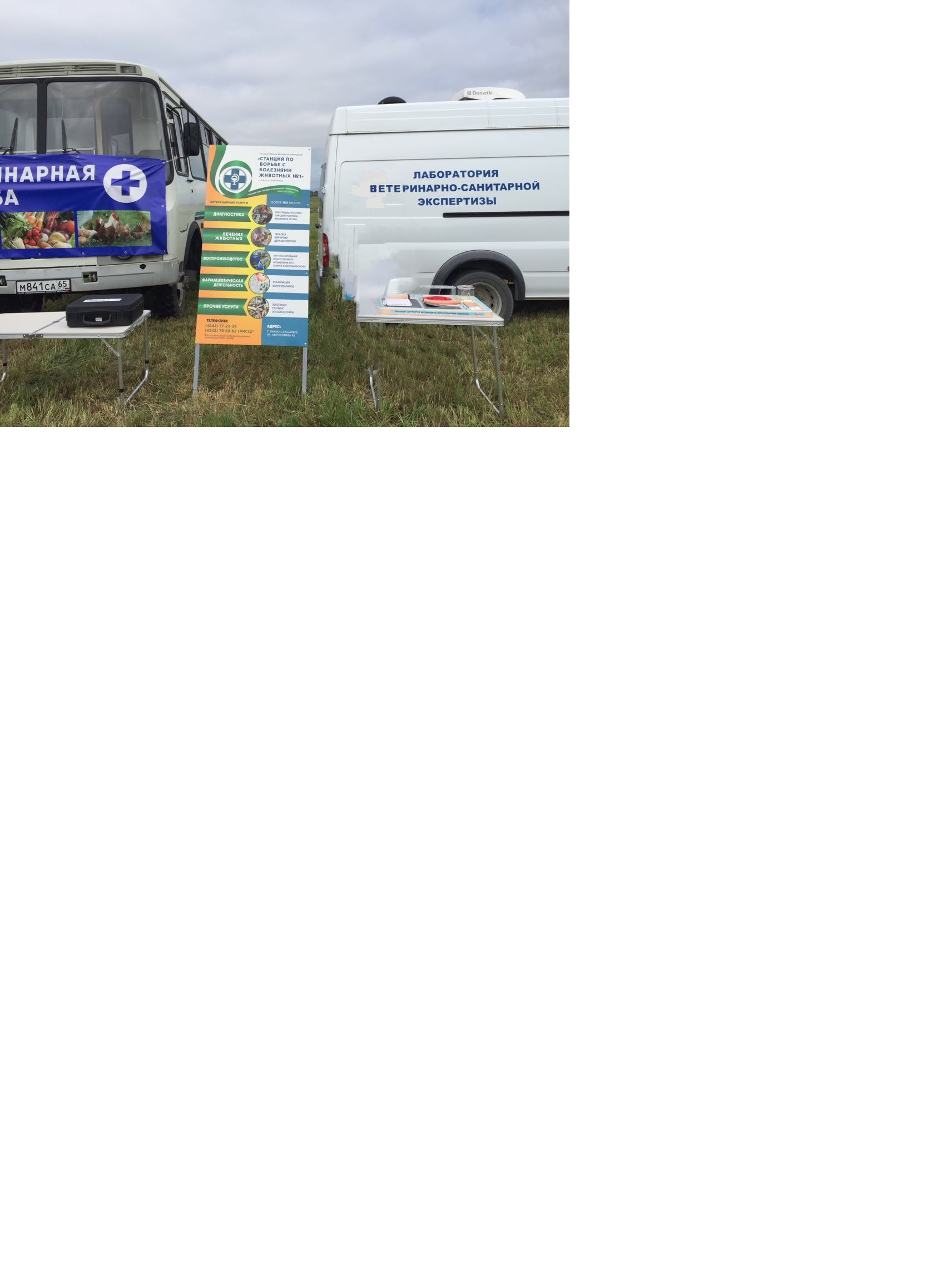 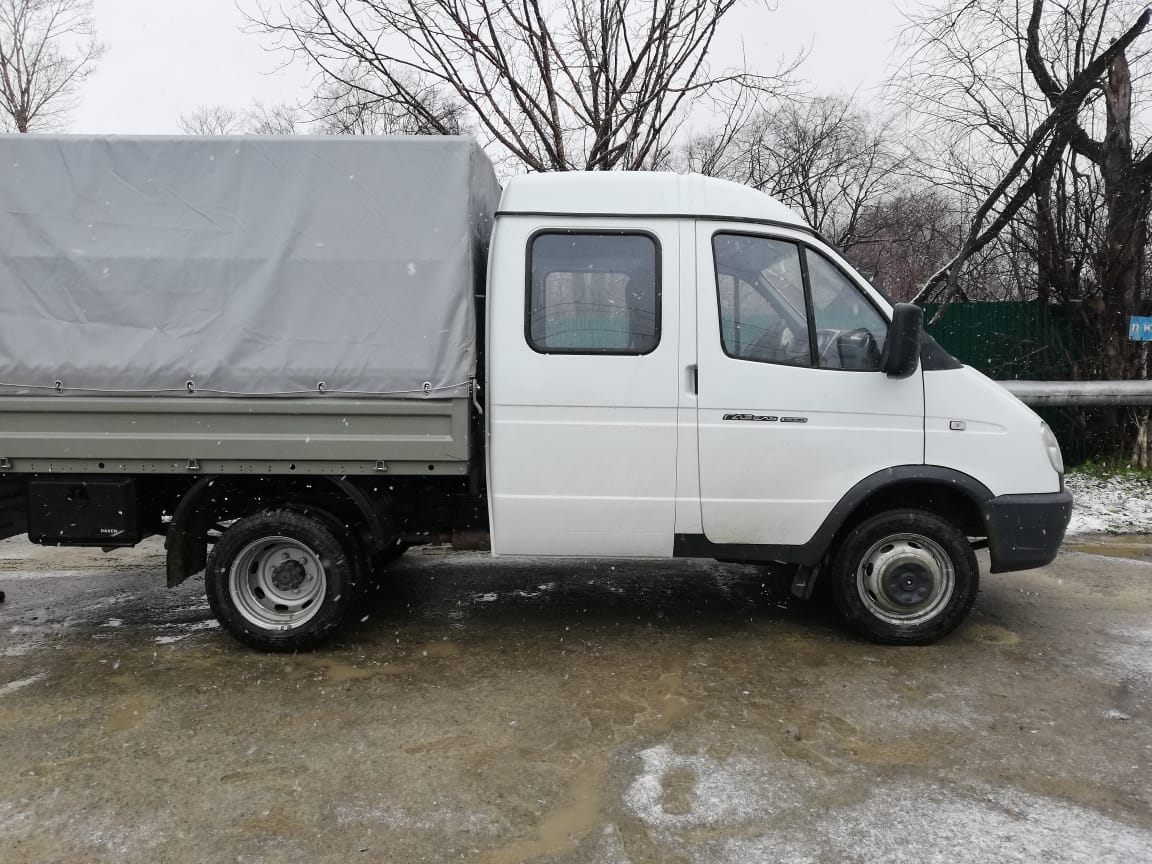 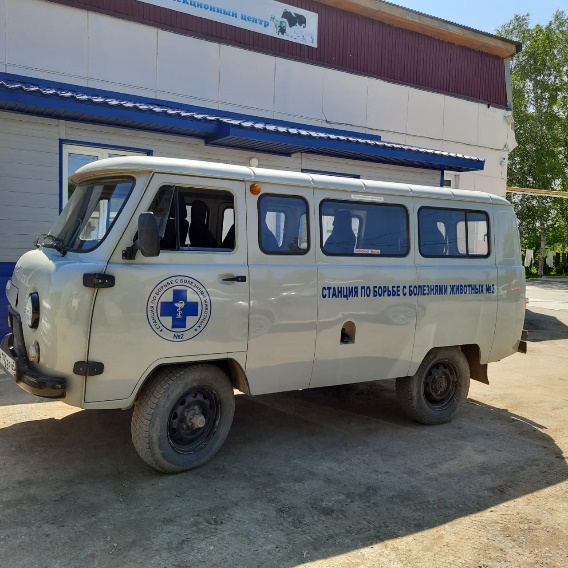 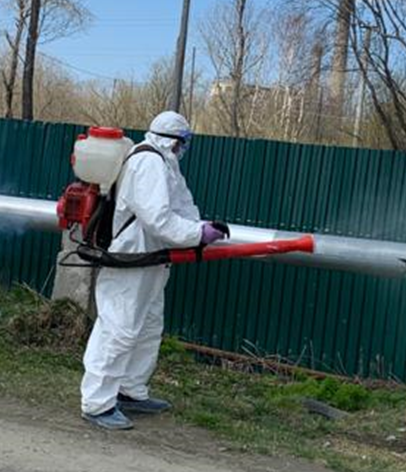 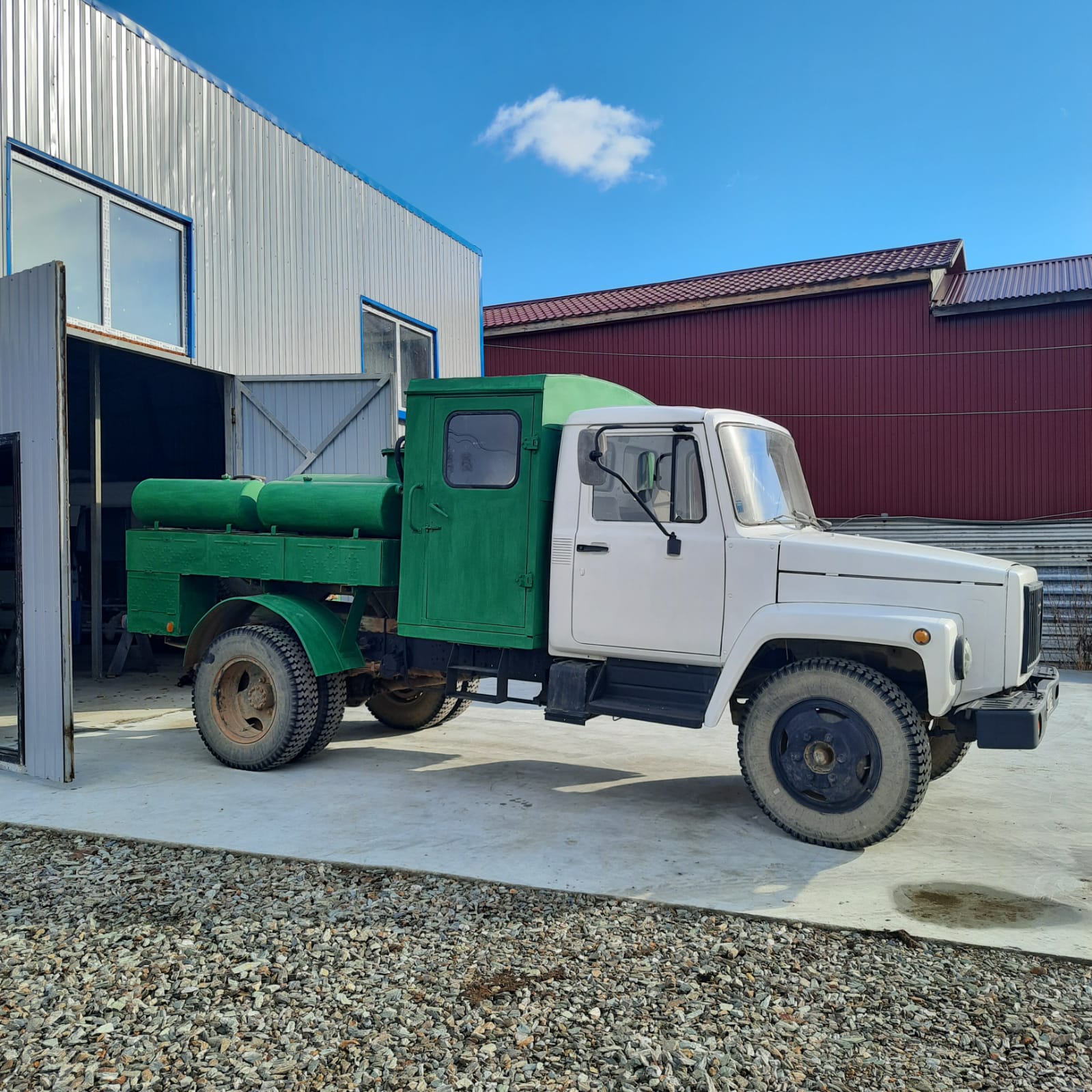 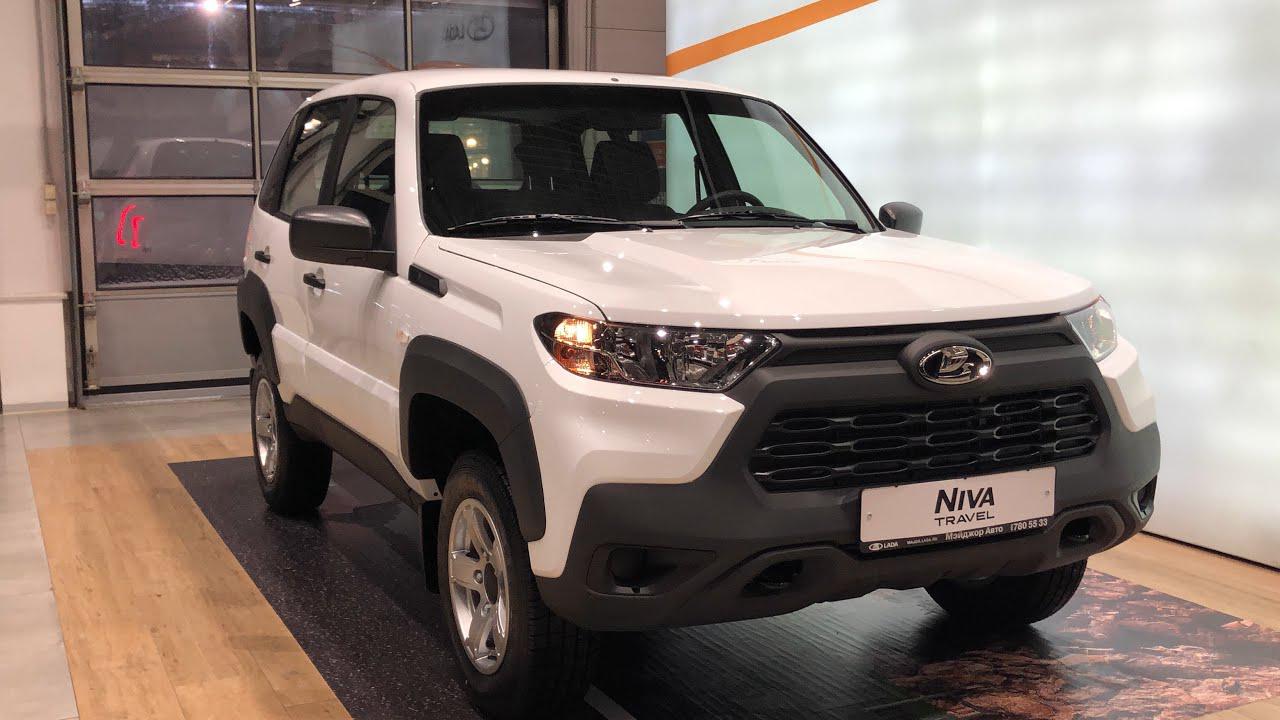 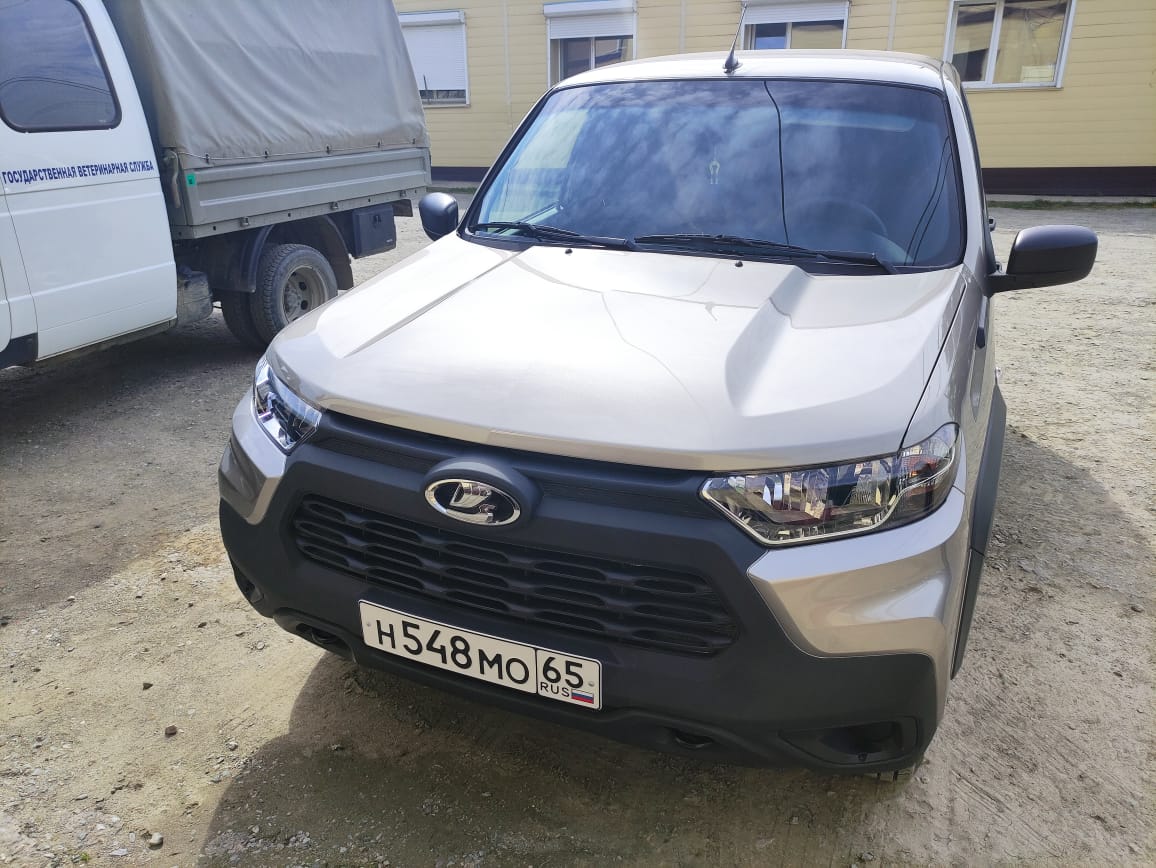 4
Агентство ветеринарии и племенного животноводства Сахалинской области, Южно-Сахалинск, 2023
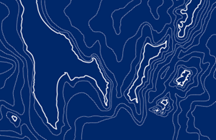 МАТЕРИАЛЬНЫЕ РЕСУРСЫ
ГОСВЕТСЛУЖБЫ САХАЛИНСКОЙ ОБЛАСТИ
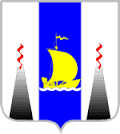 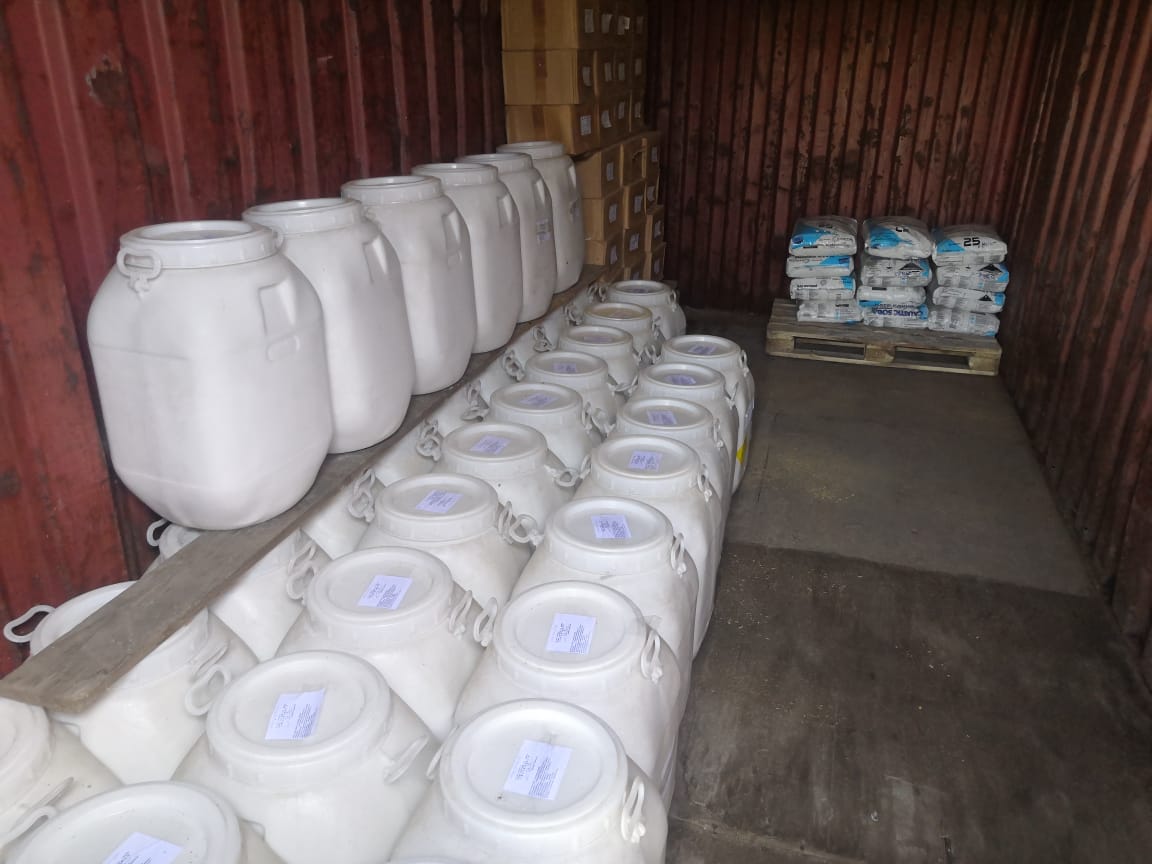 Ежегодно осуществляется обновление расходных материалов, лекарственных препаратов, спецодежды. Поддерживается постоянный запас дезинфицирующих средств
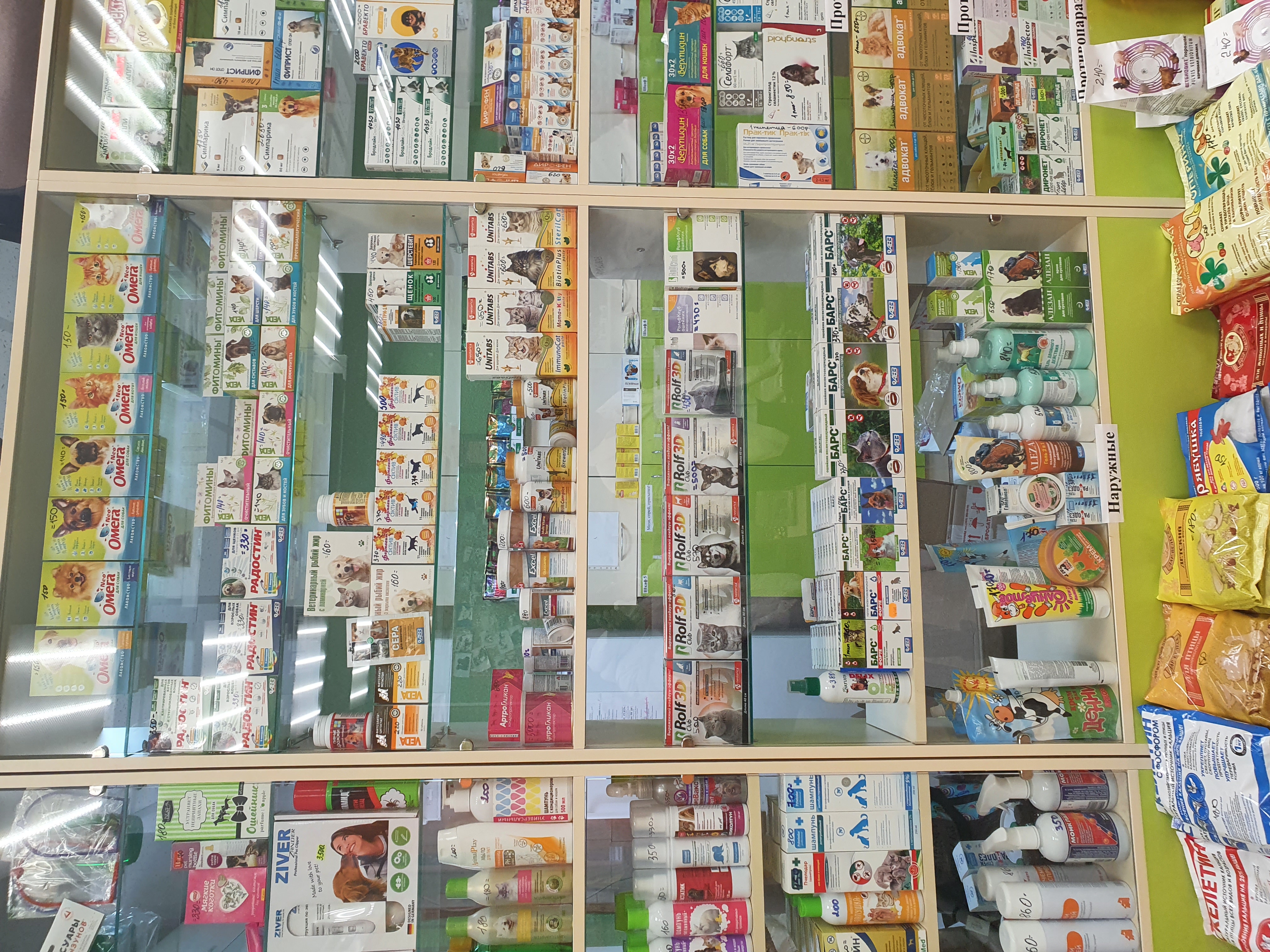 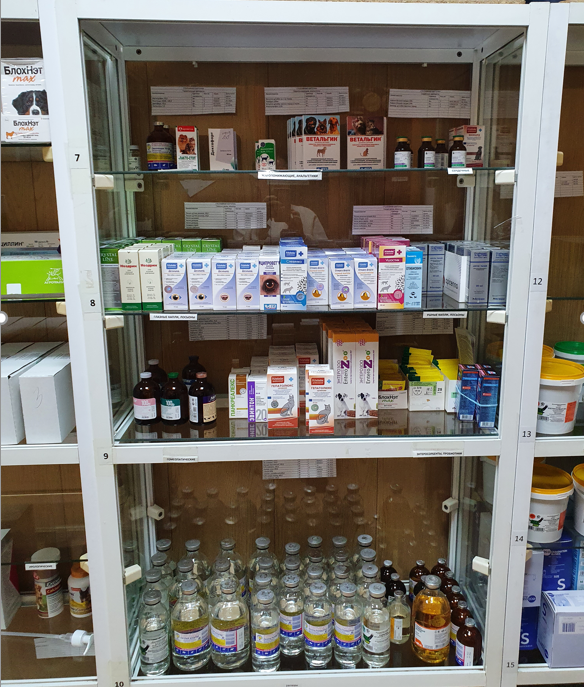 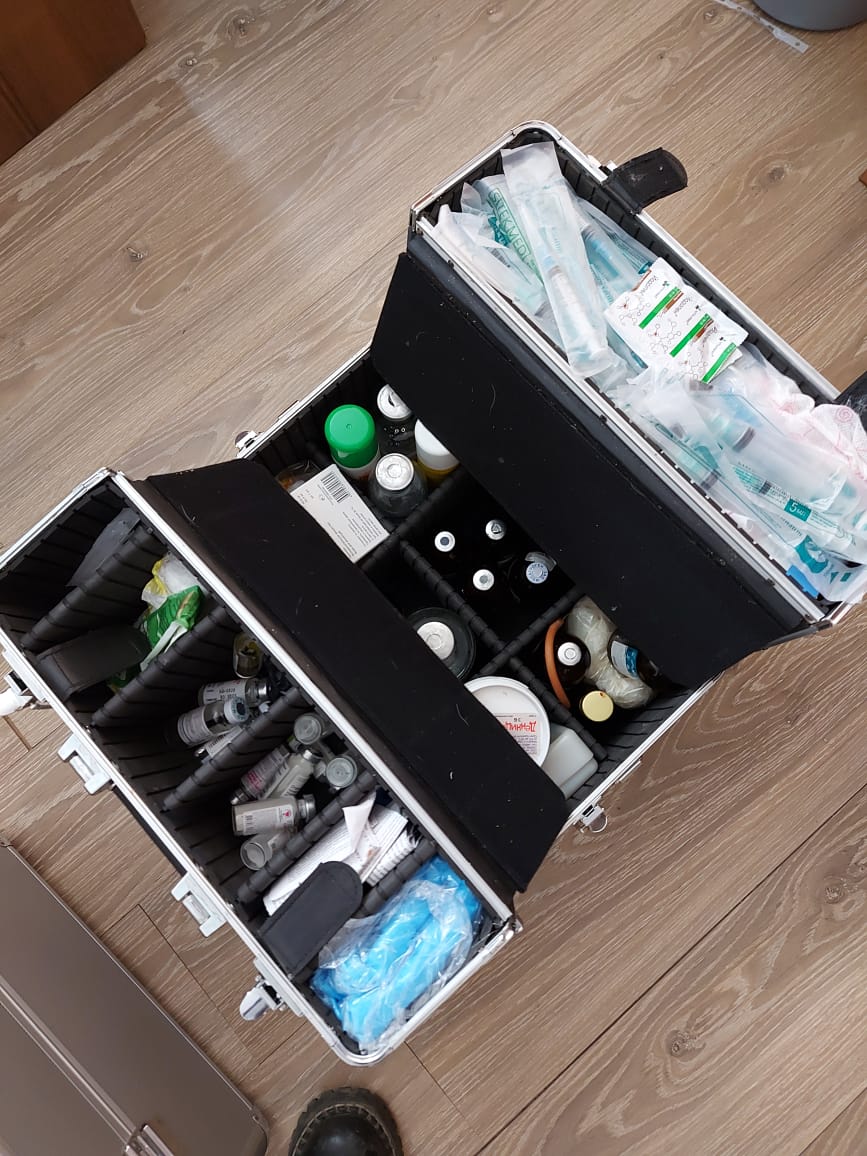 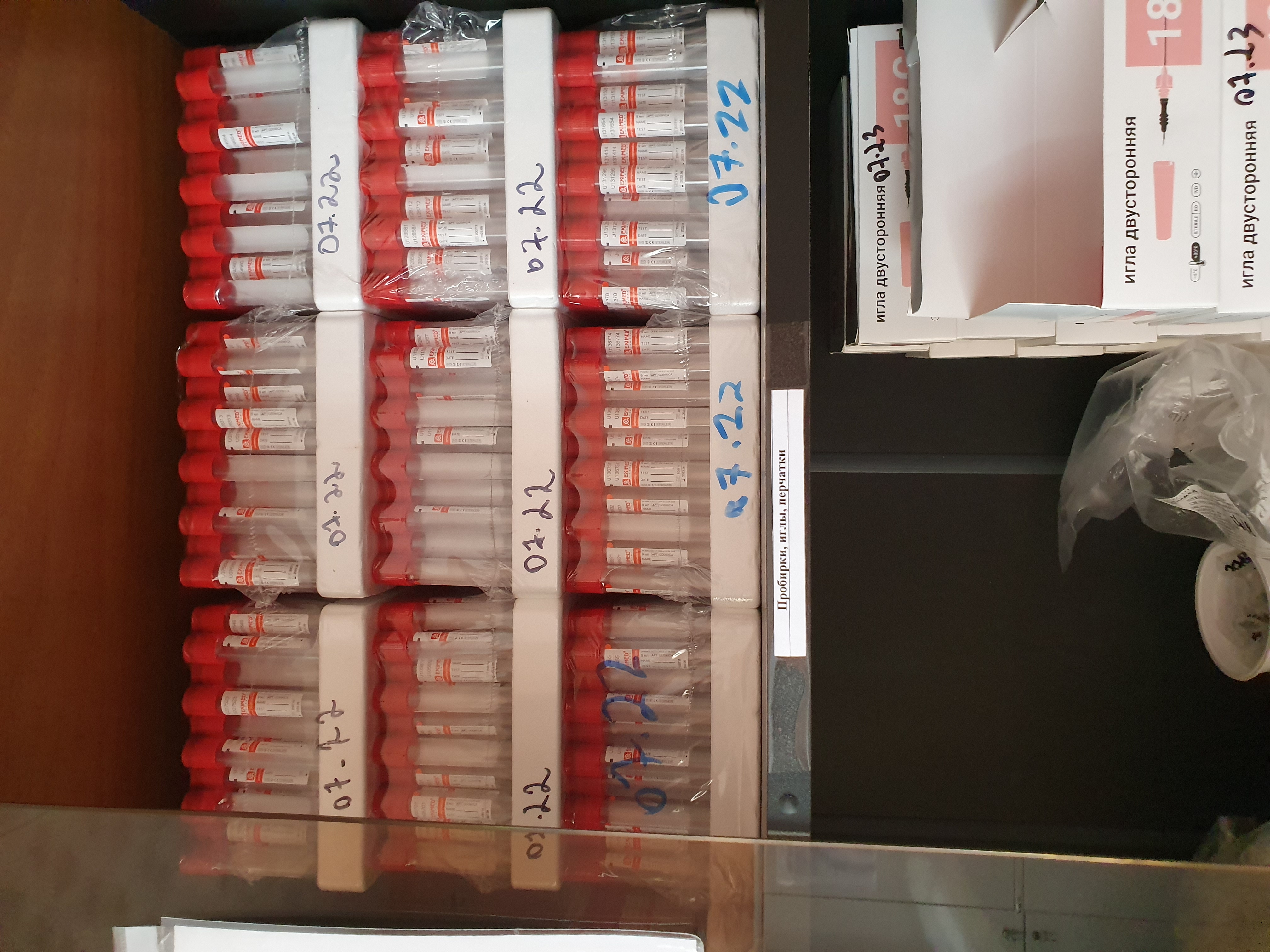 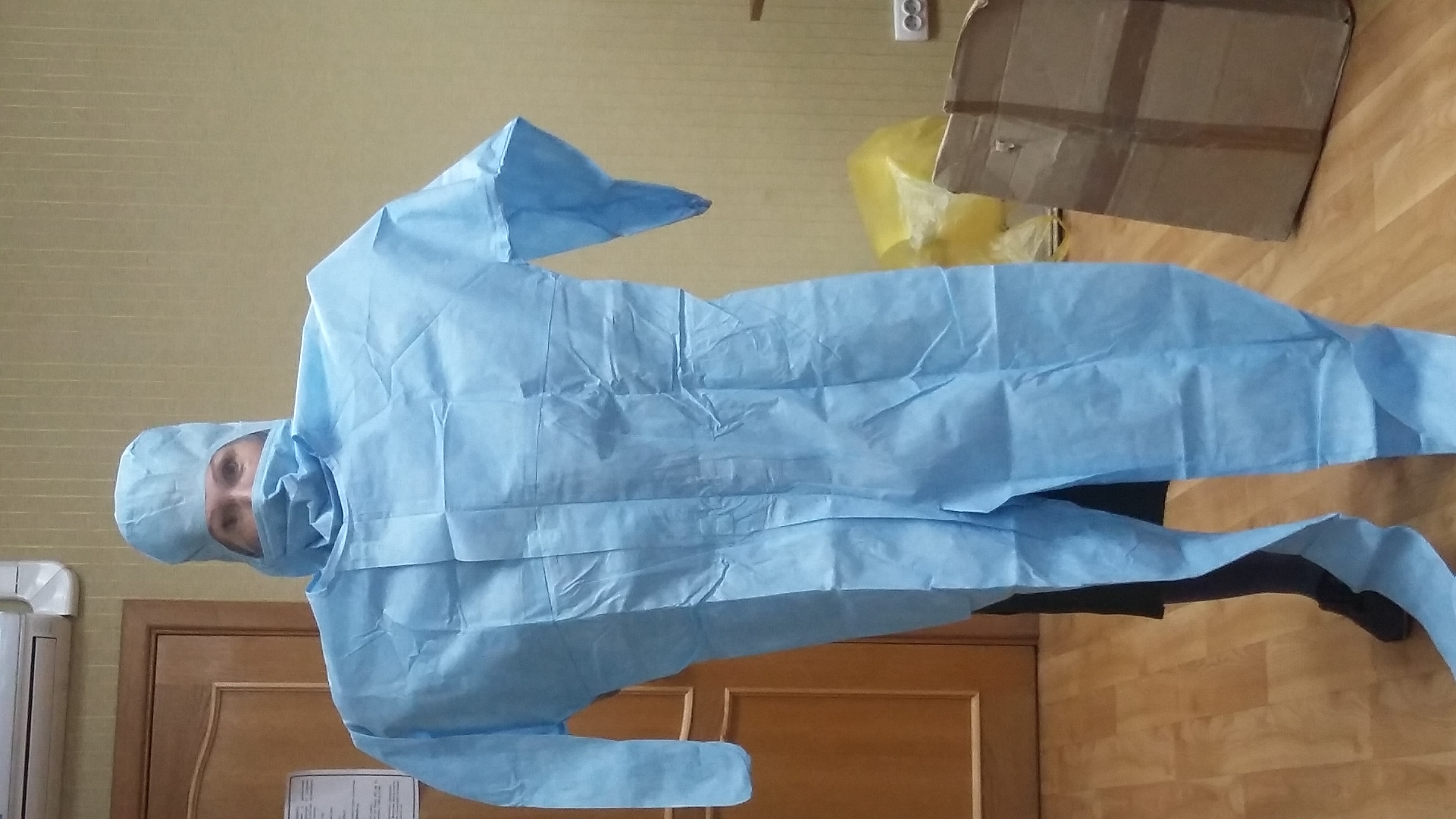 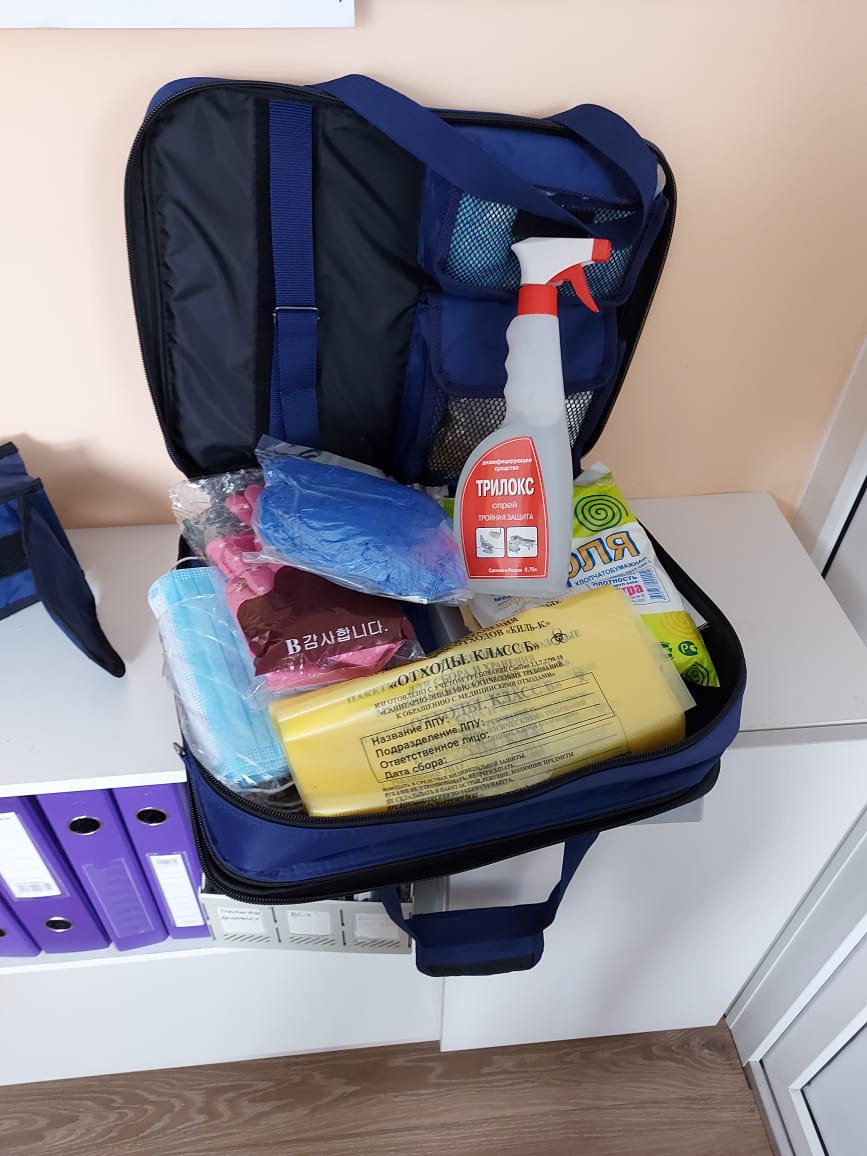 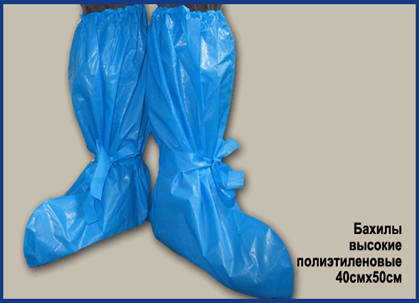 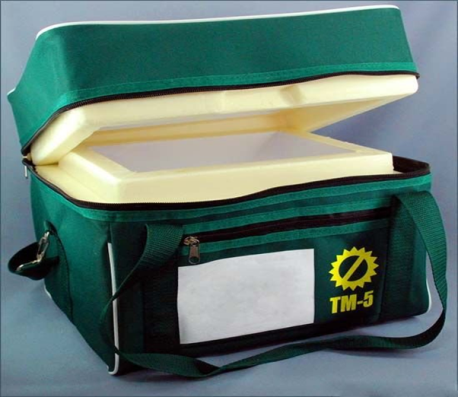 22
Агентство ветеринарии и племенного животноводства Сахалинской области, Южно-Сахалинск, 2023
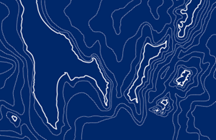 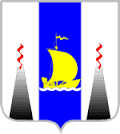 Обновление оснащения госветучреждений
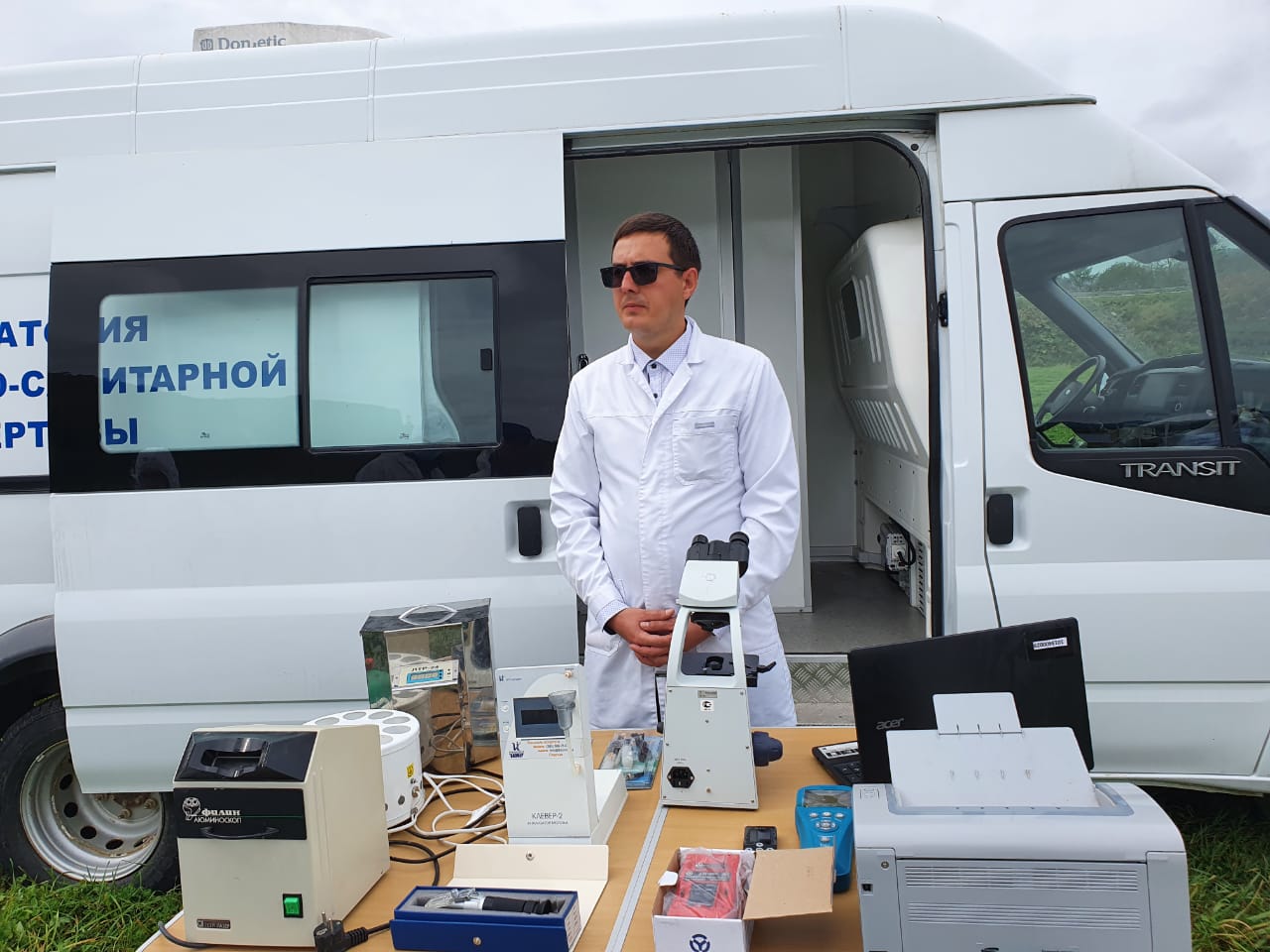 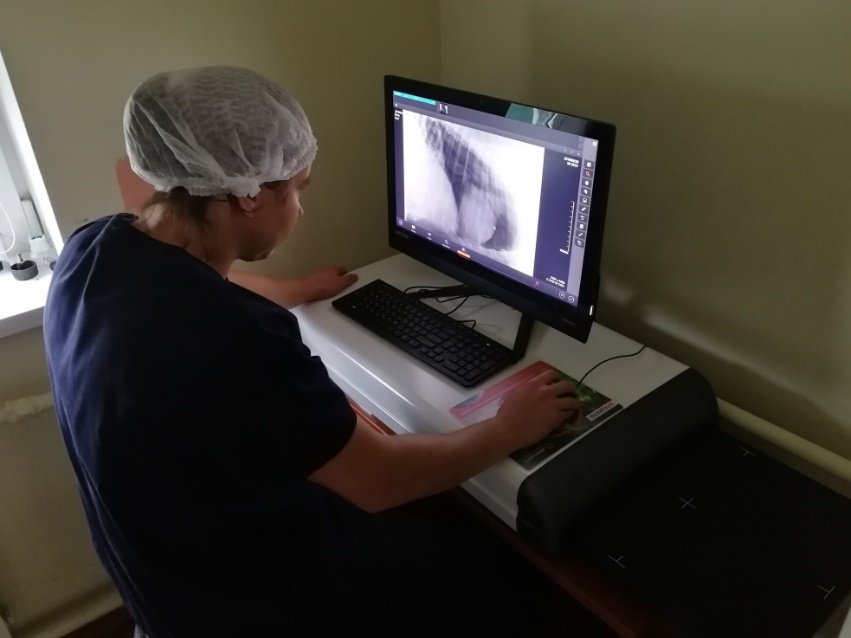 Для диагностики и лечения мелких животных в госветучреждениях осуществляется ежегодное обновление диагностического, лабораторного и вспомогательного оборудования
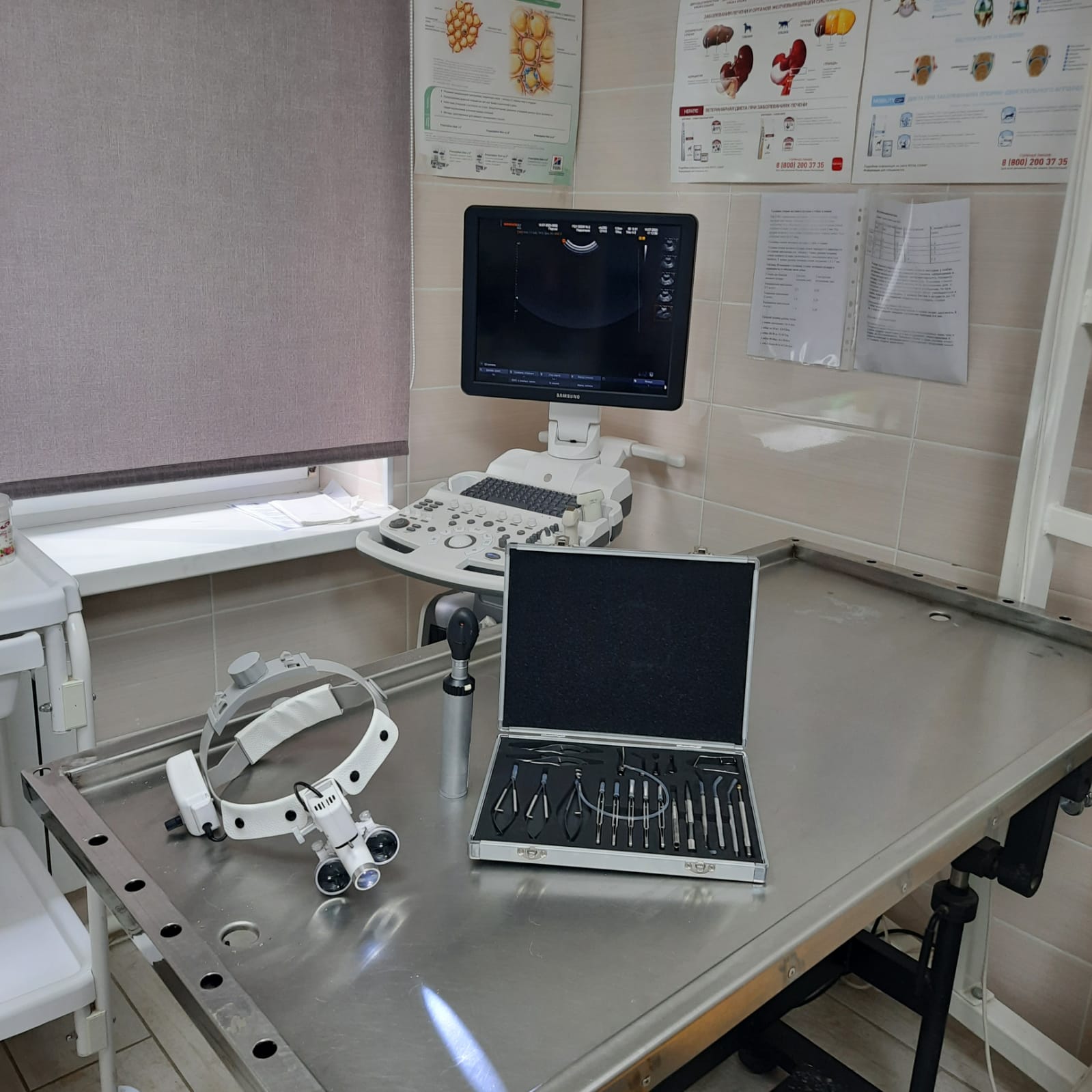 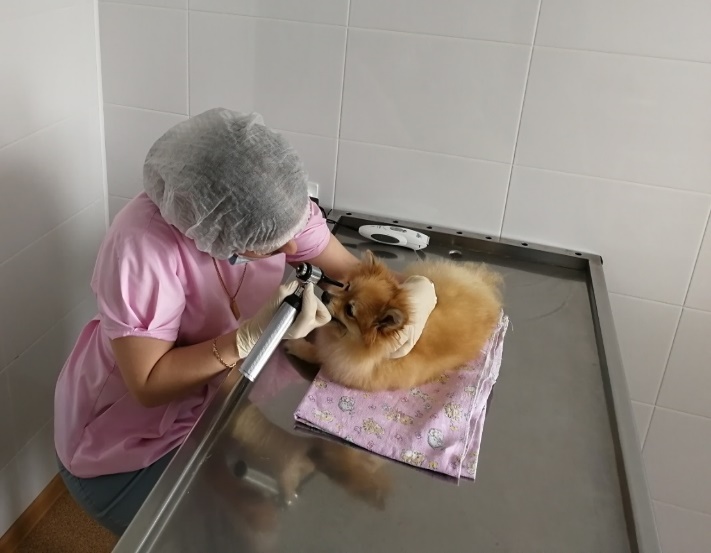 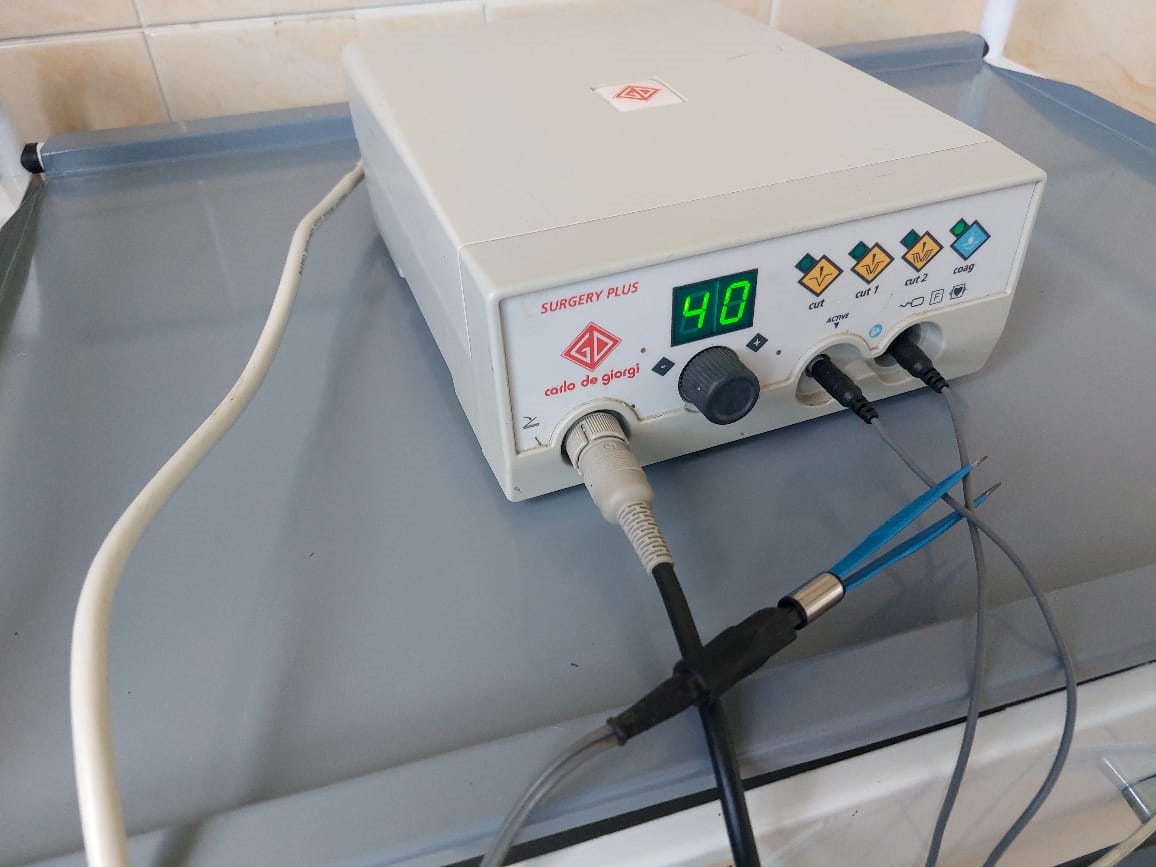 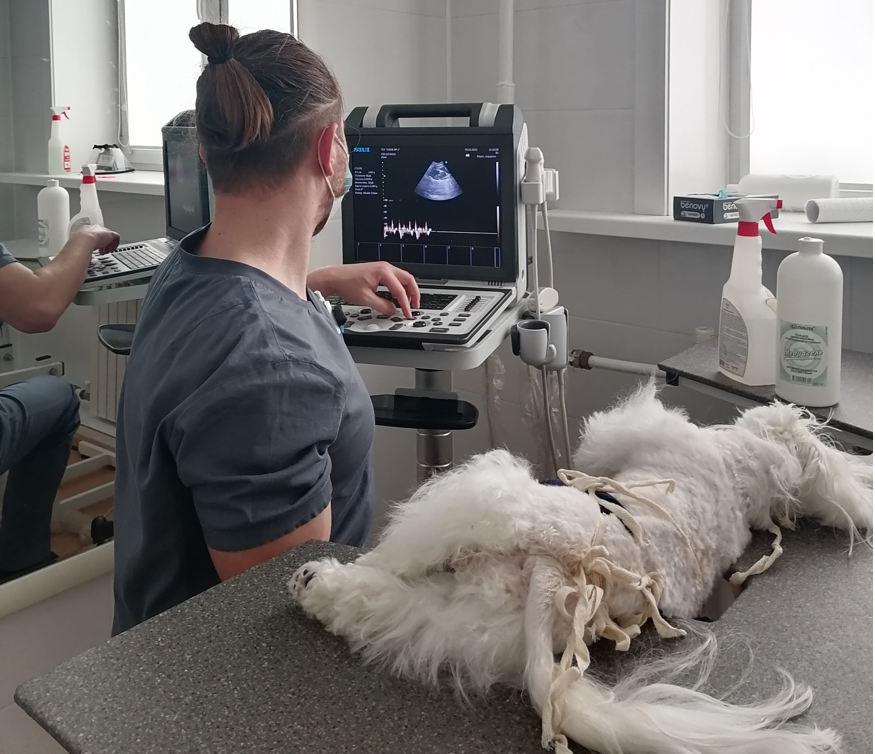 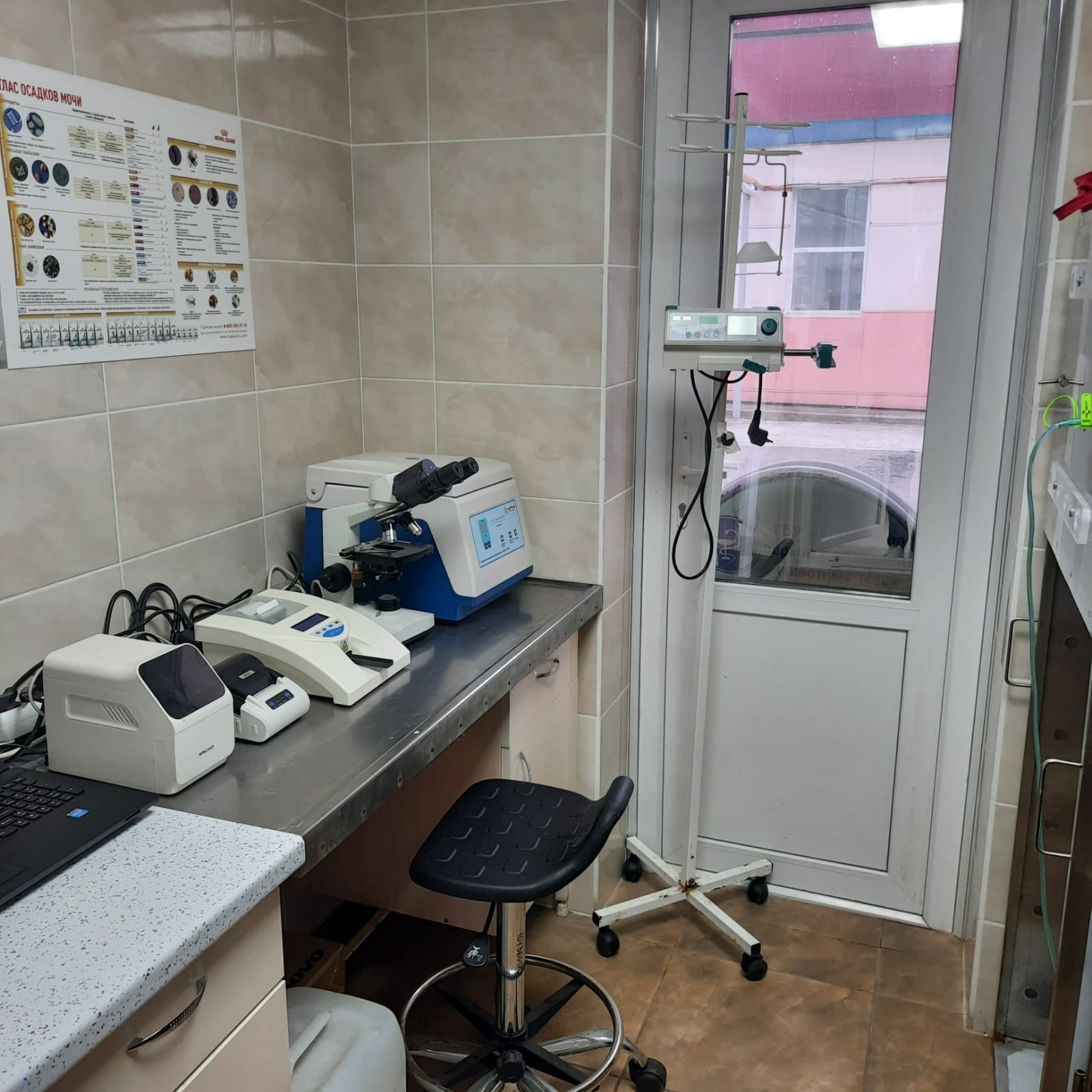 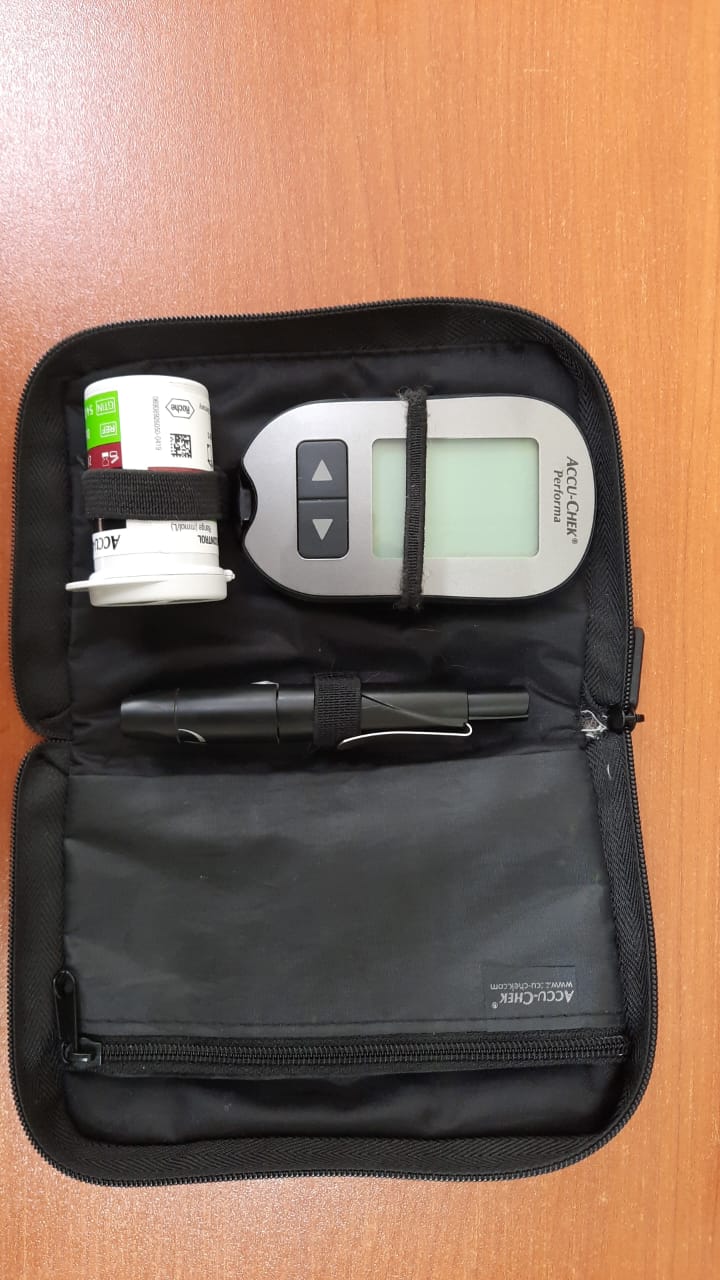 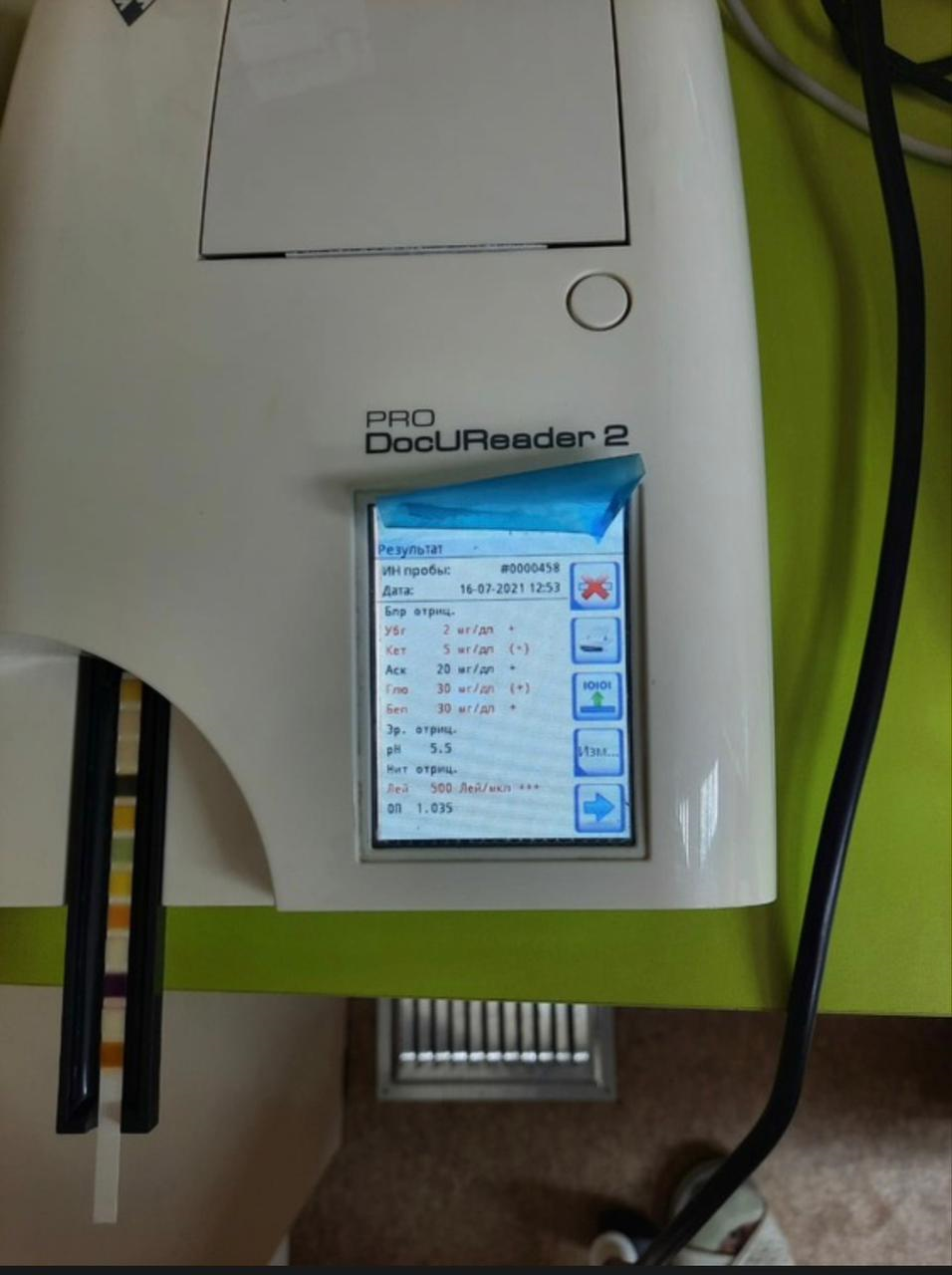 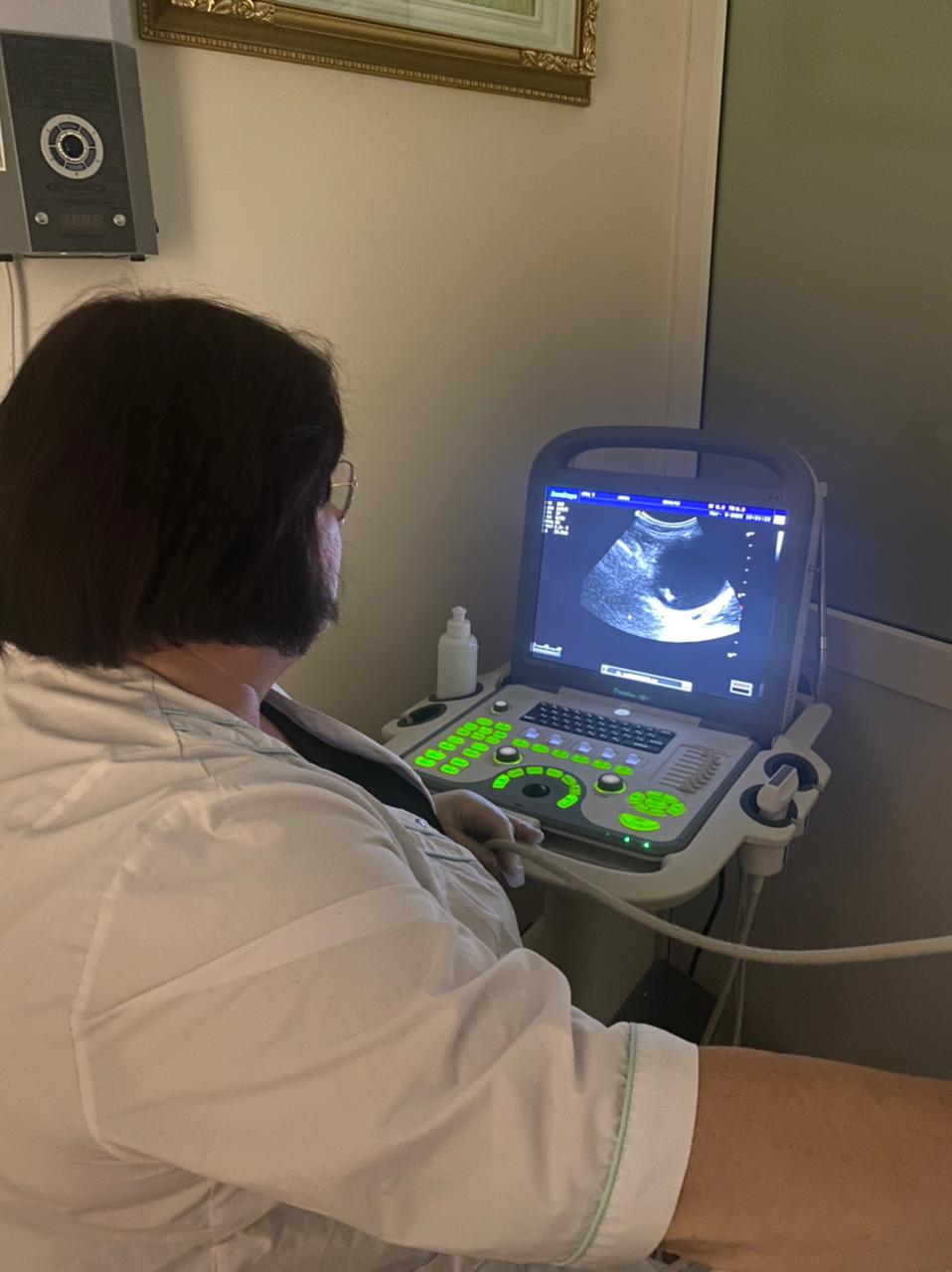 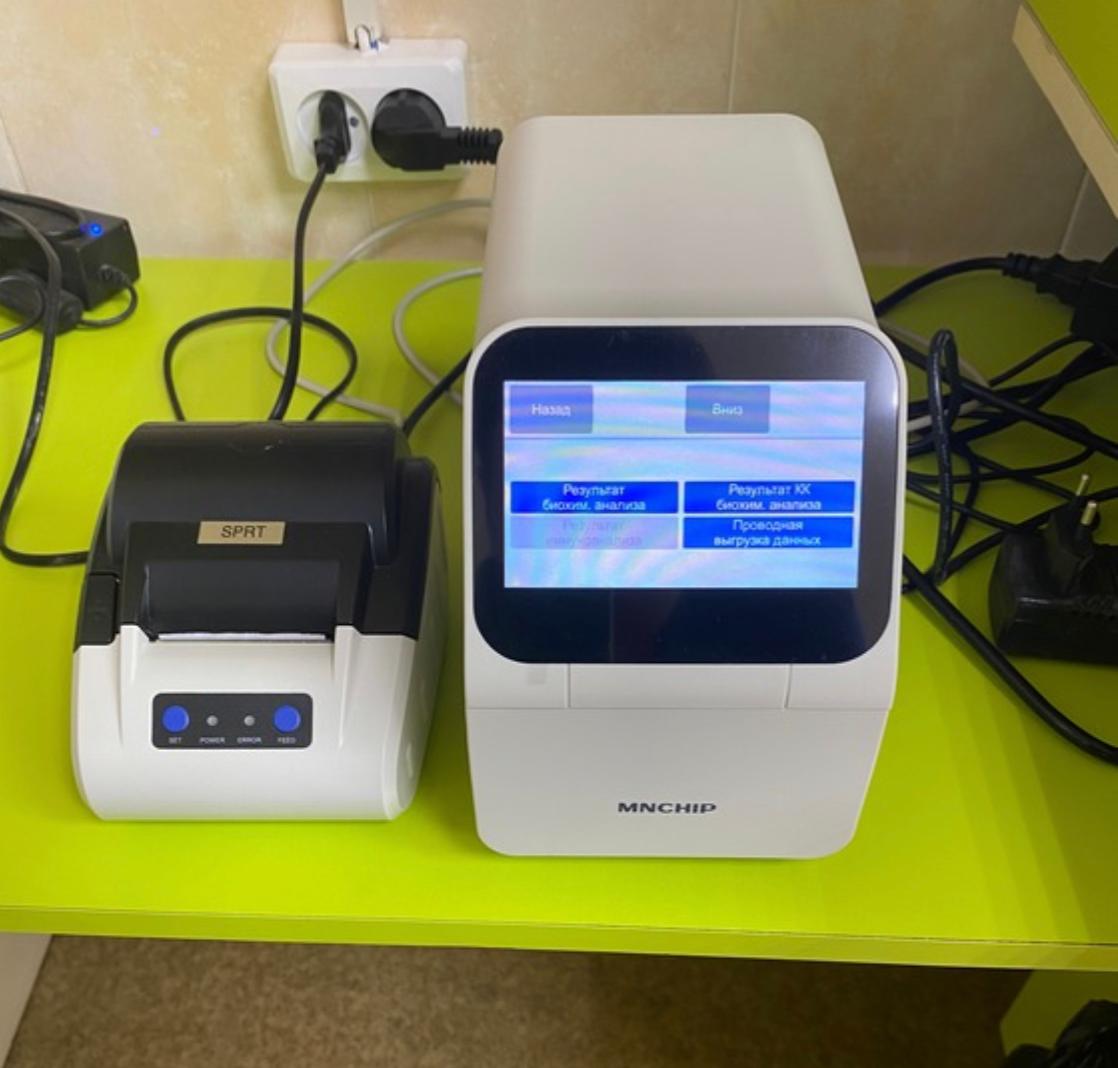 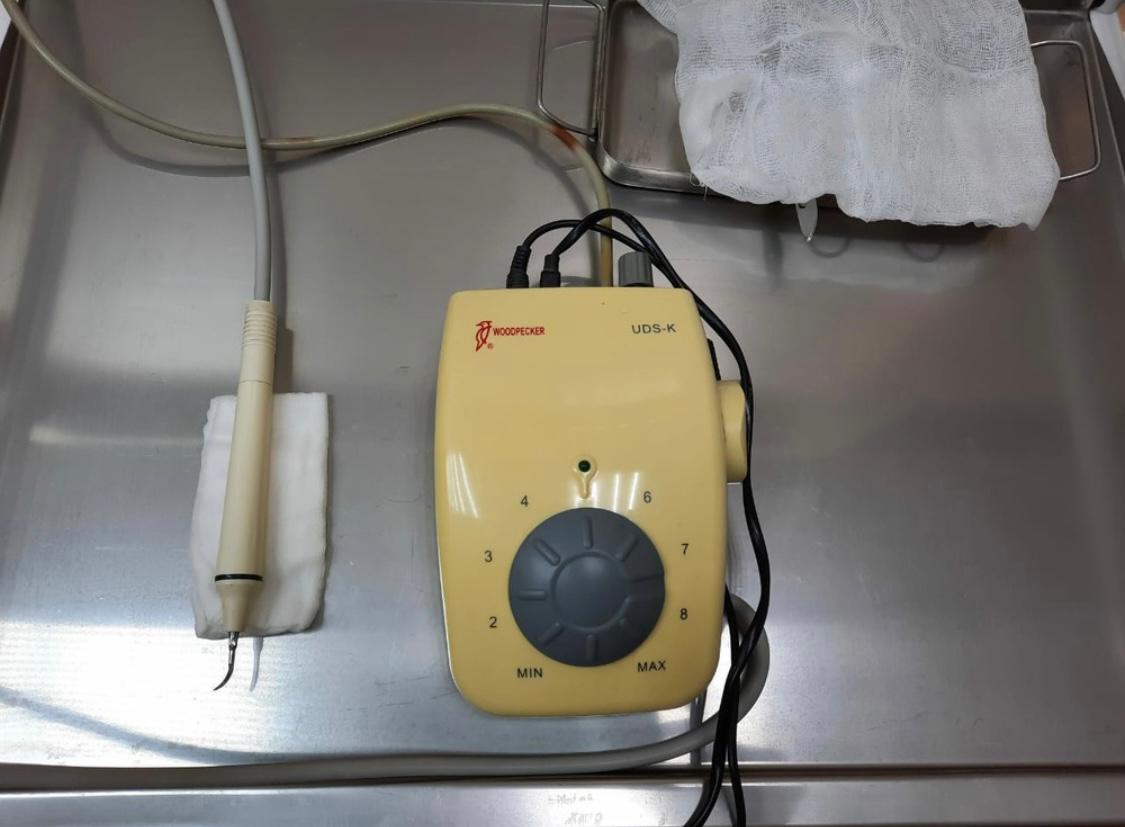 6
Агентство ветеринарии и племенного животноводства Сахалинской области, Южно-Сахалинск, 2023
Производственная ветеринарная служба
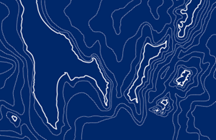 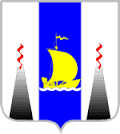 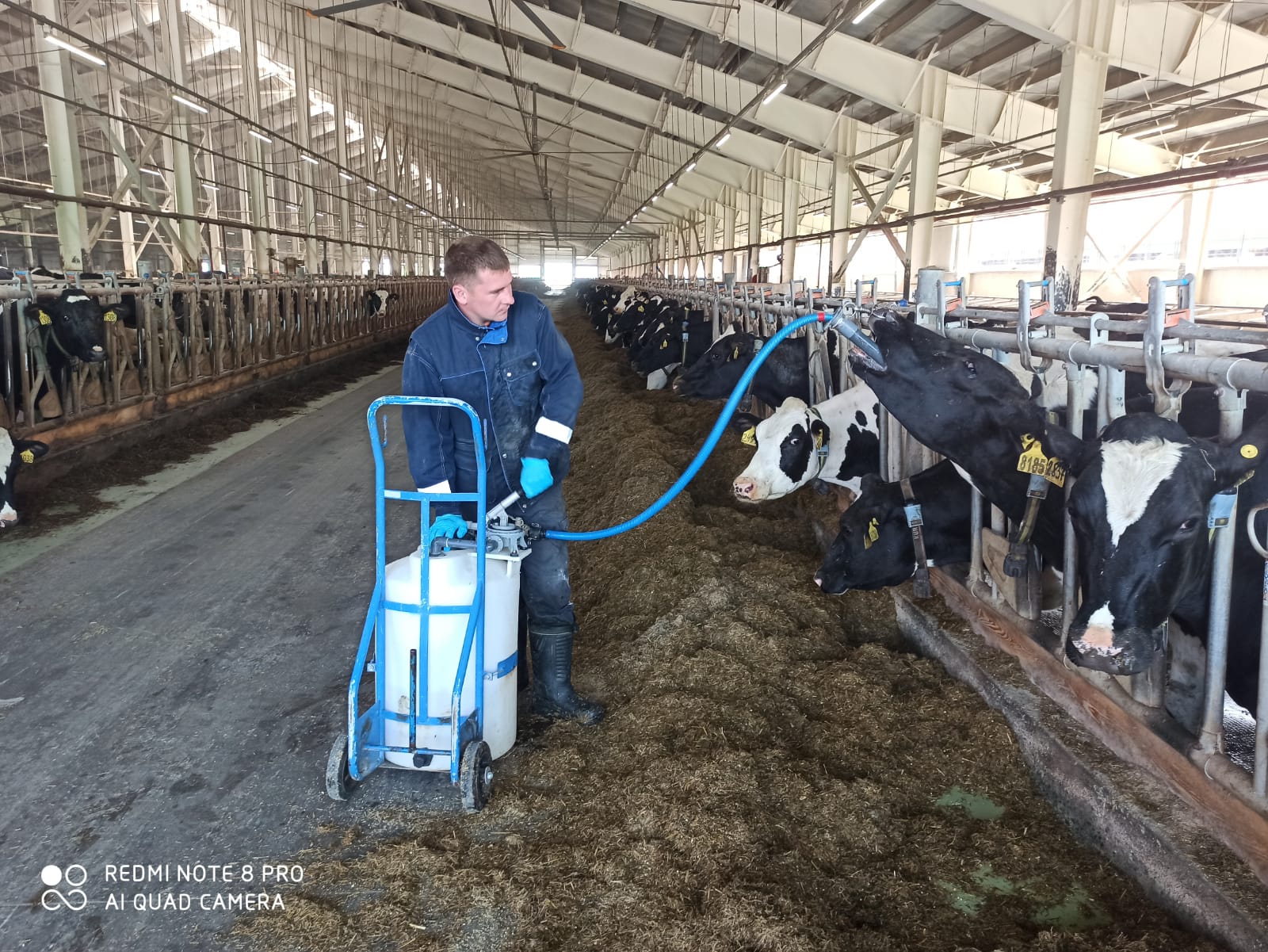 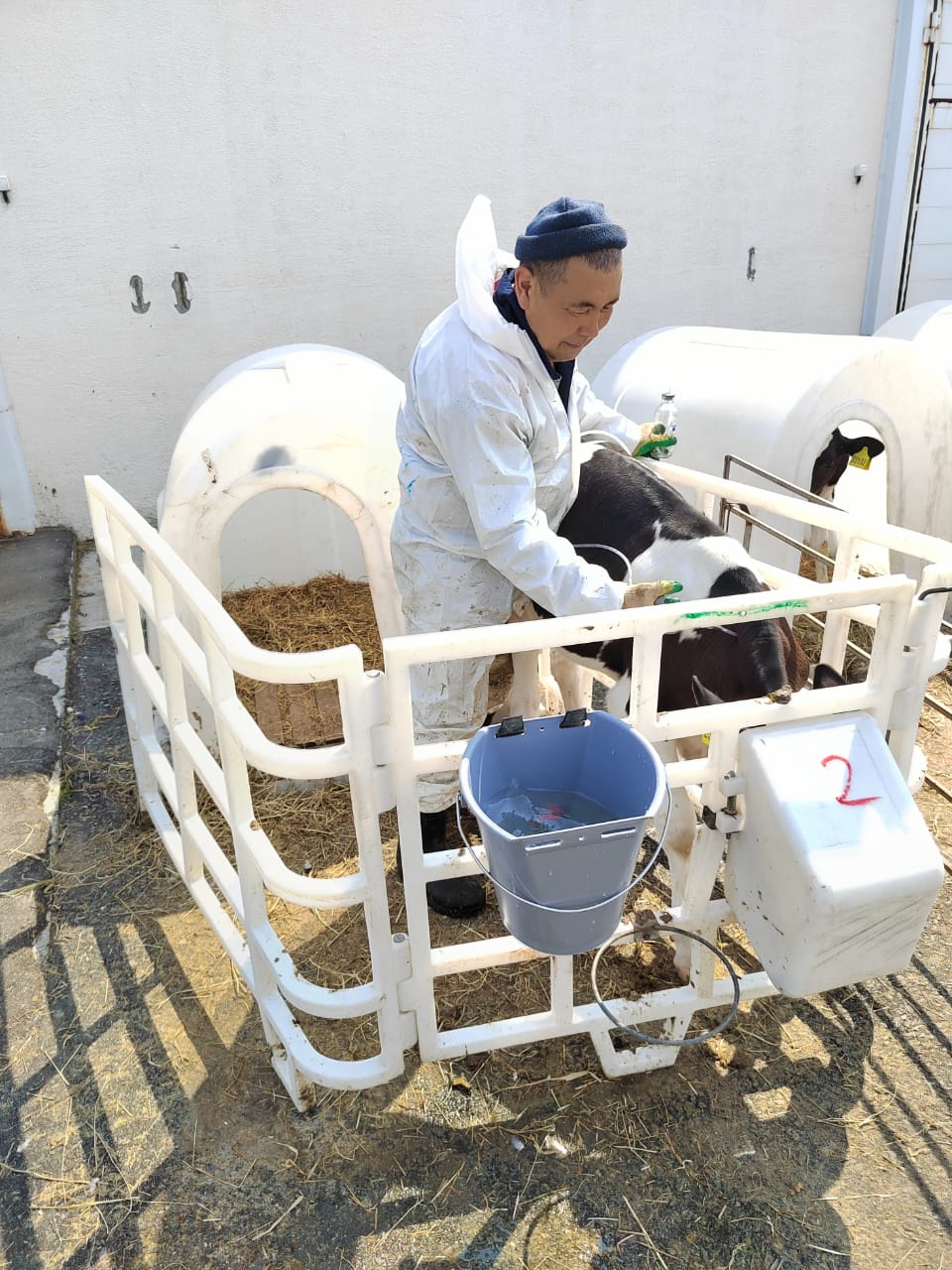 Произ­водственная ветеринарная служба имеет важное значение в выполнении задач ветеринарии. 
Специфика работы производственной ветеринарной службы заключается  в планировании профилактических и лечебных мероприятий с учетом ежедневного наблюдения  за состоянием животных и особенностей технологии производства,  кормления и содержания животных.
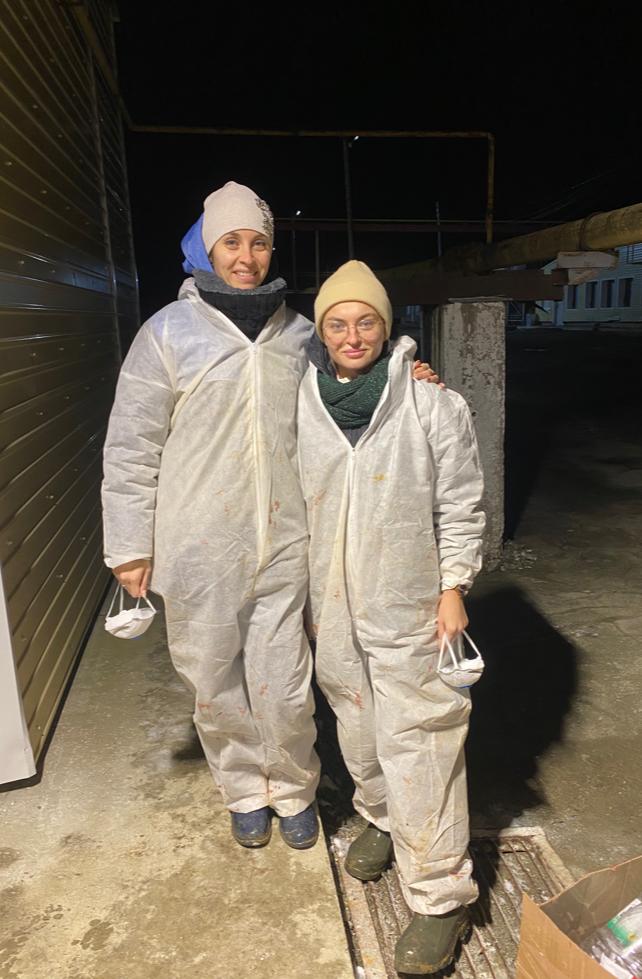 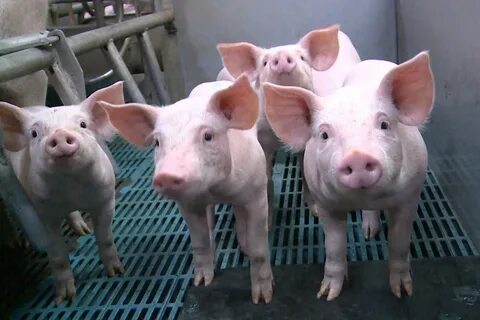 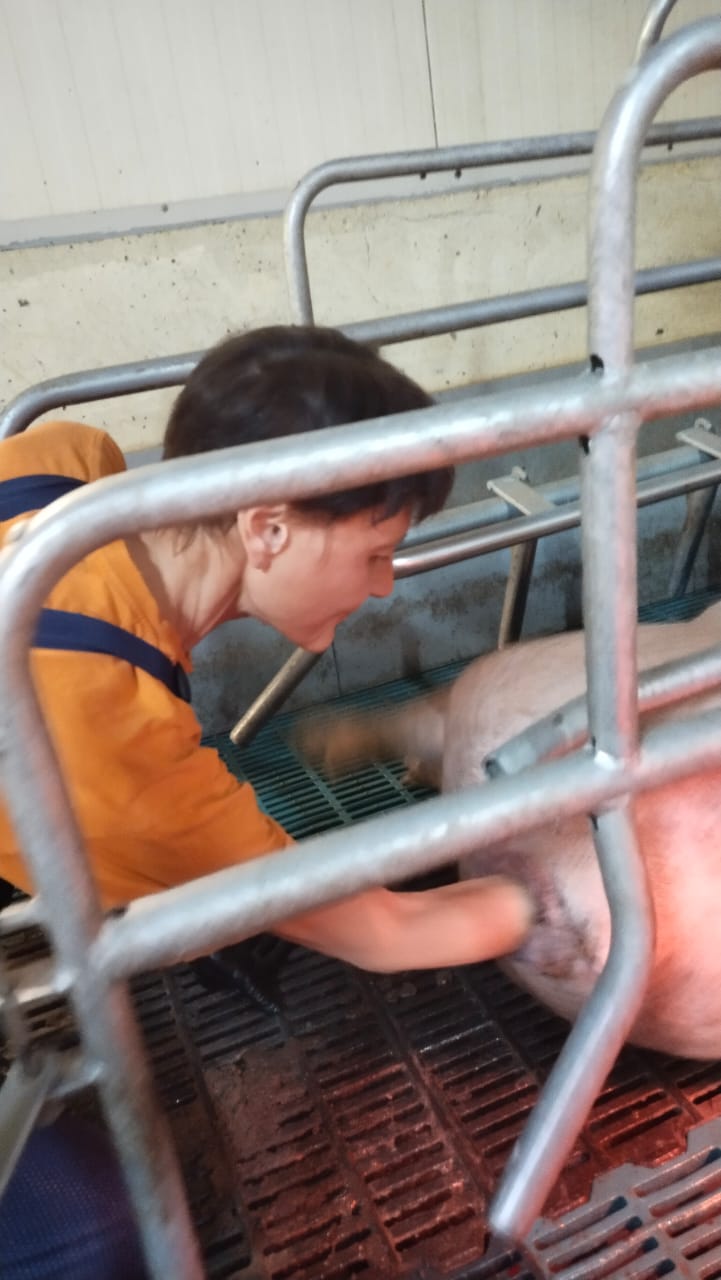 Агентство ветеринарии и племенного животноводства Сахалинской области, Южно-Сахалинск, 2023
7
Производственная ветеринарная служба
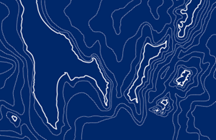 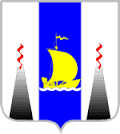 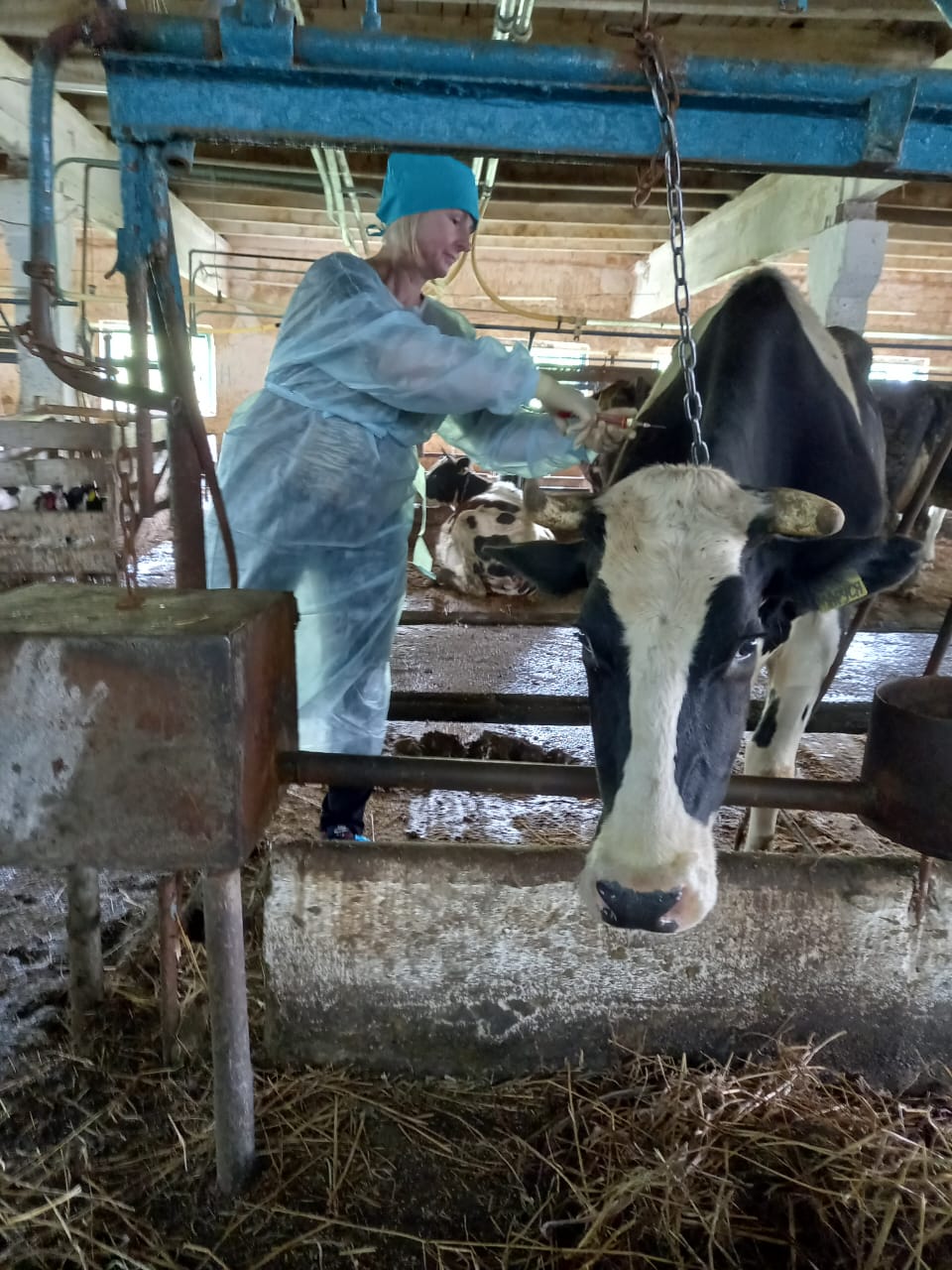 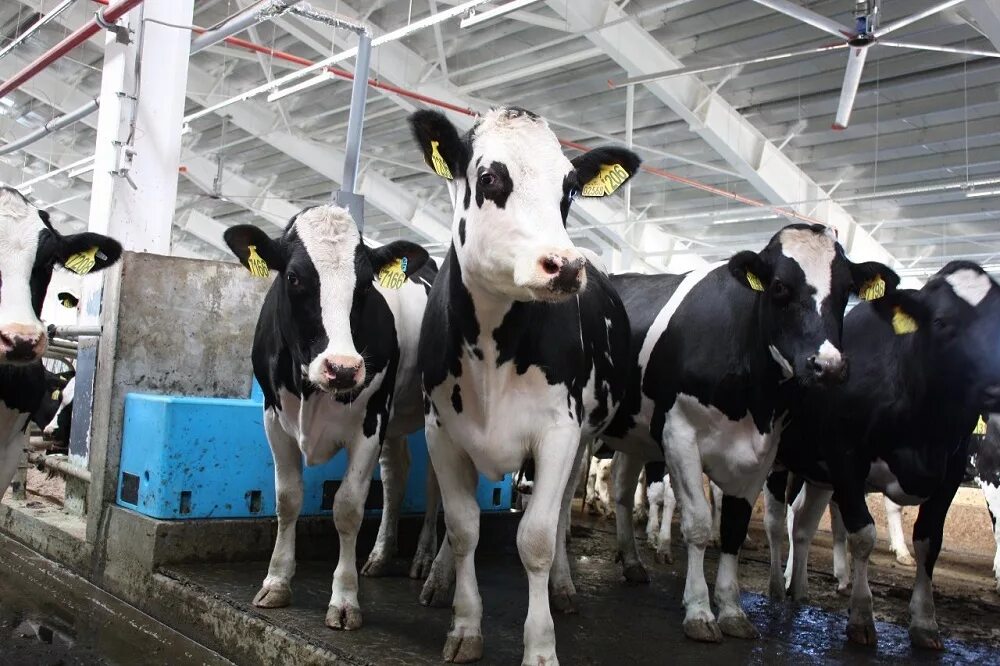 В крупных животноводческих предприятиях области на страже здоровья животных стоят производственные ветеринарные службы ООО «Грин Агро Сахалин», АО «Мерси Агро Сахалин», АО «Совхоз Южно – Сахалинский», АО «Соколовский», АО «Совхоз Корсаковский», АО «Совхоз Заречное», АО «Птицефабрика Островная», ООО ТФ «Сахалинский бекон -2»
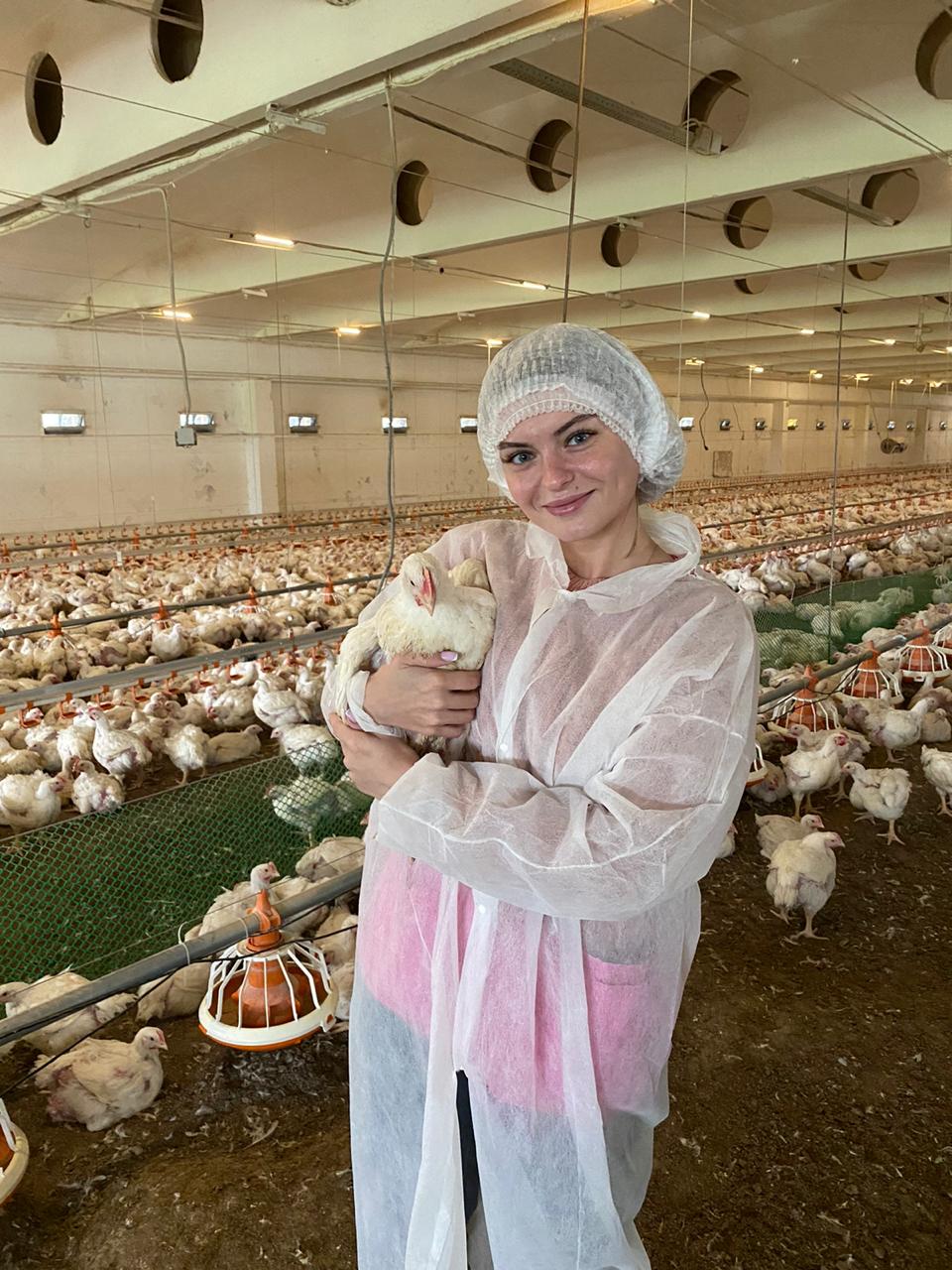 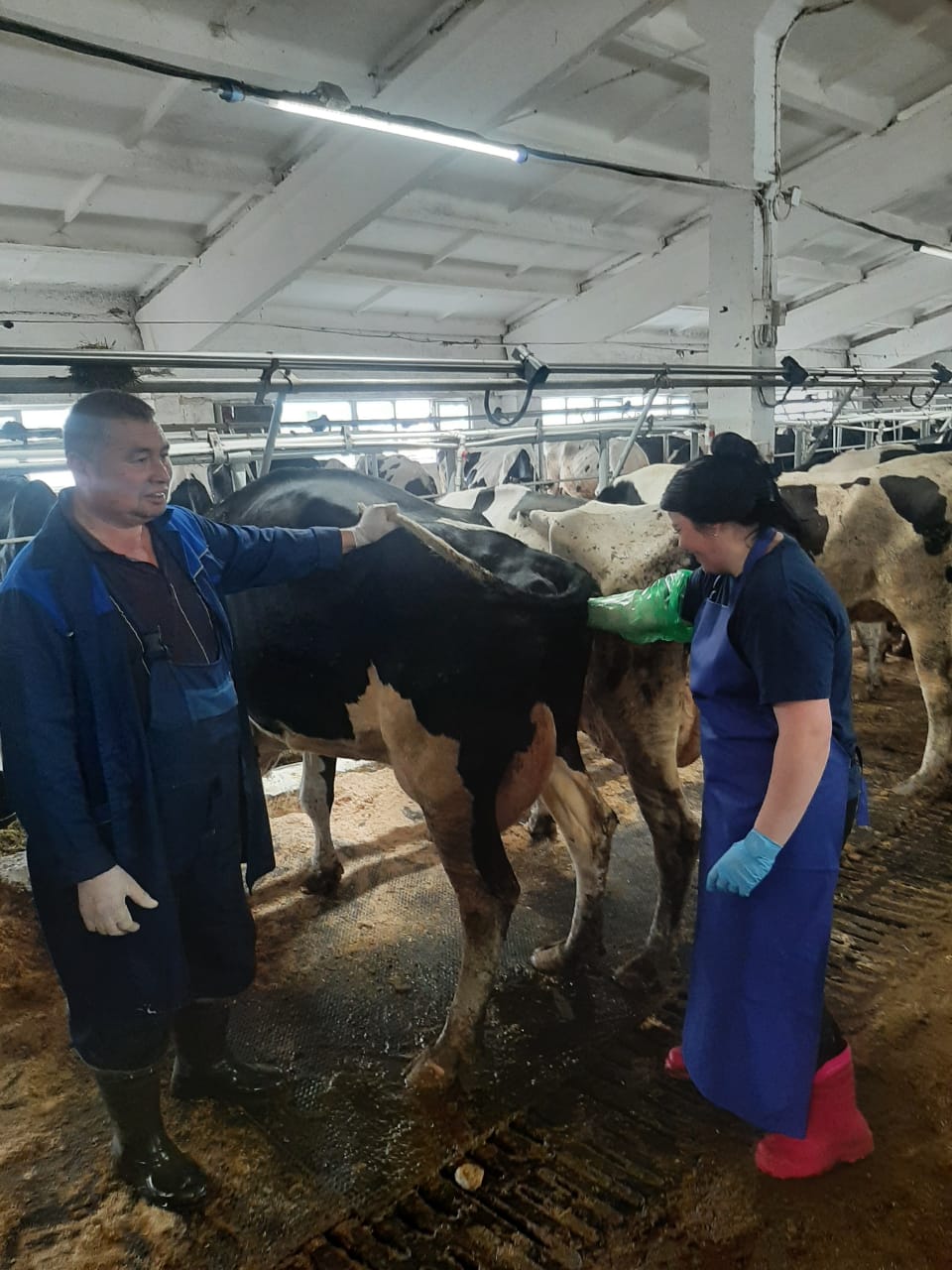 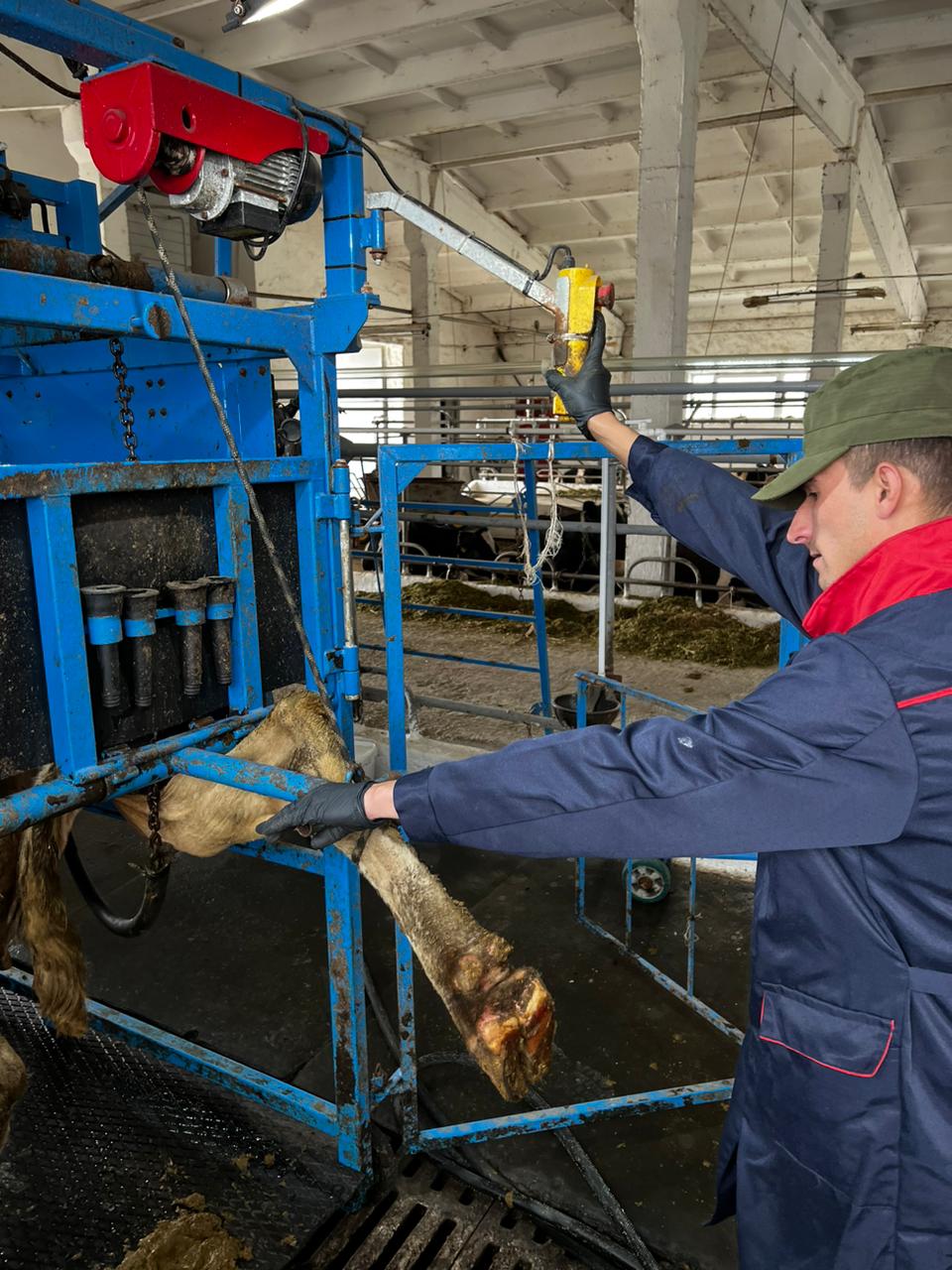 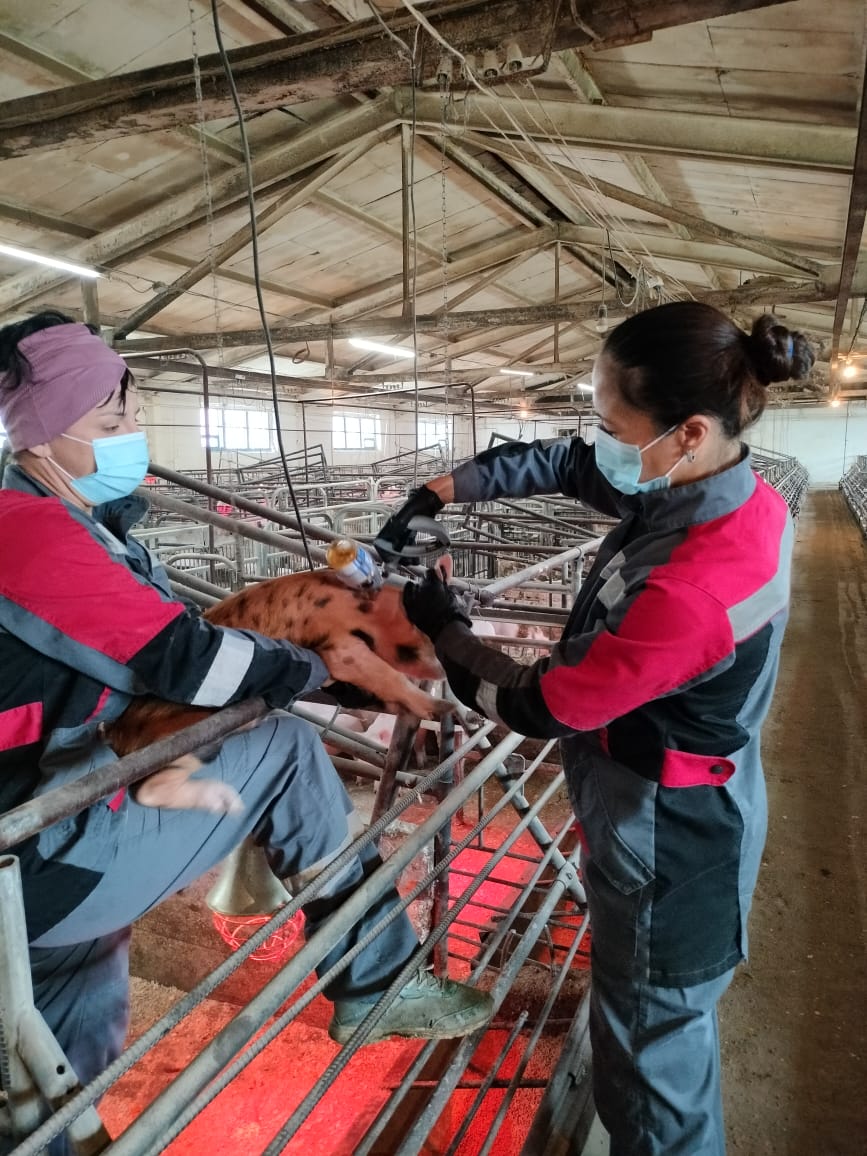 Агентство ветеринарии и племенного животноводства Сахалинской области, Южно-Сахалинск, 2023
8
ПОВЫШЕНИЕ КВАЛИФИКАЦИИ И ПРОФЕССИОНАЛЬНОГО МАСТЕРСТВА
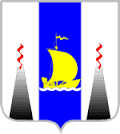 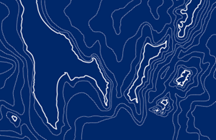 В рамках сотрудничества с ВУЗами, с 2016 года на Сахалин регулярно приезжают преподаватели из Москвы, Санкт-Петербурга, Приморья и Амурской области, которые проводят обучающие семинары и практические занятия на базе предприятий, что позволяет охватить обучением ветеринарных специалистов госветслужбы и  сельхозпредприятий
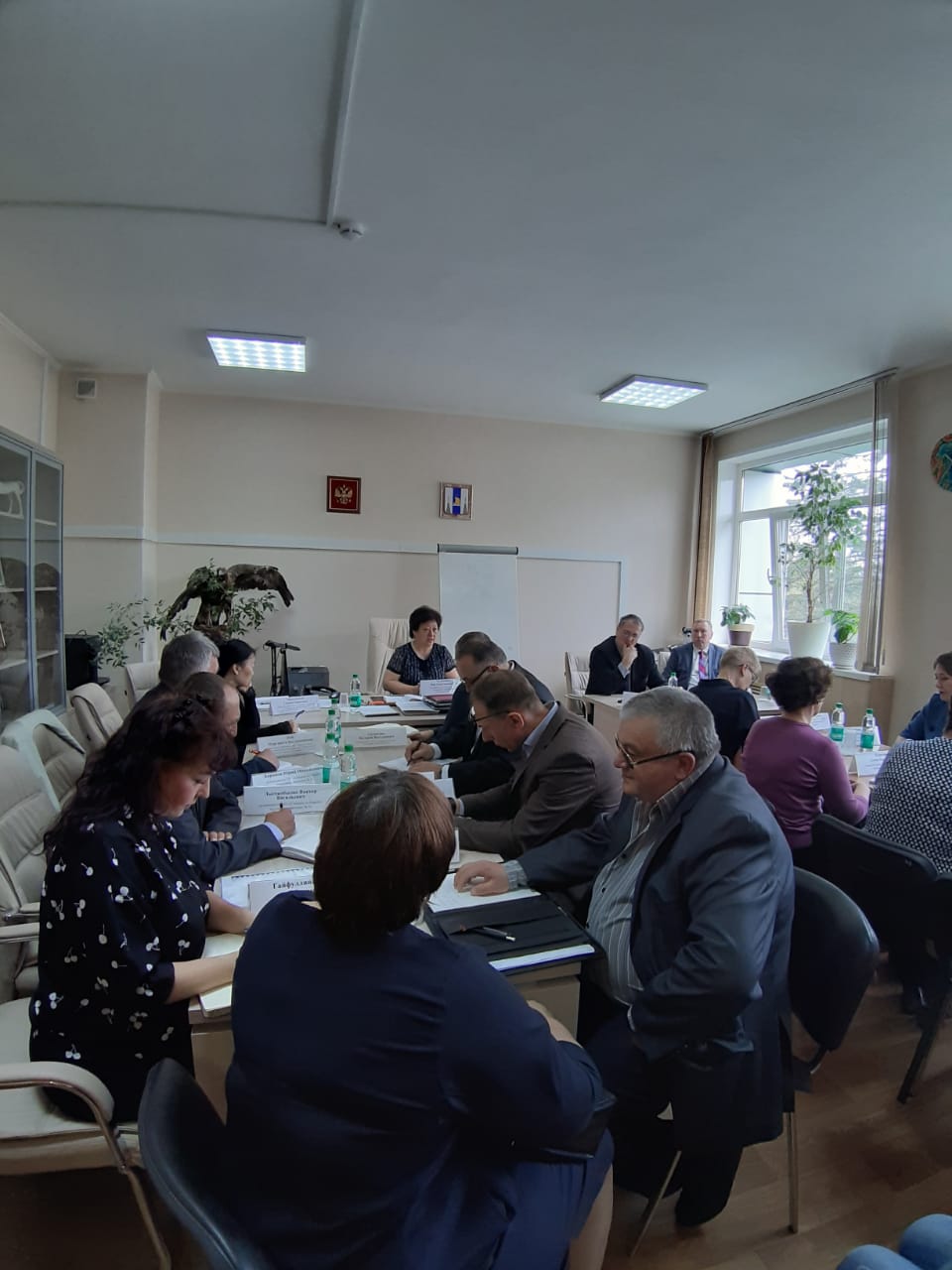 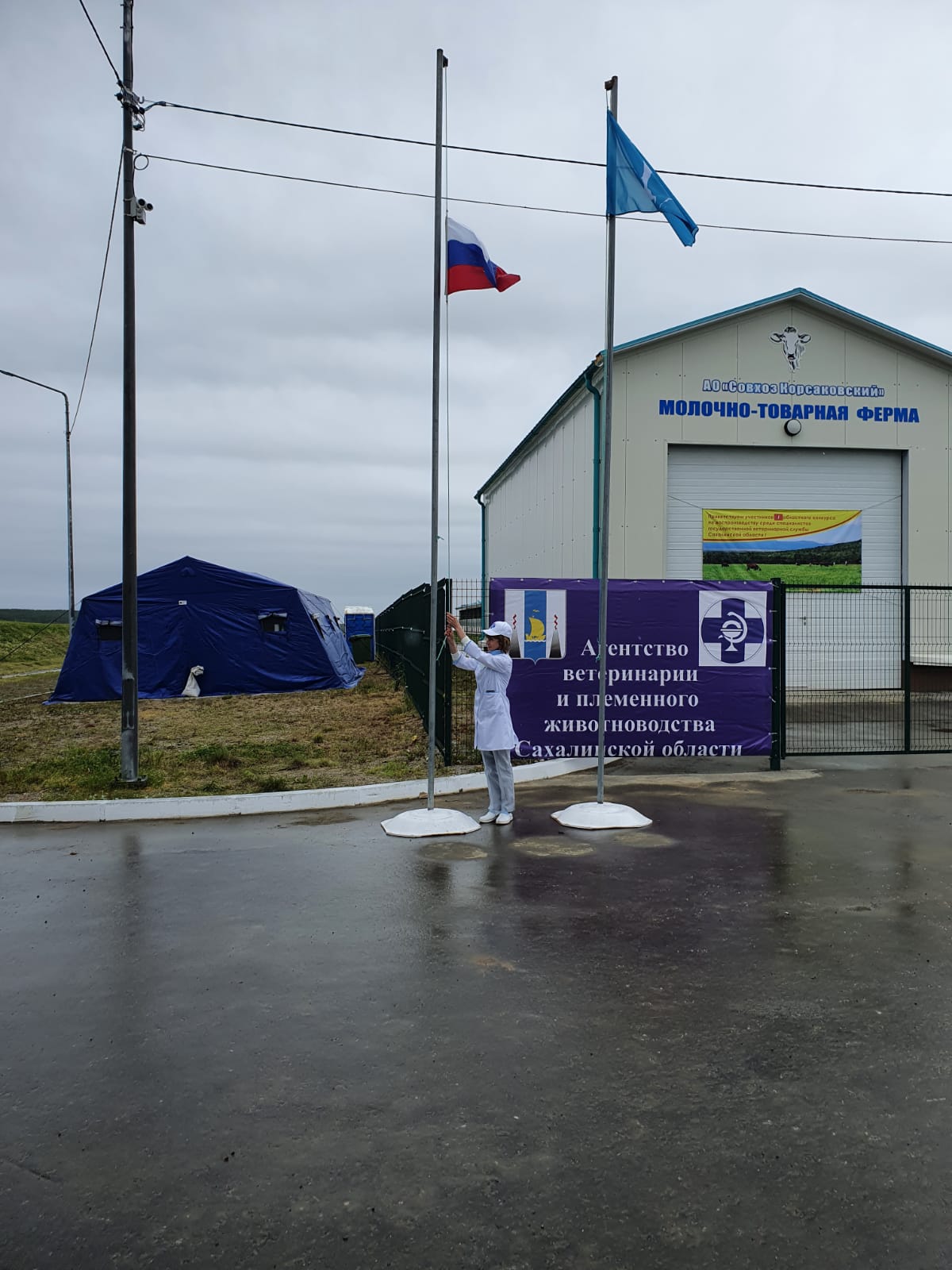 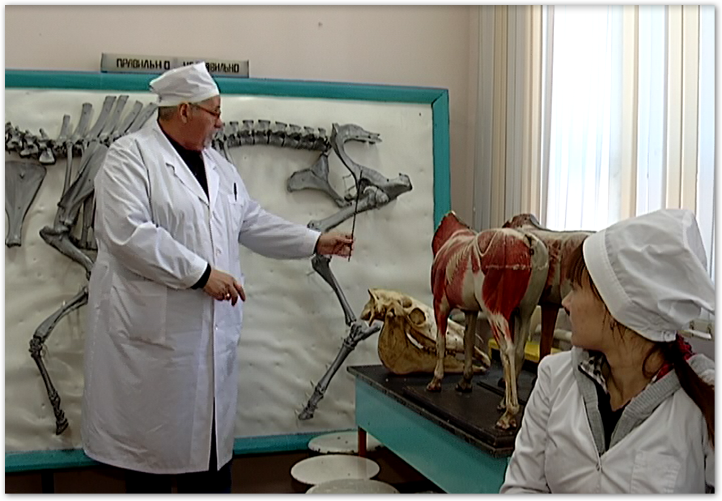 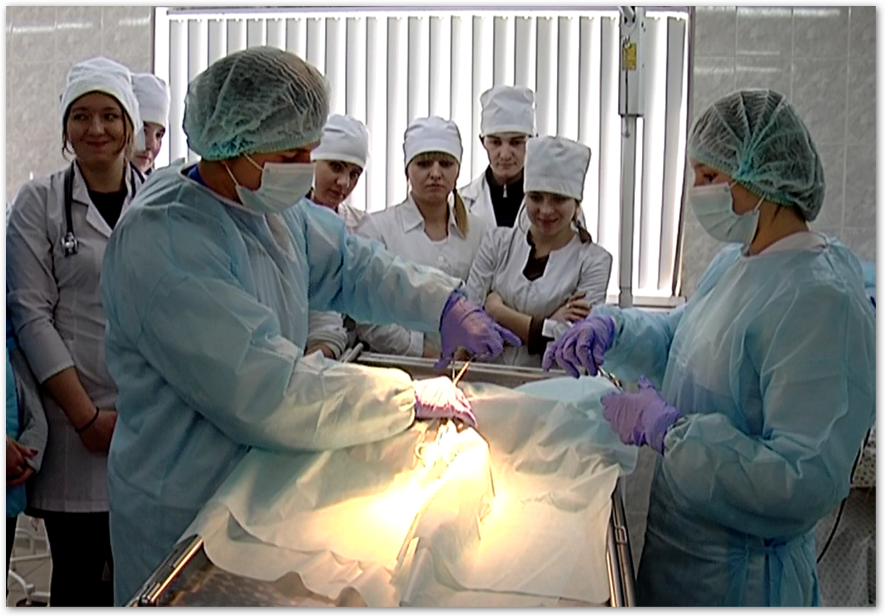 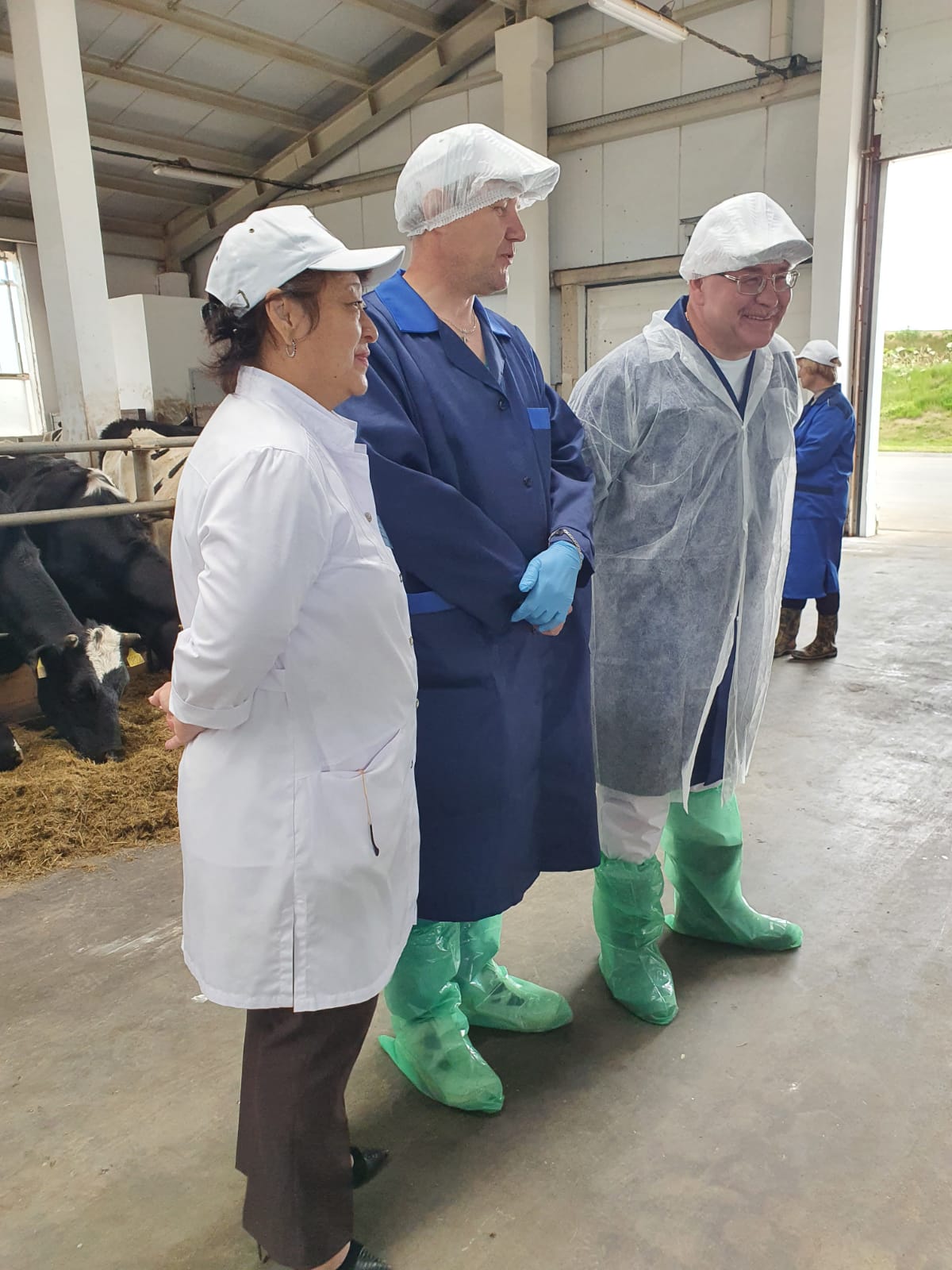 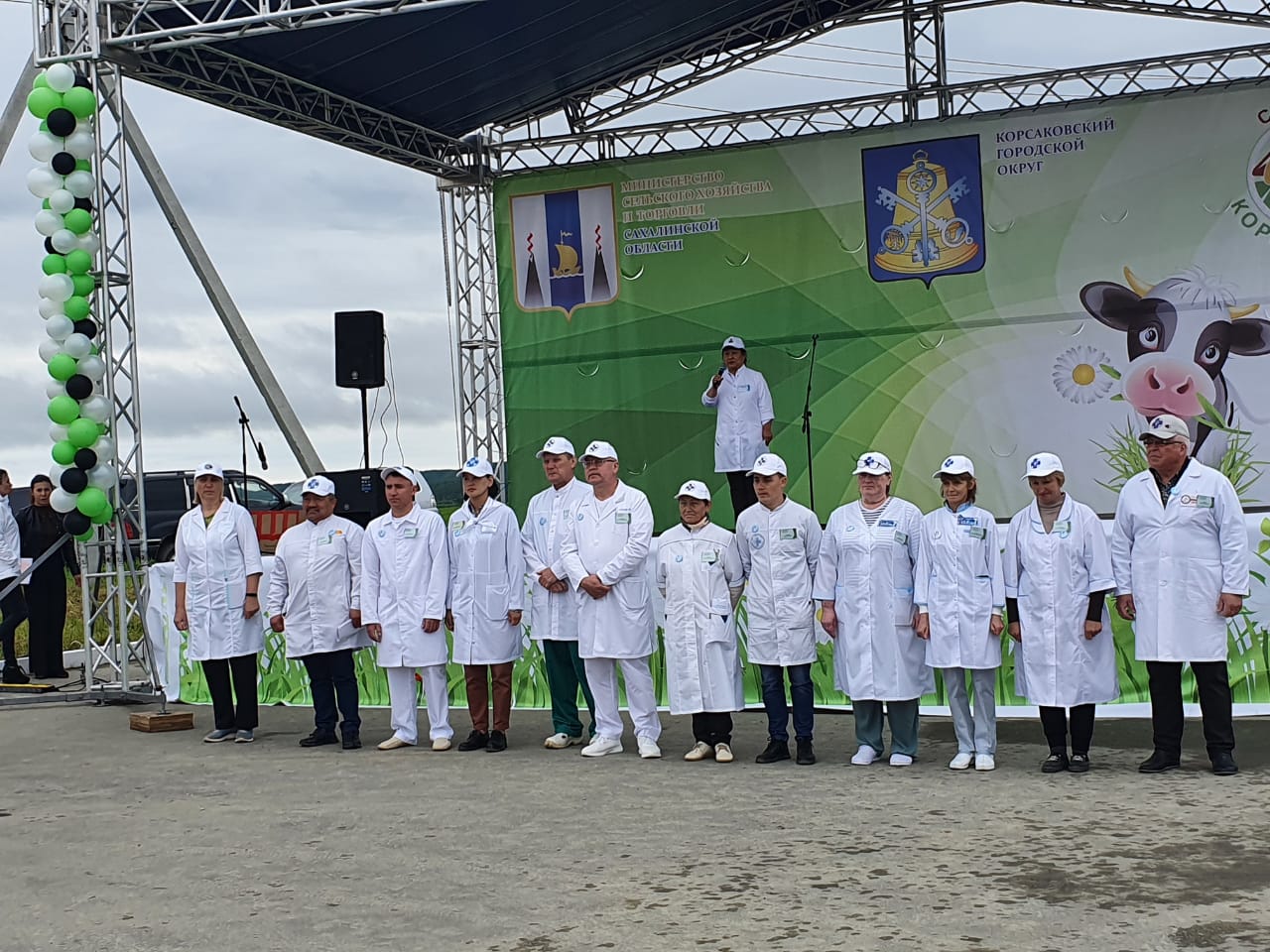 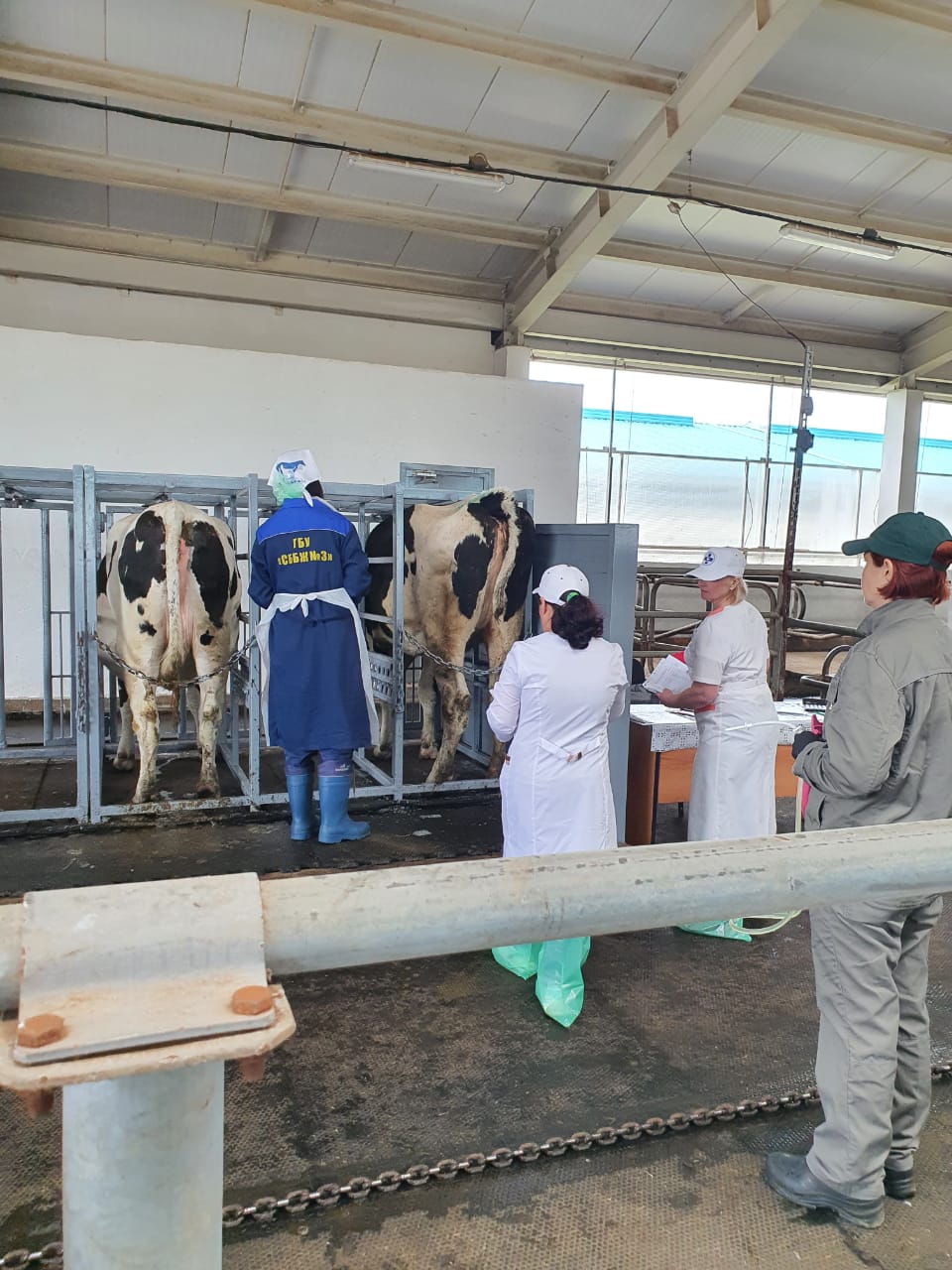 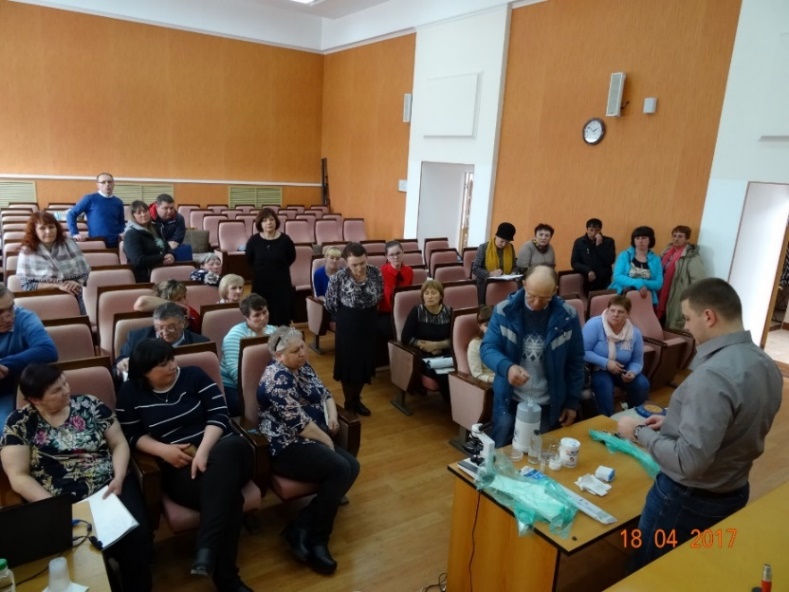 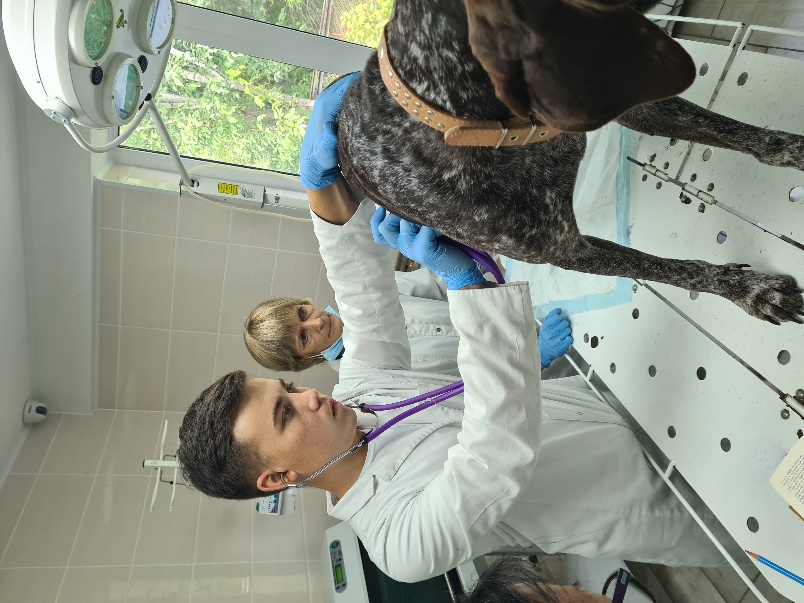 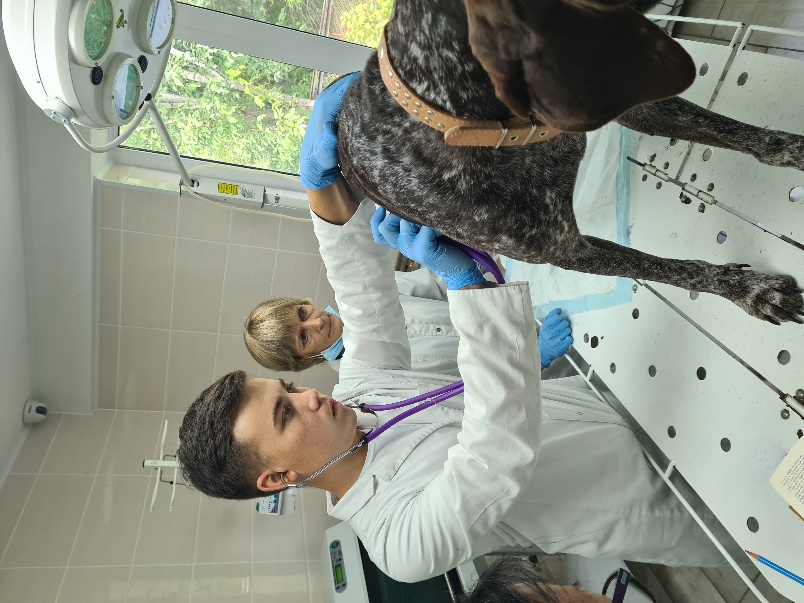 Агентство ветеринарии и племенного животноводства Сахалинской области, Южно-Сахалинск, 2023
9
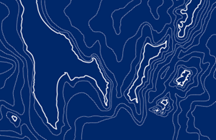 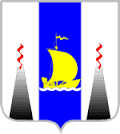 Проведение тренингов и КШУ
Проводятся тренинги и КШУ по ликвидации предполагаемых очагов, в том числе при возникновении особо опасных болезней животных (АЧС, ящур, высокопатогенный грипп птиц и др.), на уровне муниципального  и областного масштабов 
В 2022 году специалисты агентства, госветучреждений приняли участие в межрегиональных командно-штабных учениях (Приморский край, Амурская область, Хабаровский край)
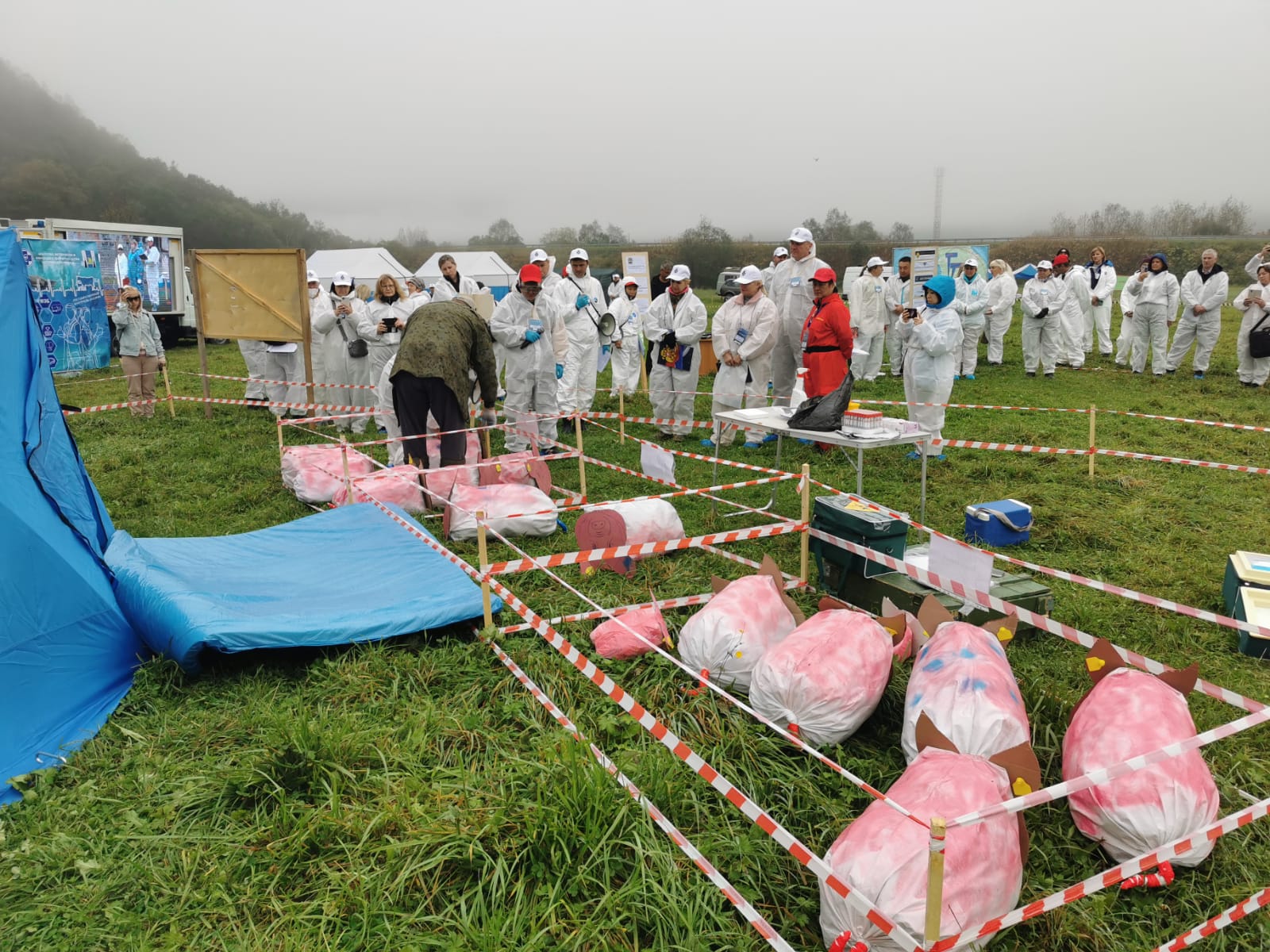 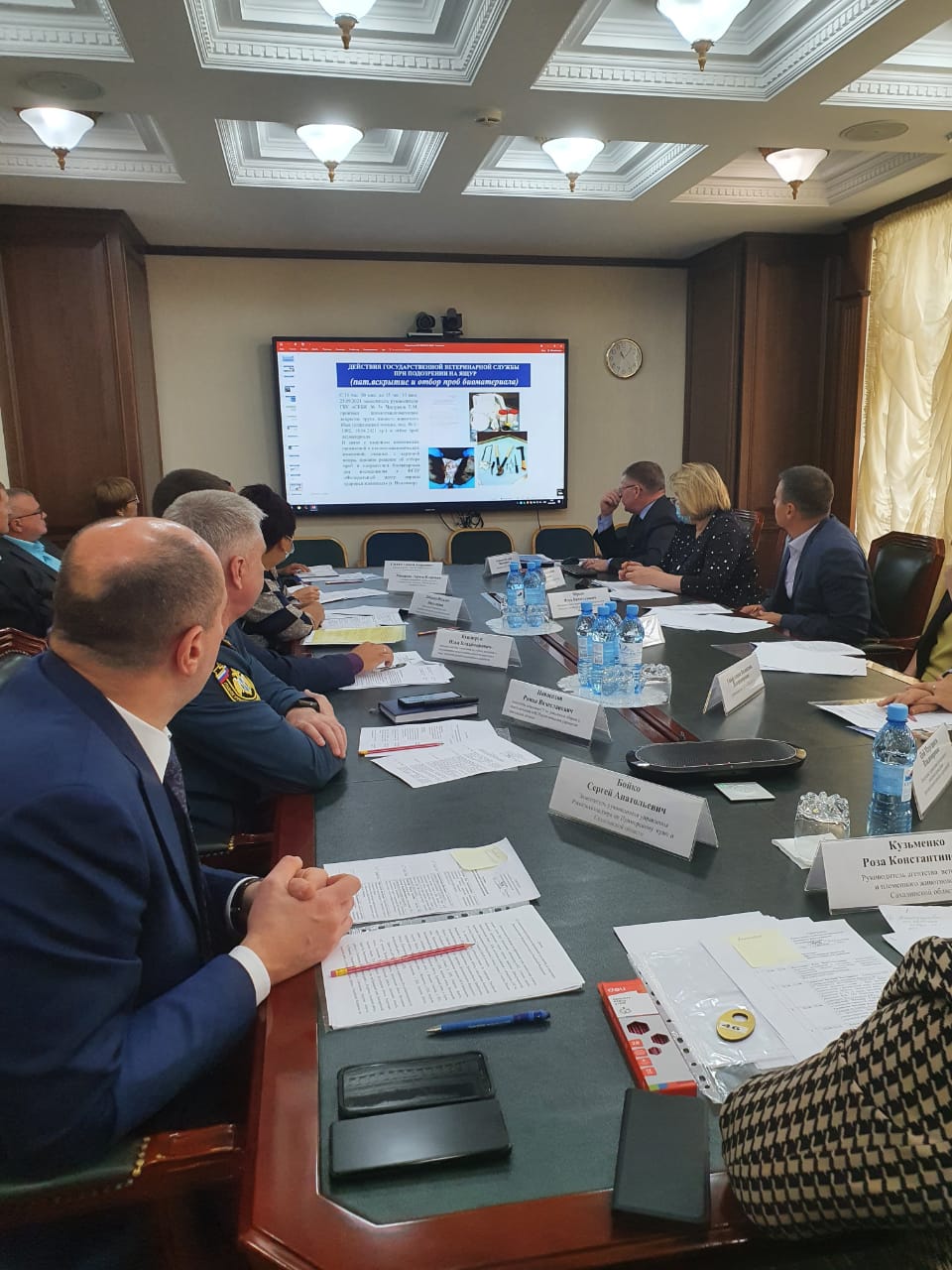 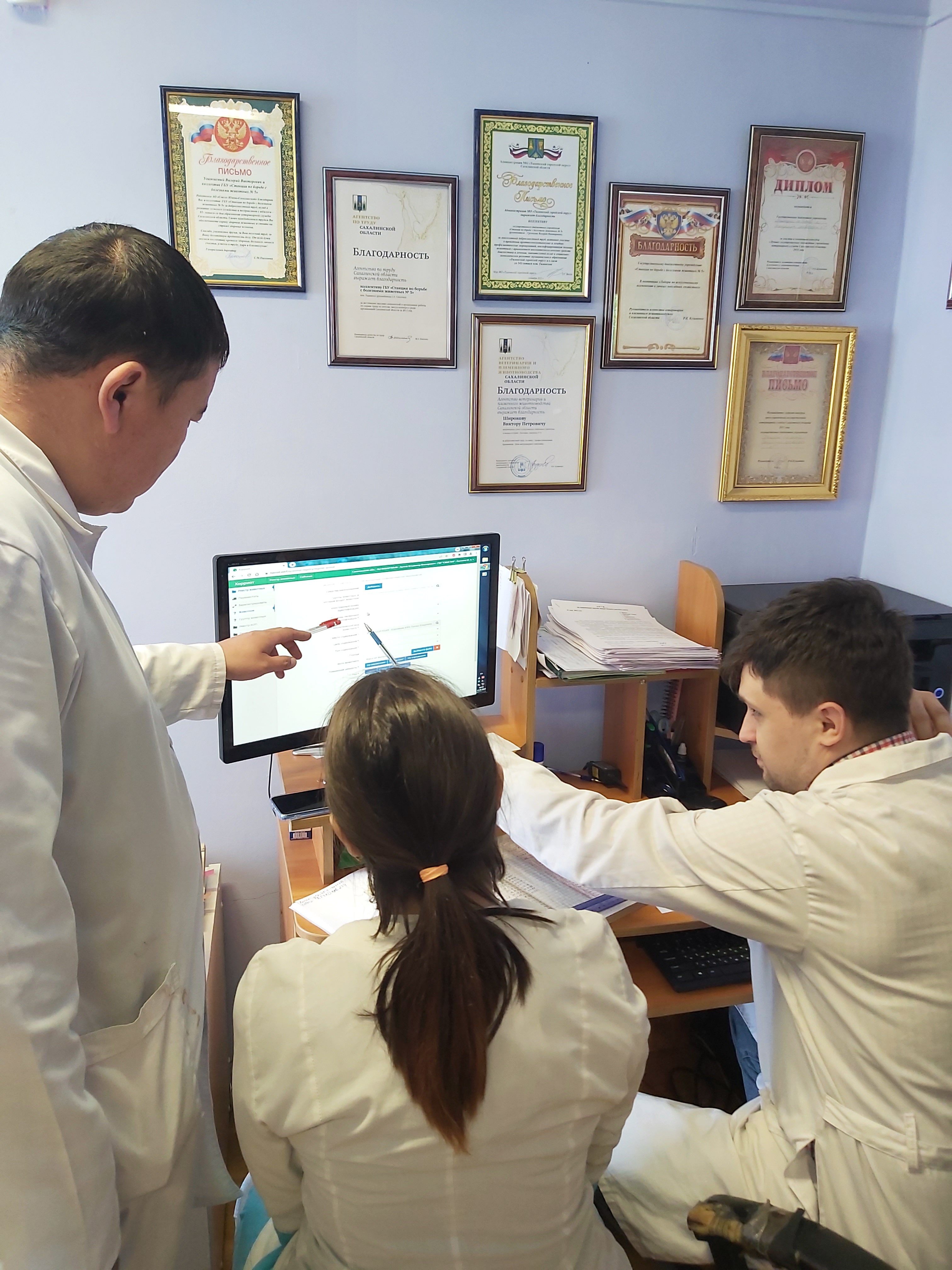 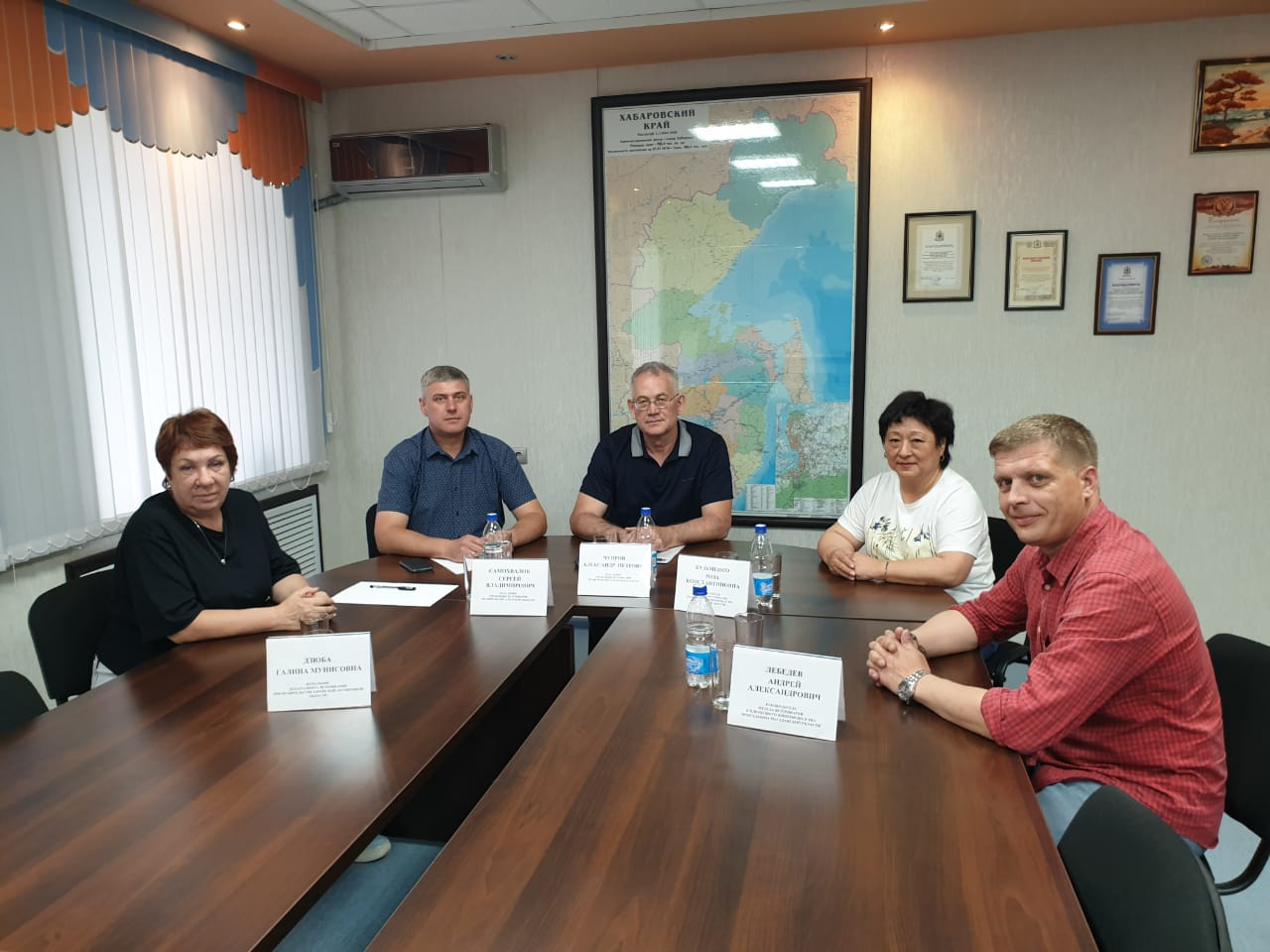 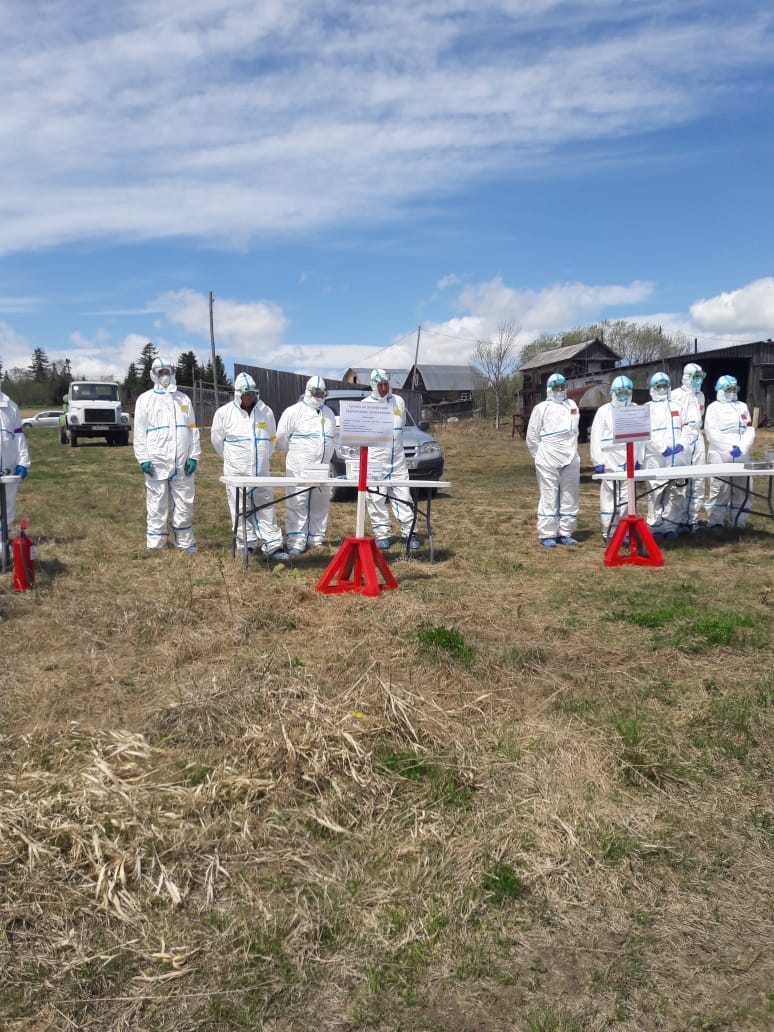 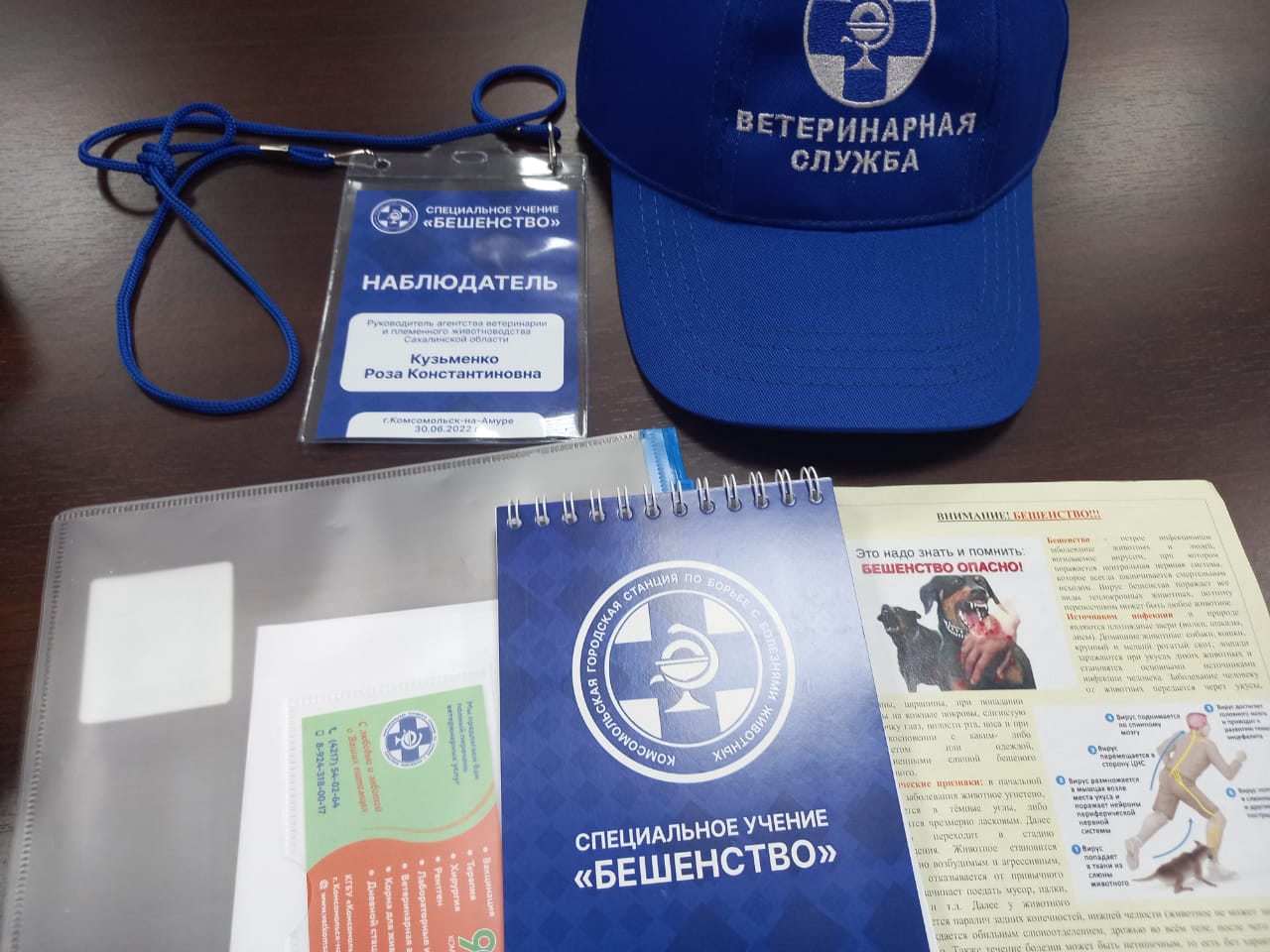 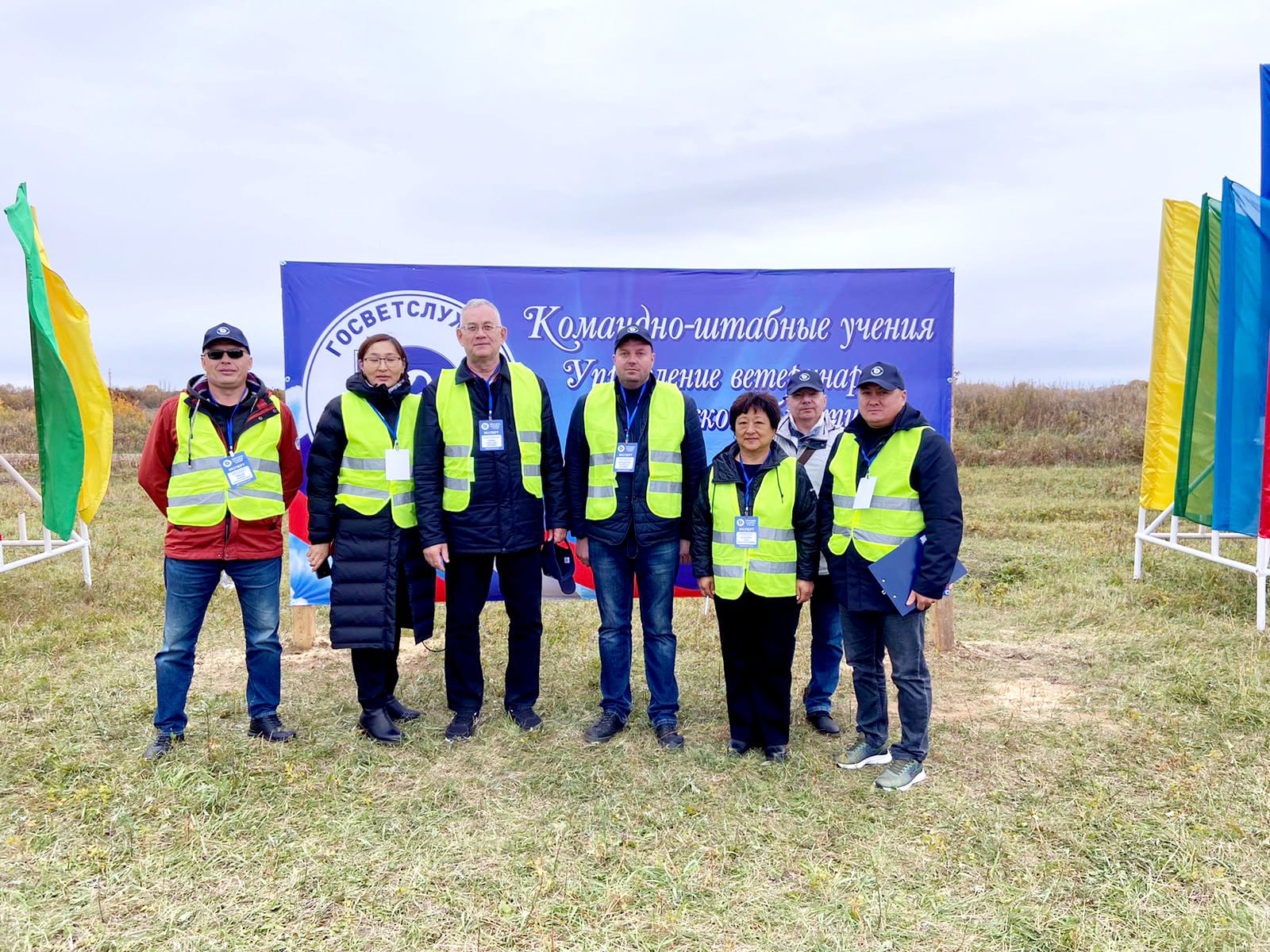 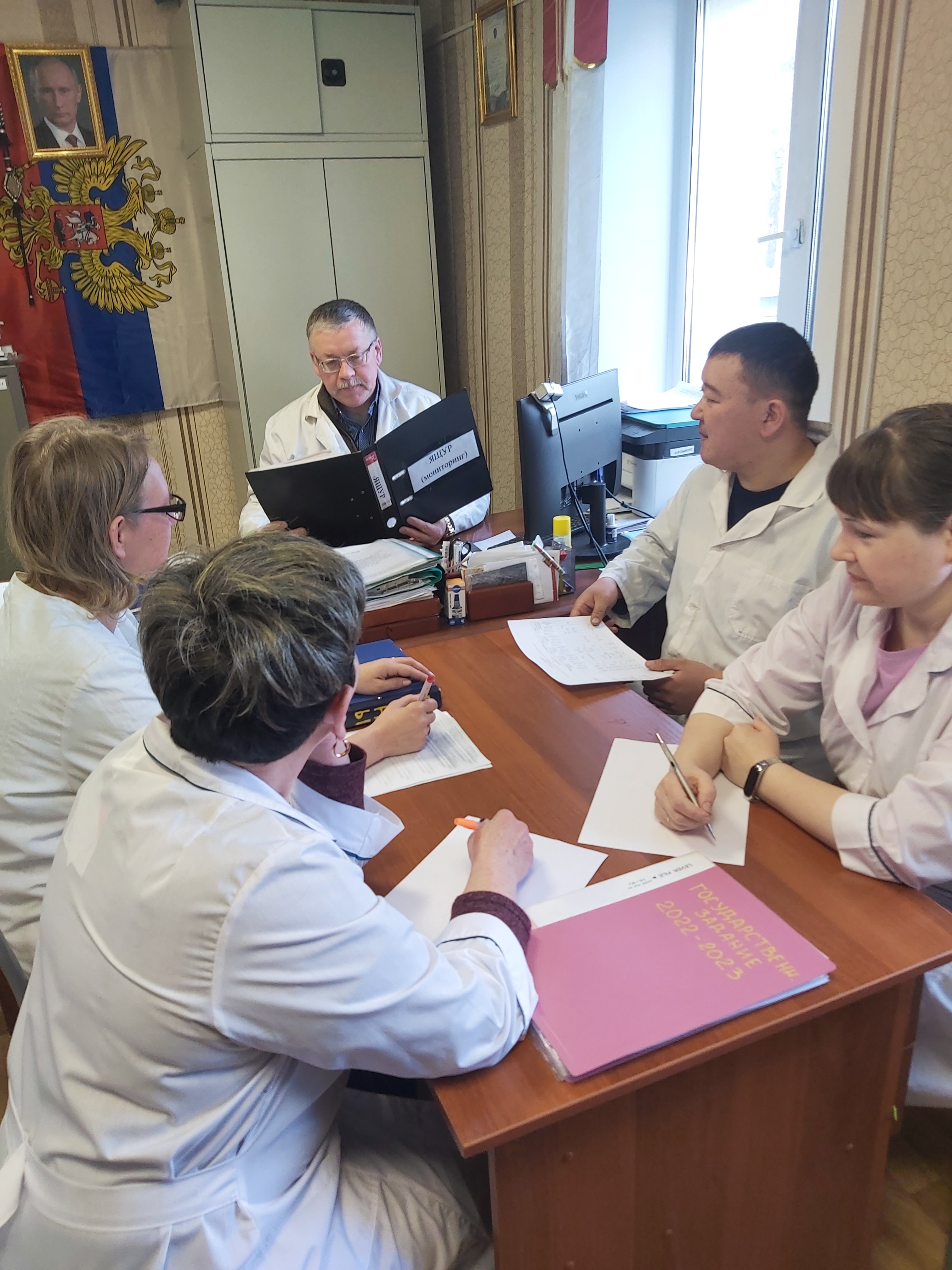 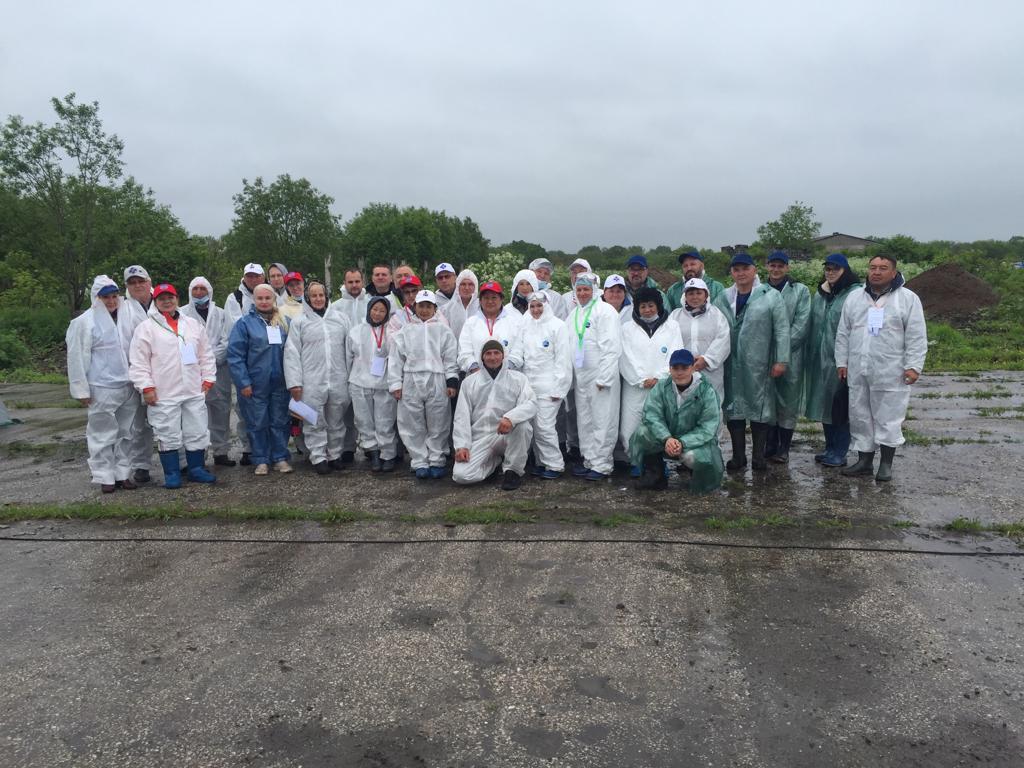 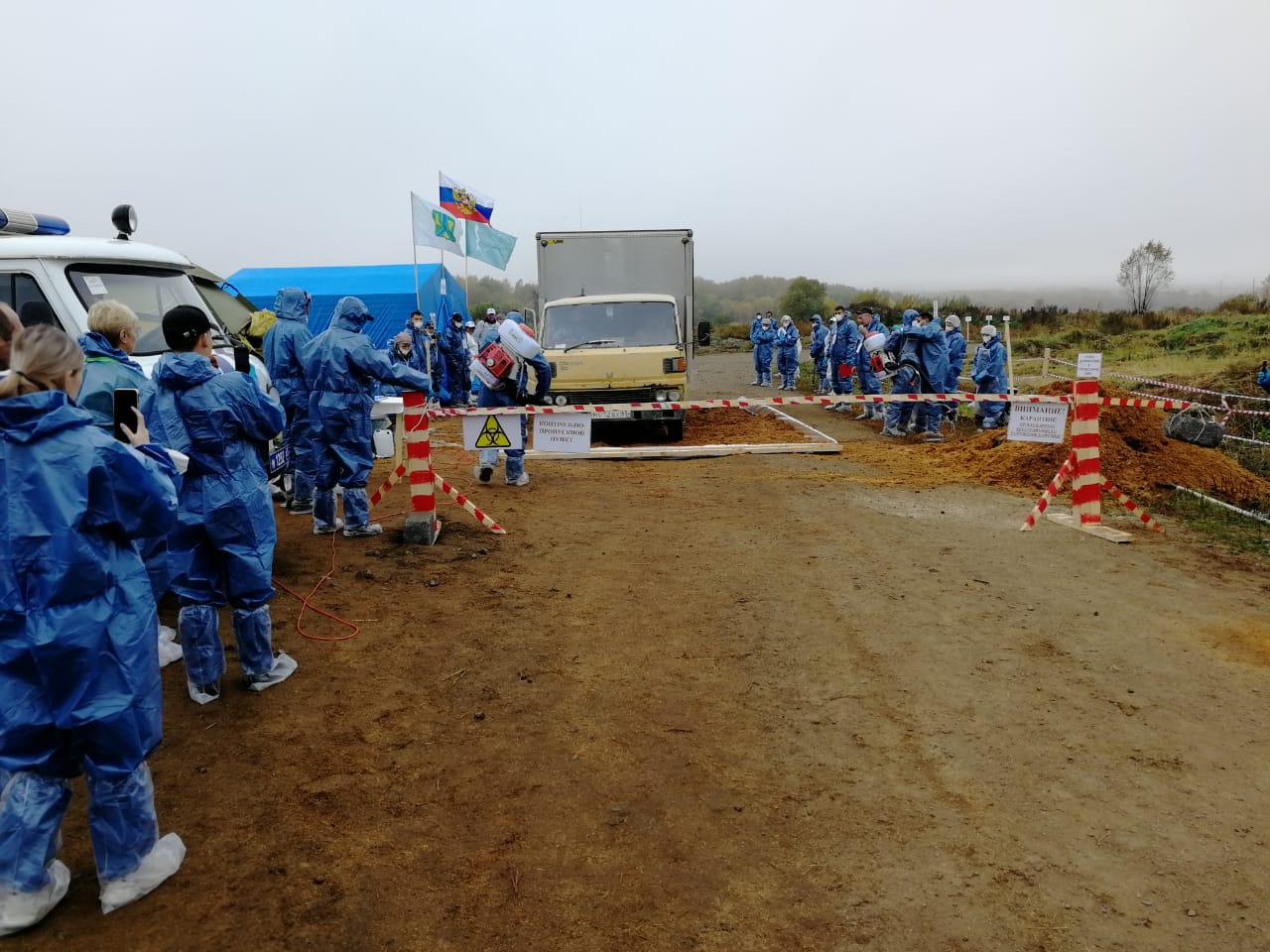 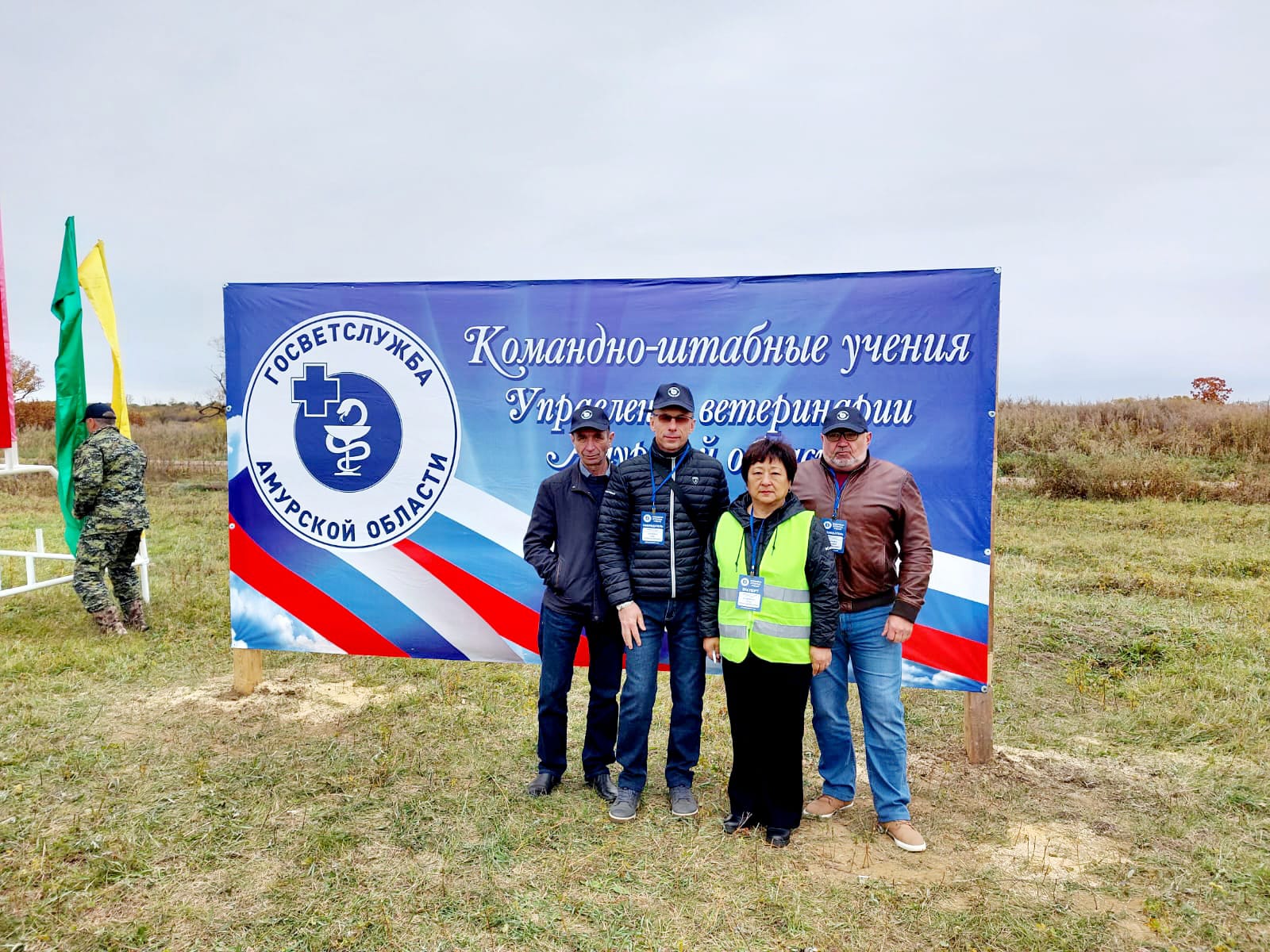 Агентство ветеринарии и племенного животноводства Сахалинской области, Южно-Сахалинск, 2023
10
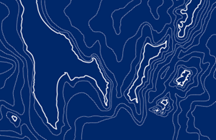 Команда – это сила, движенье – это жизнь
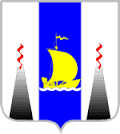 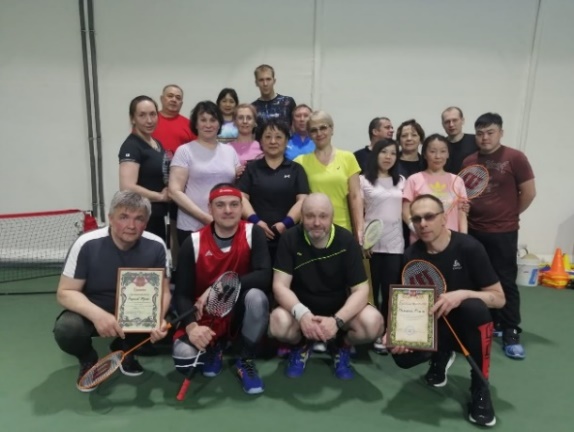 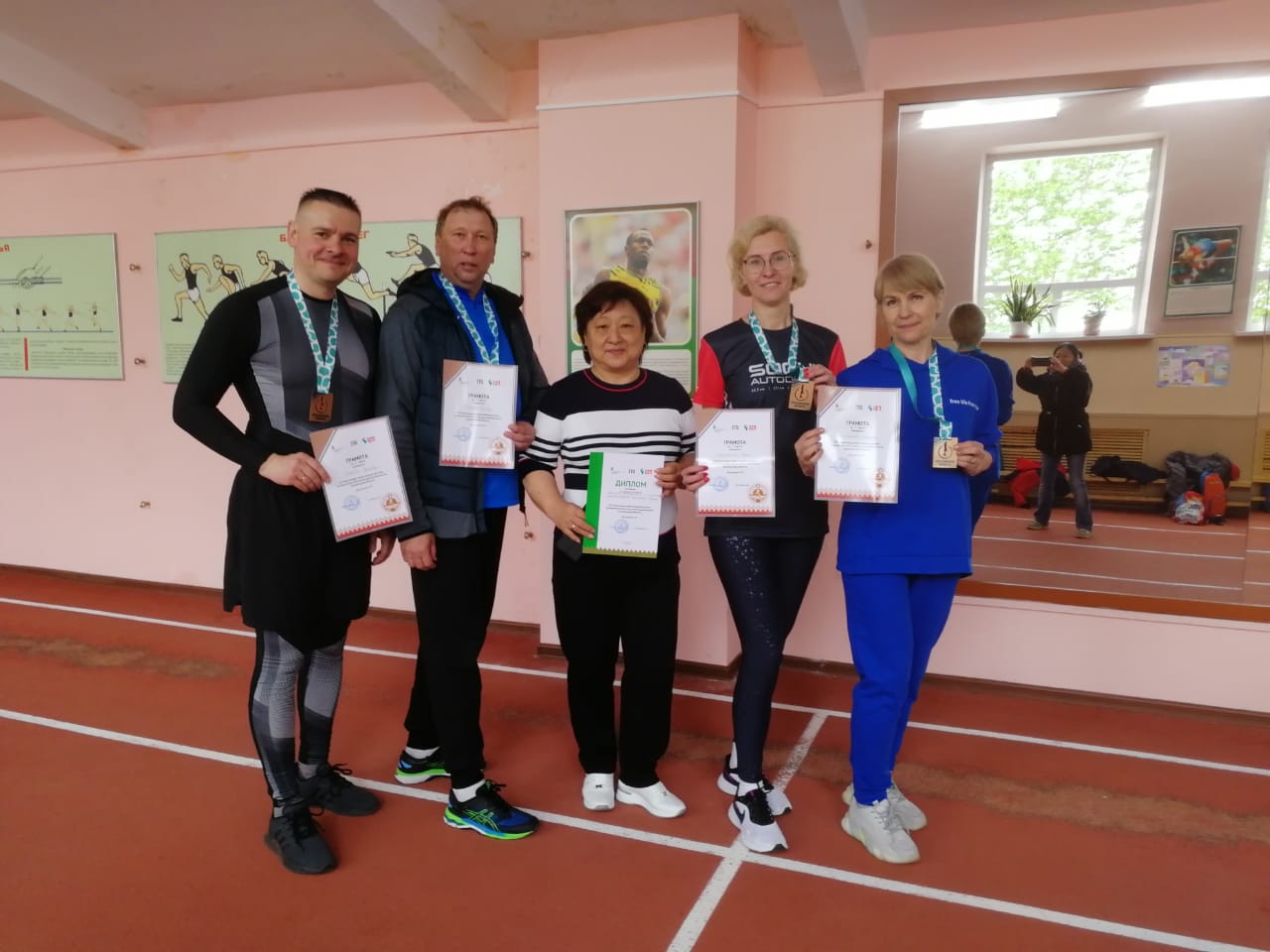 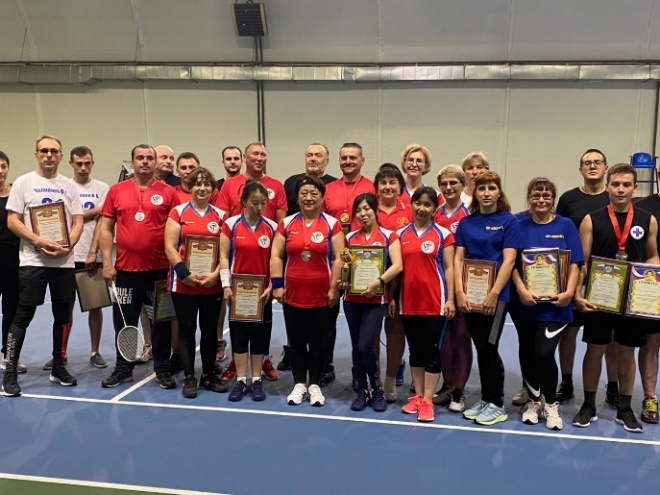 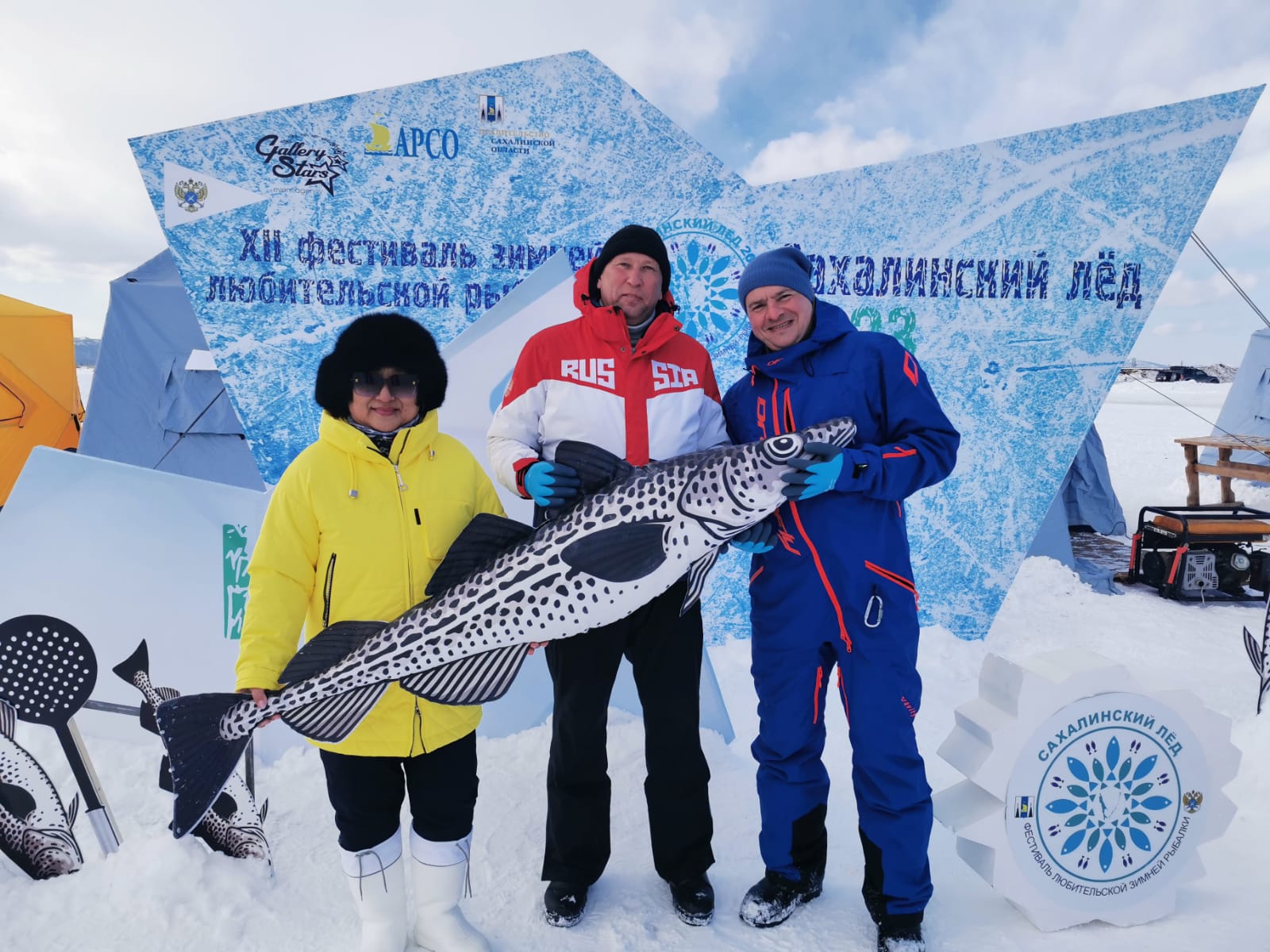 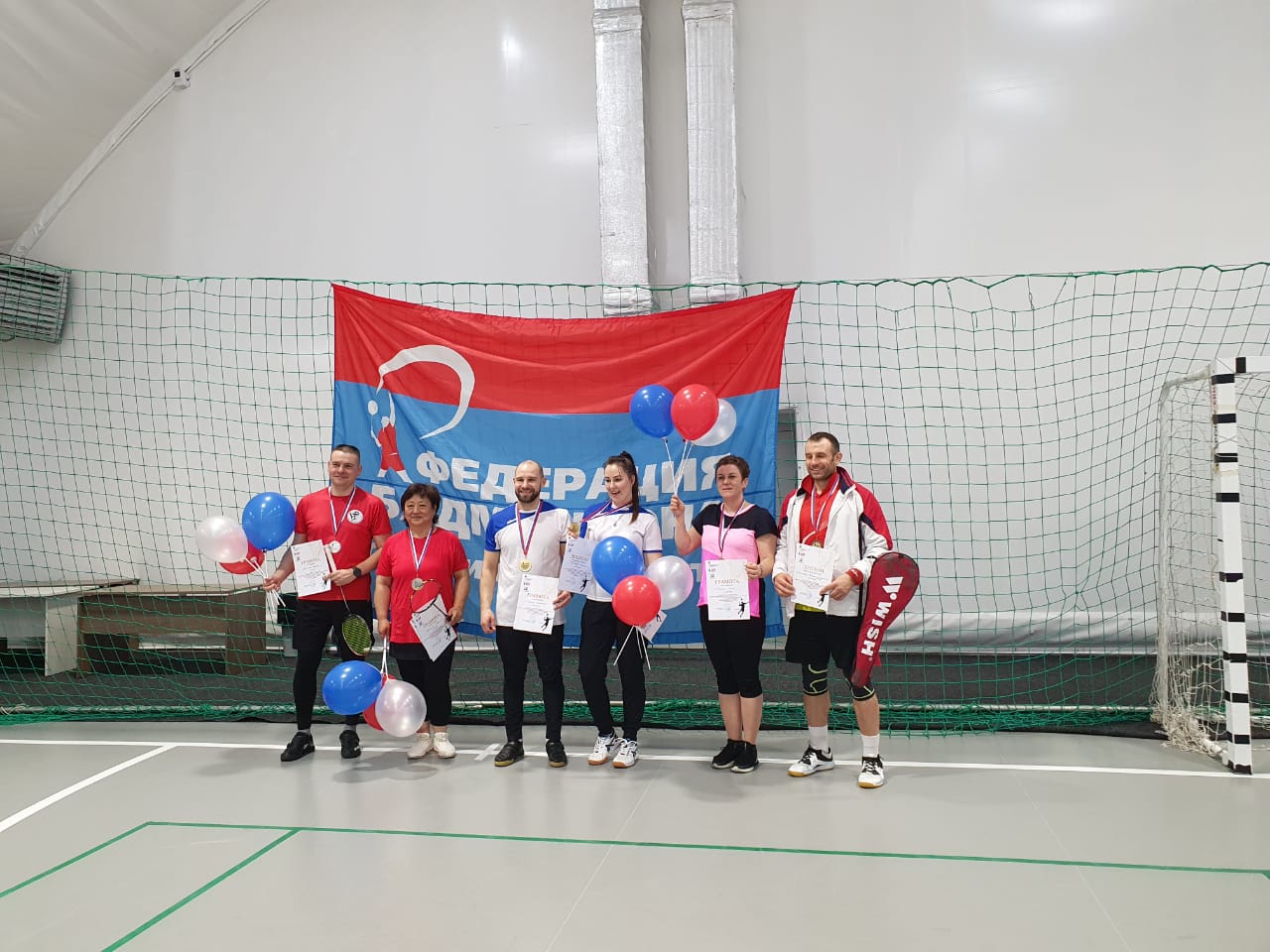 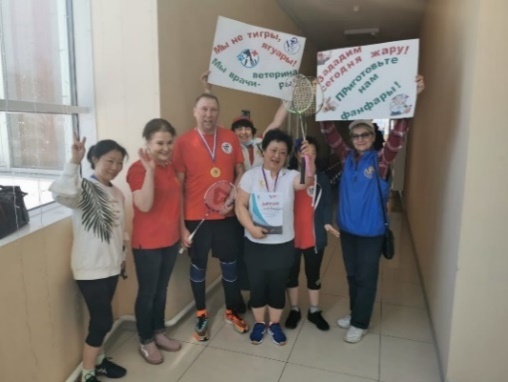 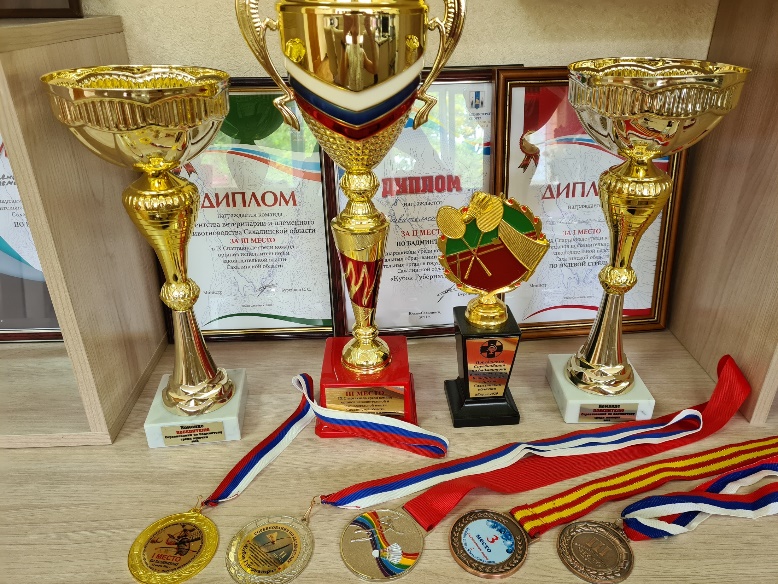 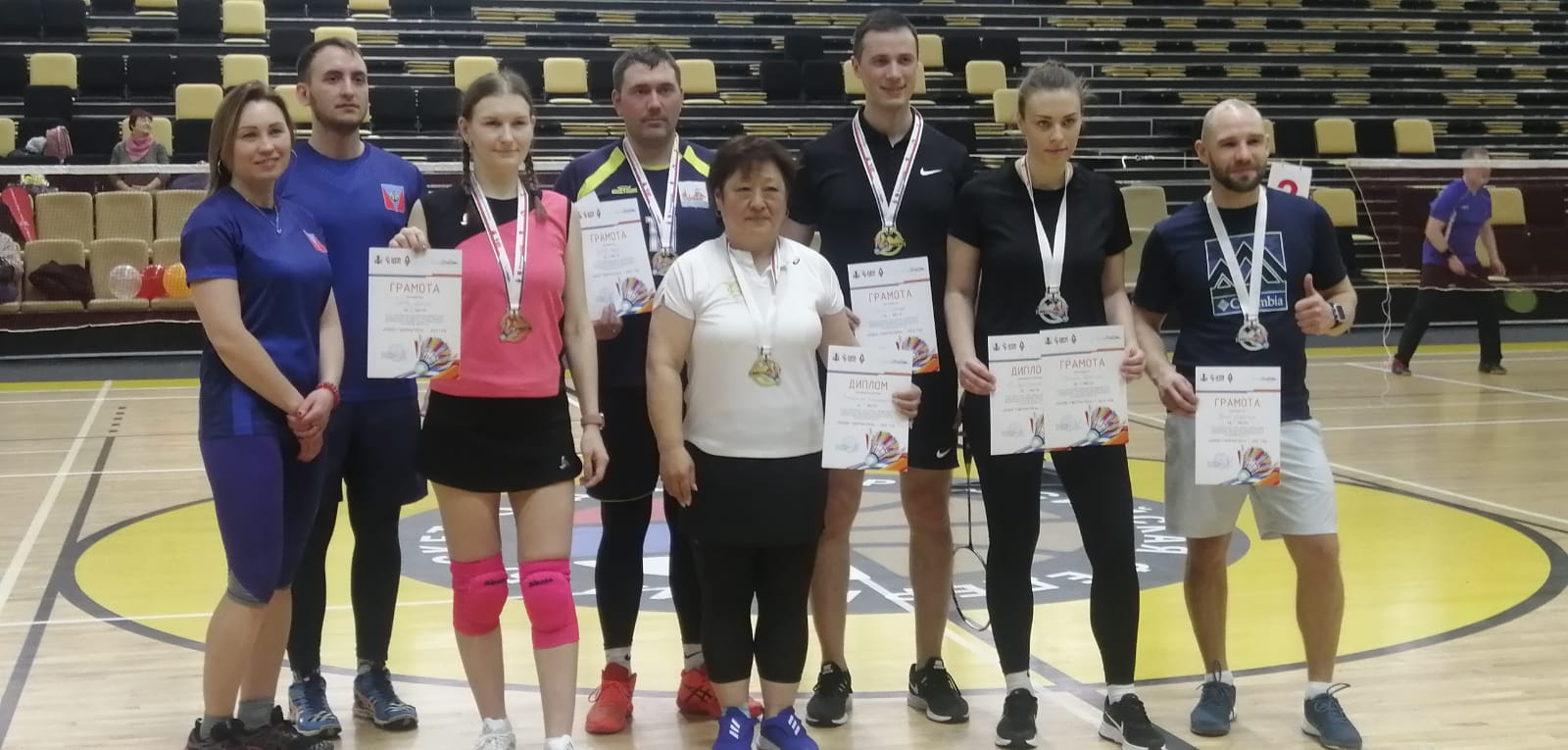 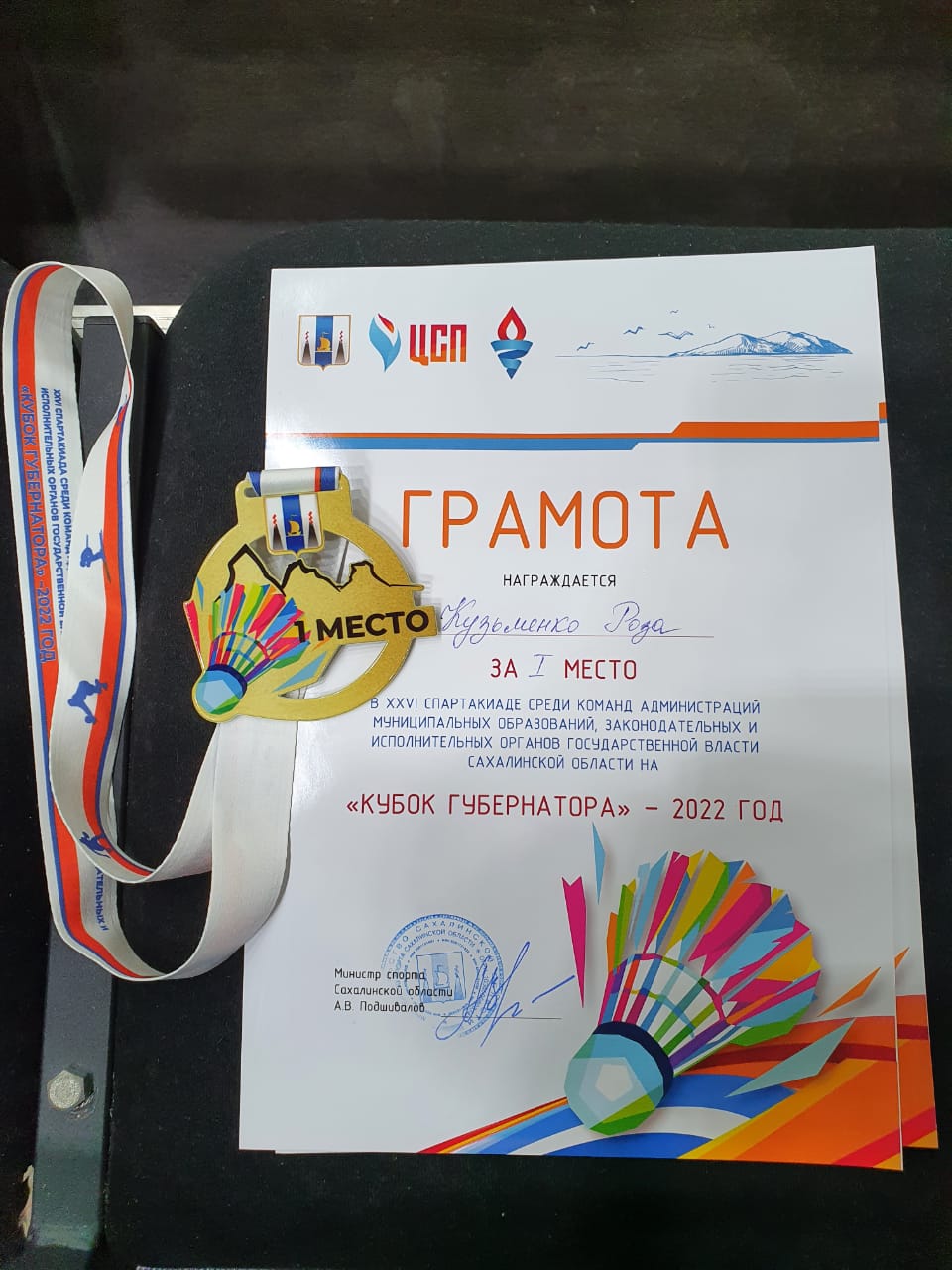 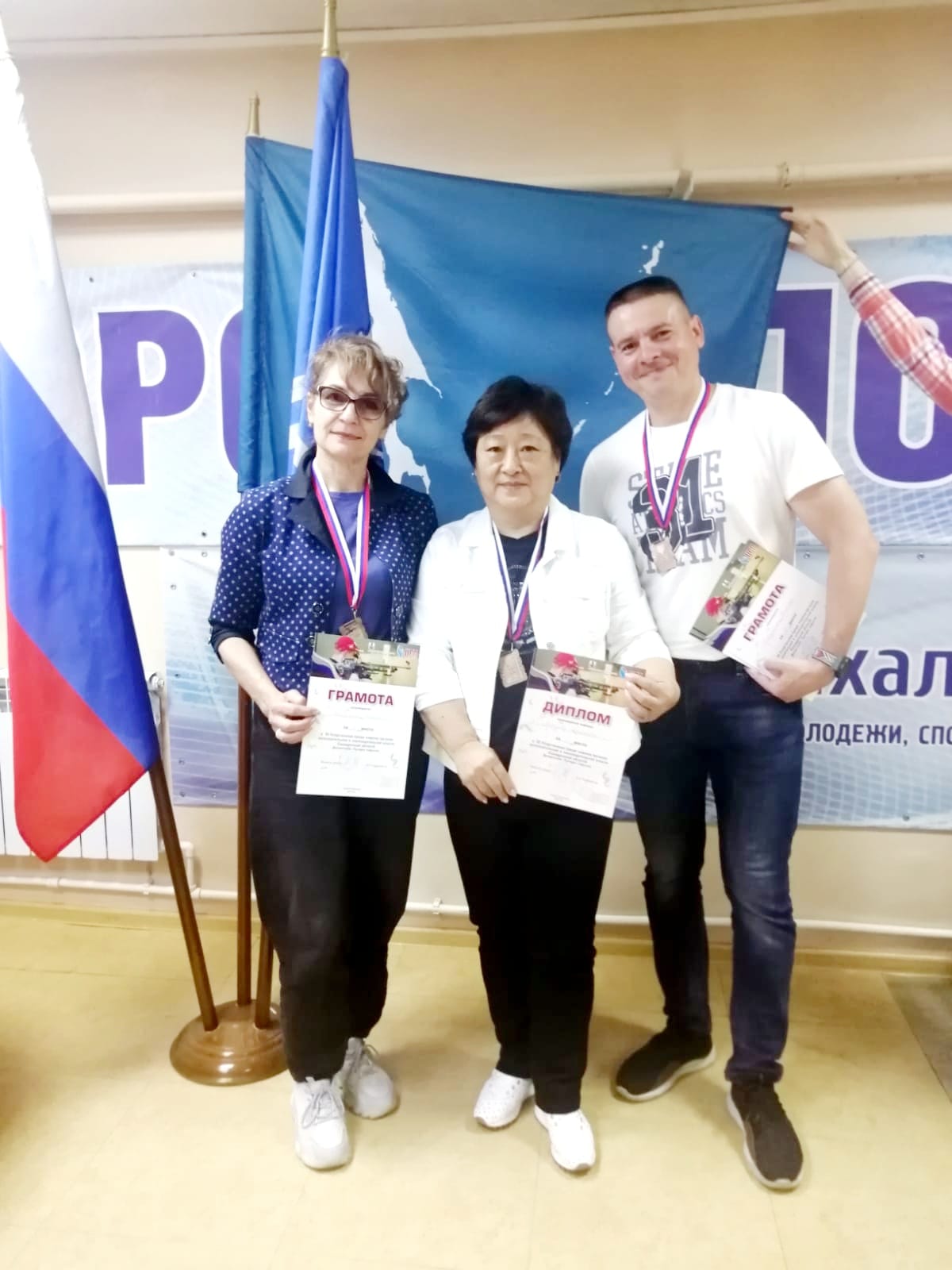 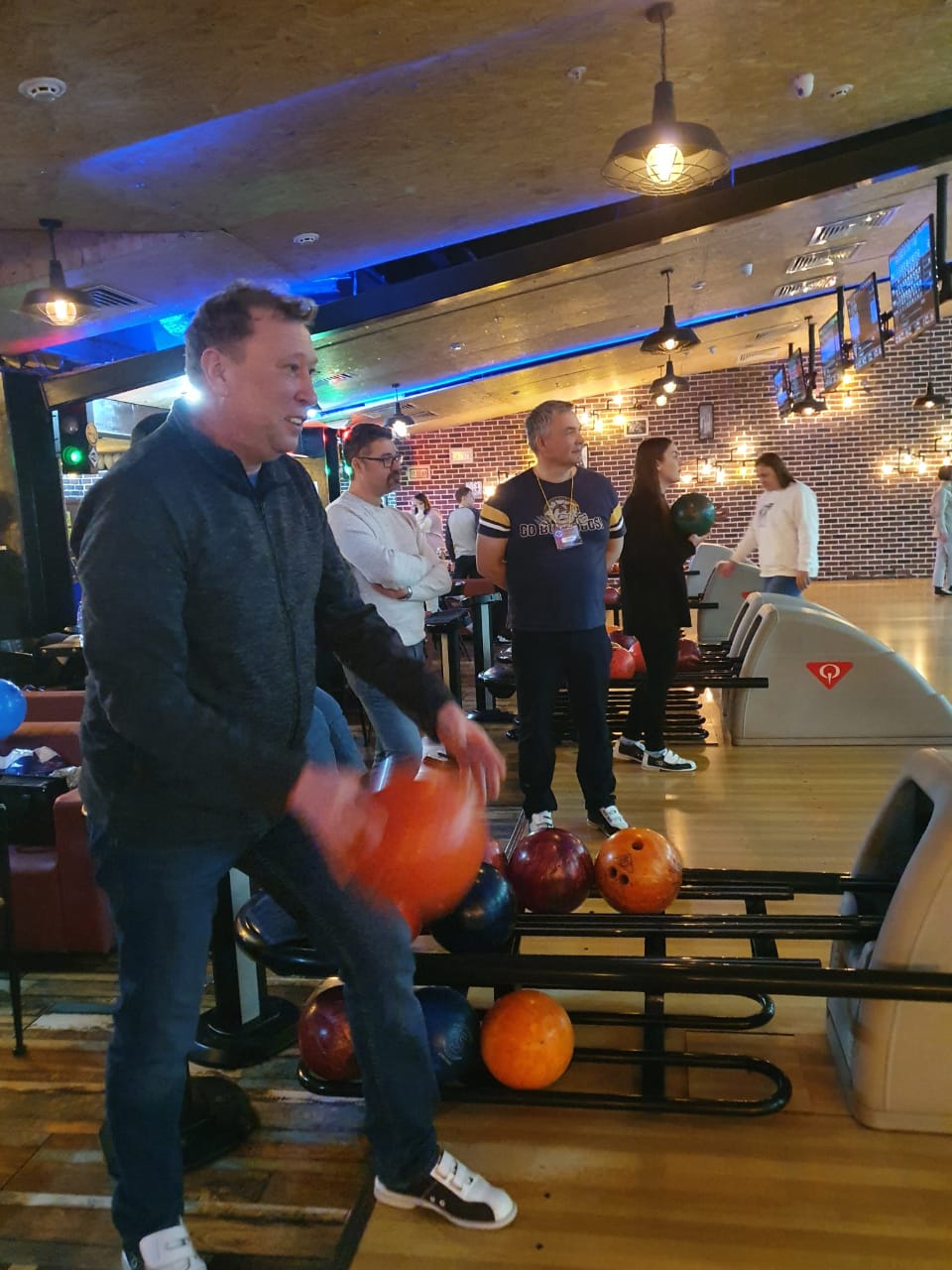 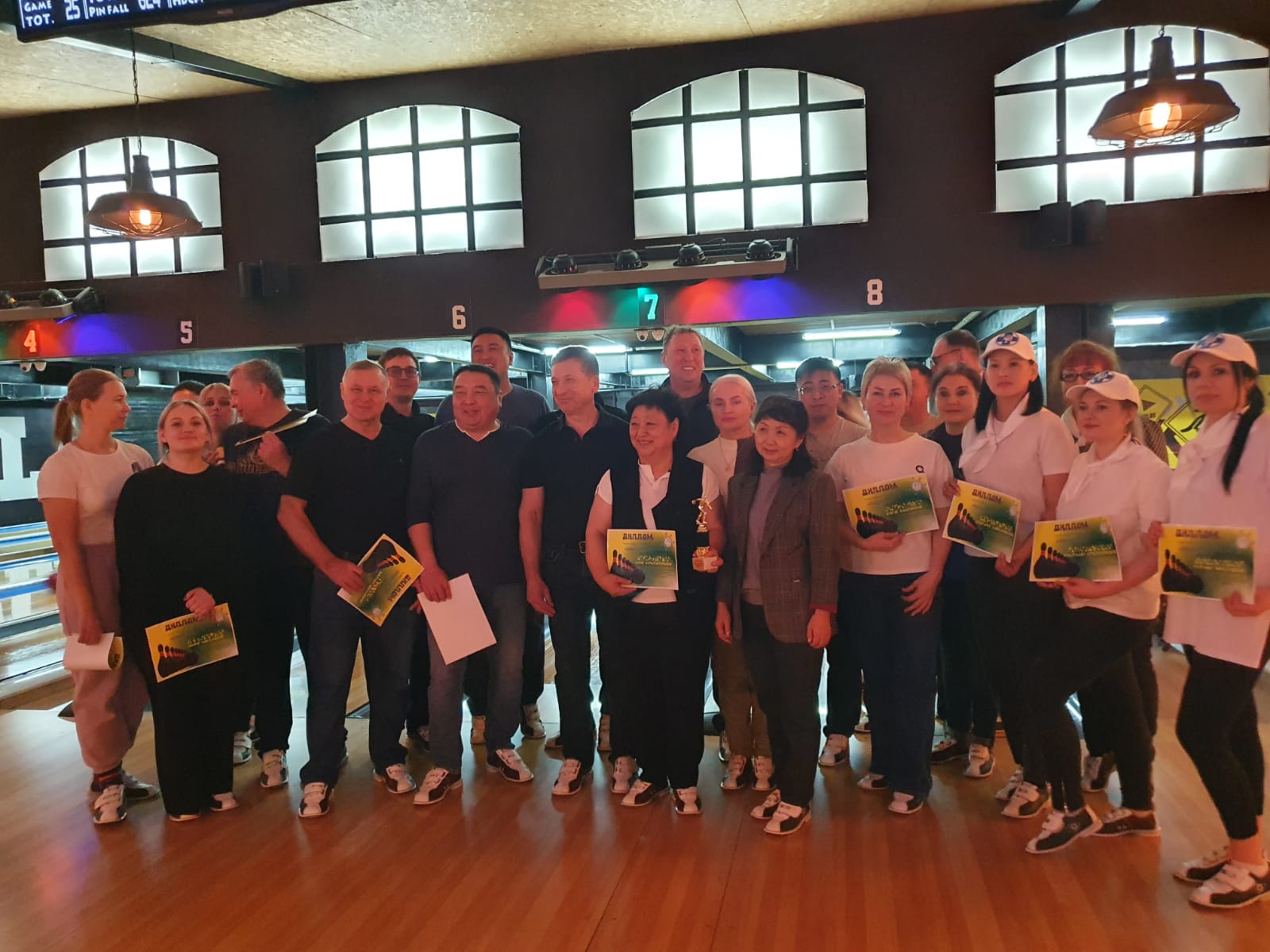 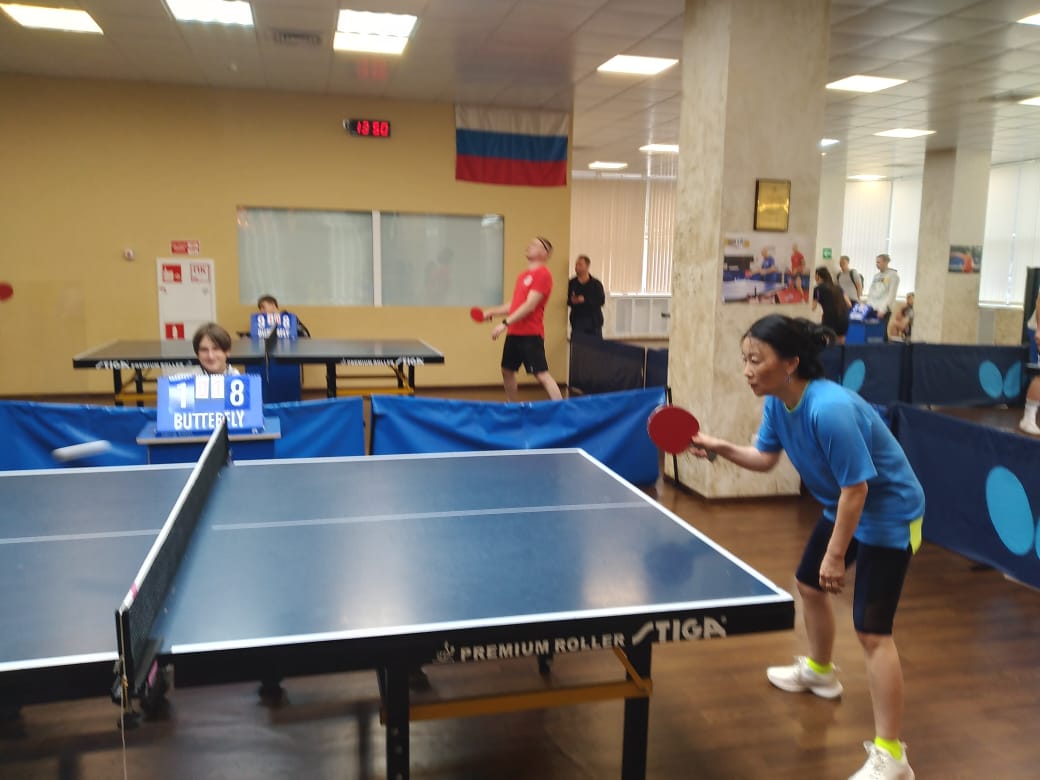 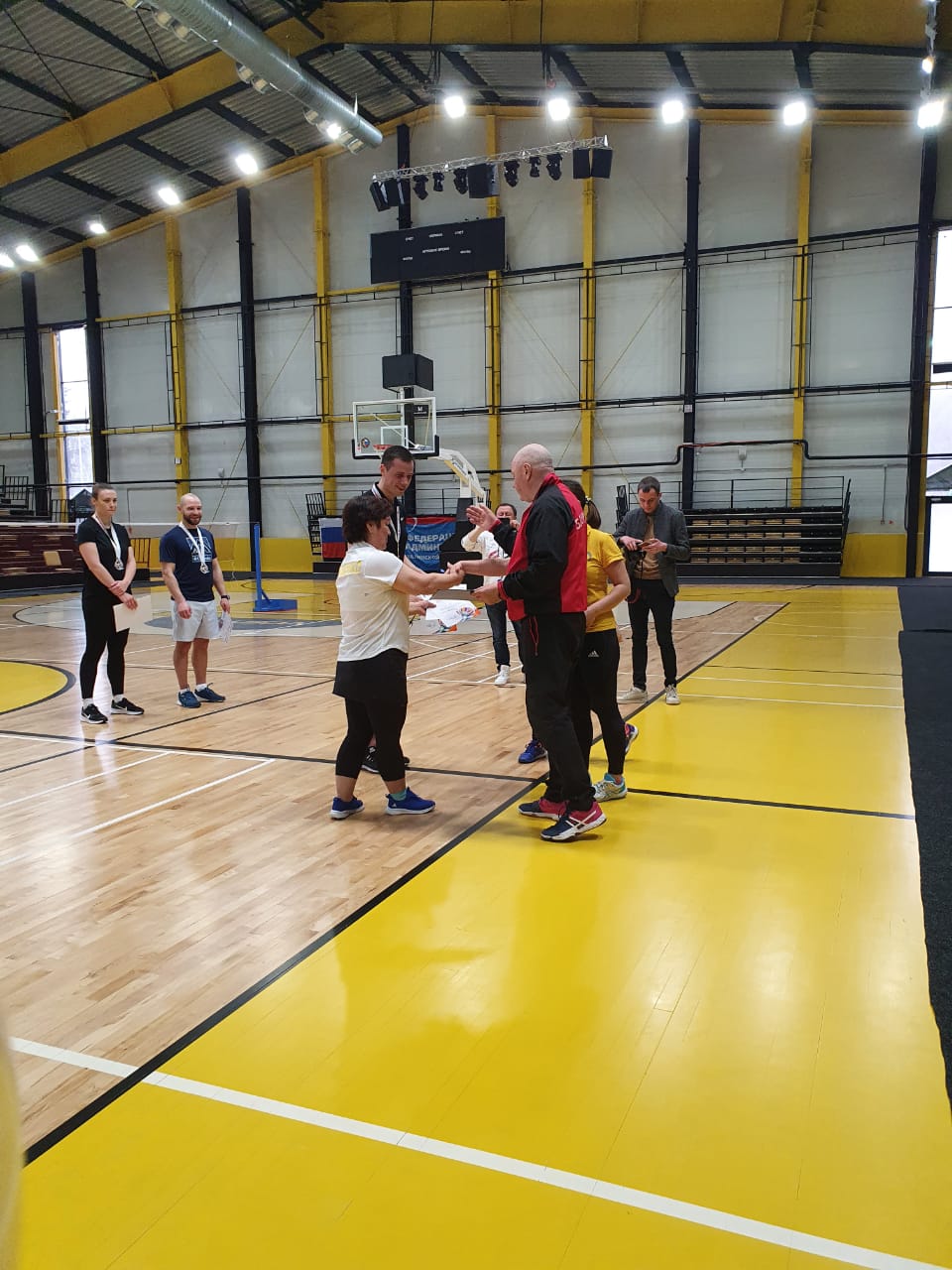 Агентство ветеринарии и племенного животноводства, Сахалинской области, Южно-Сахалинск, 2023
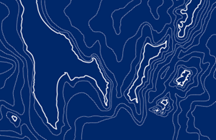 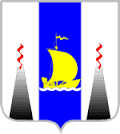 МОЛОДЫЕ СПЕЦИАЛИСТЫ НА ПРОИЗВОДСТВЕ
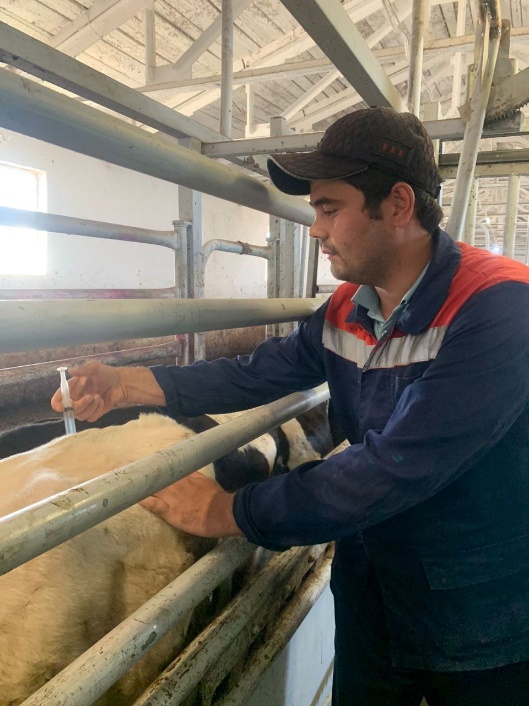 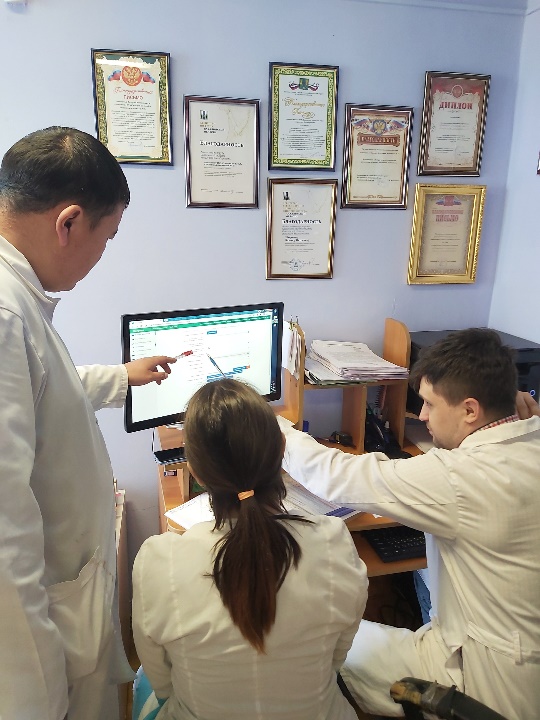 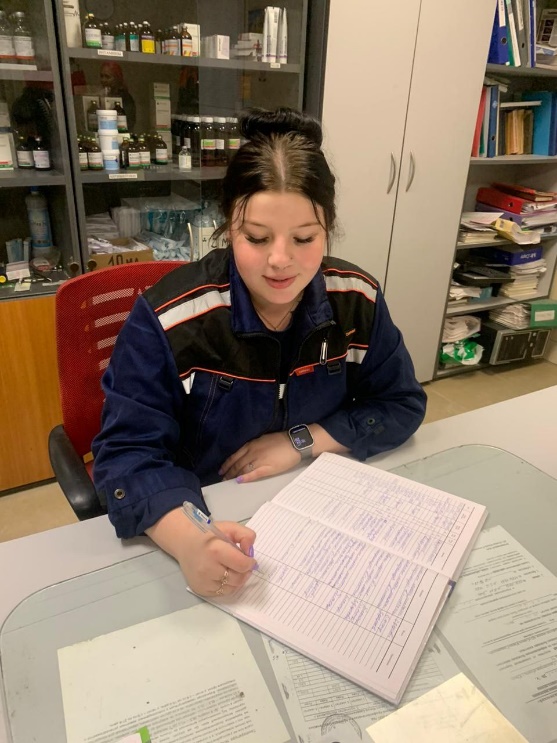 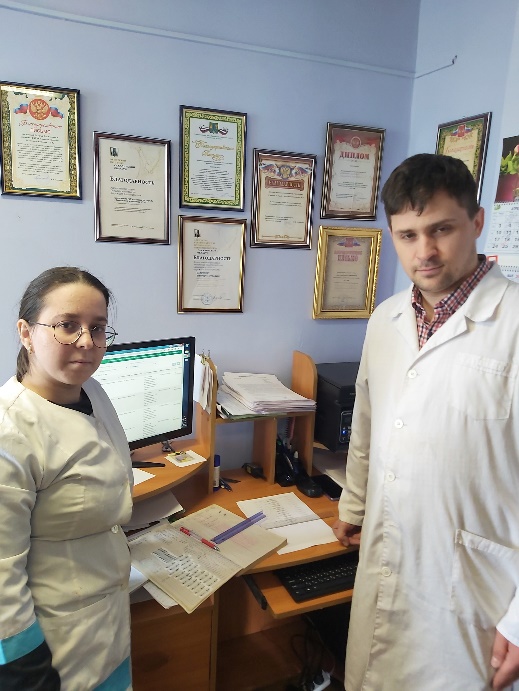 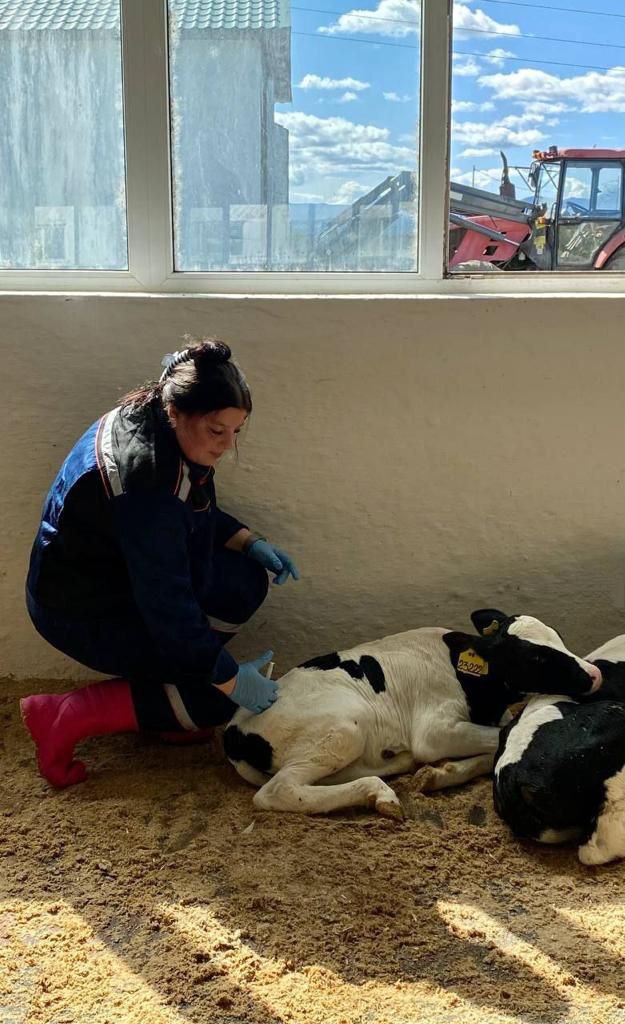 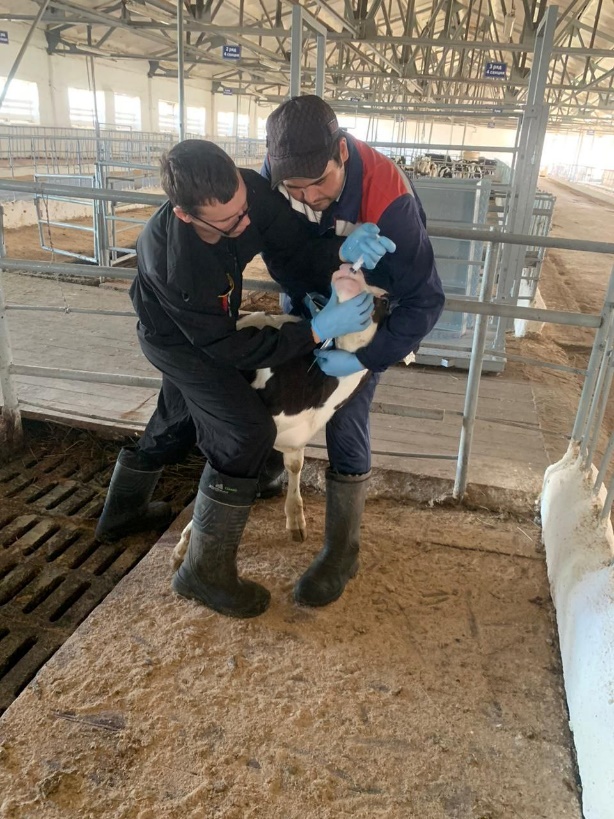 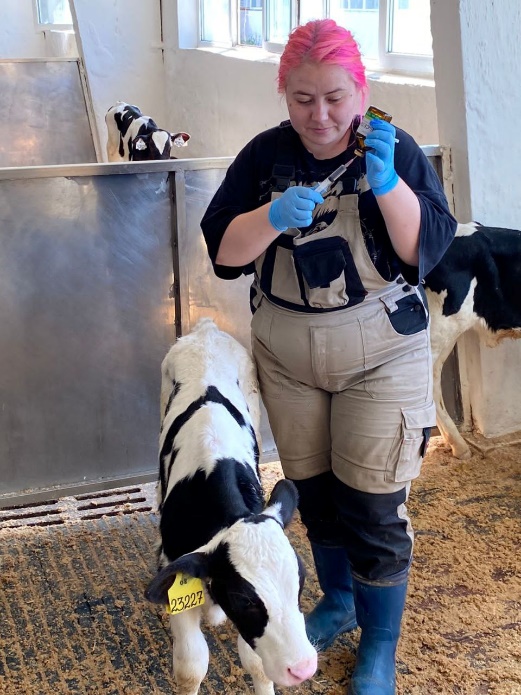 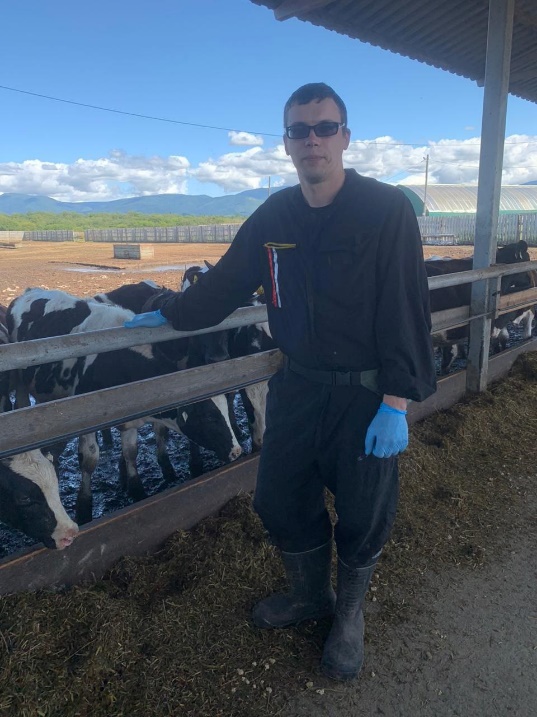 14
Агентство ветеринарии и племенного животноводства Сахалинской области, Южно-Сахалинск, 2023
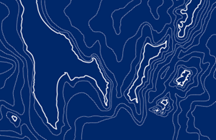 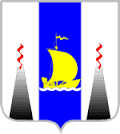 МОЛОДЫЕ СПЕЦИАЛИСТЫ
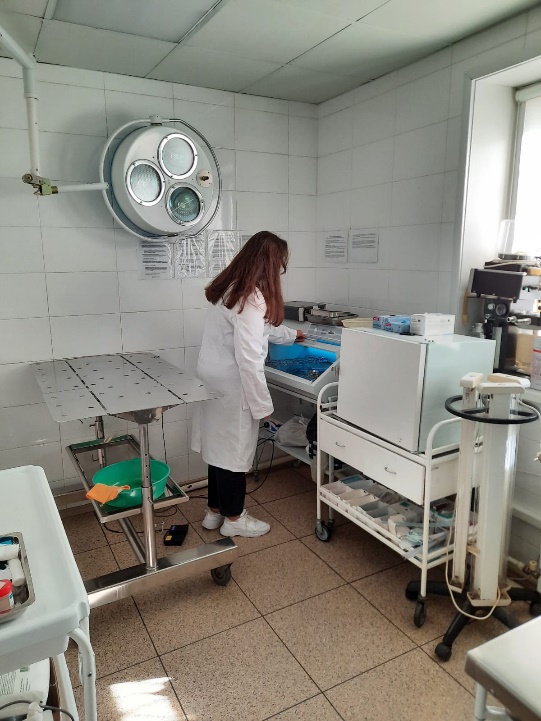 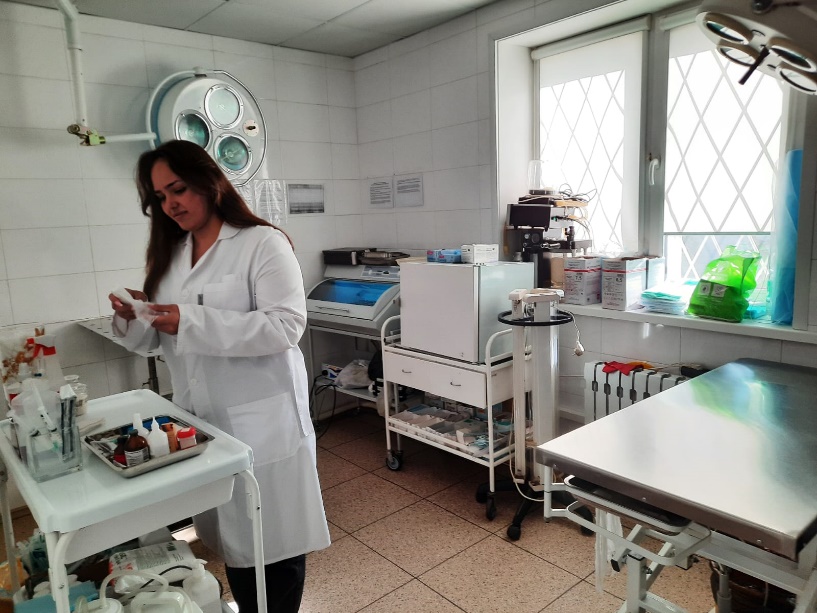 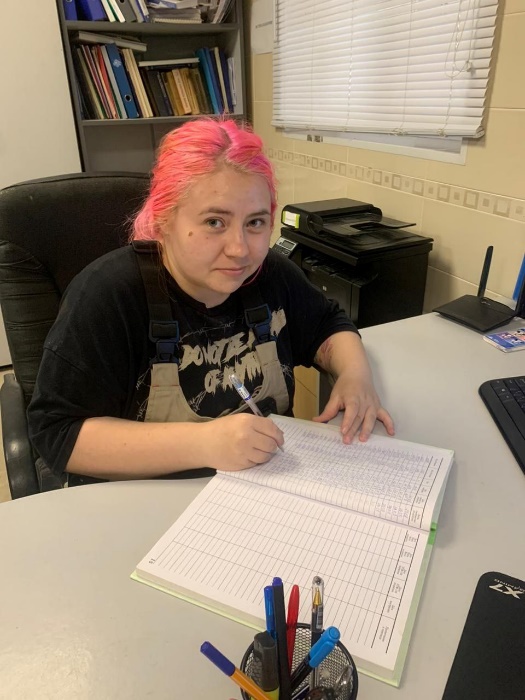 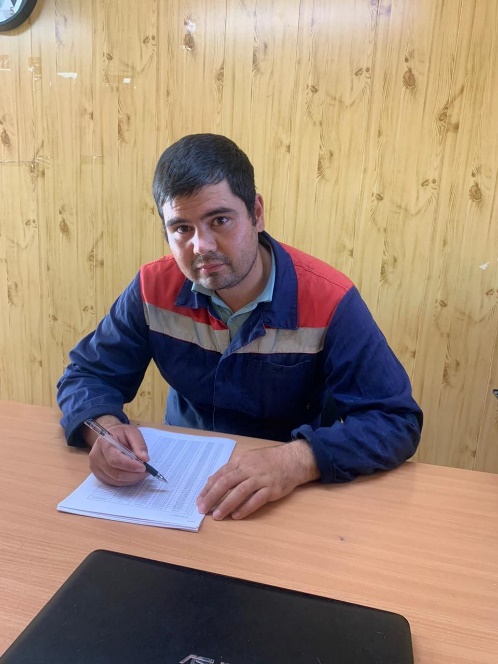 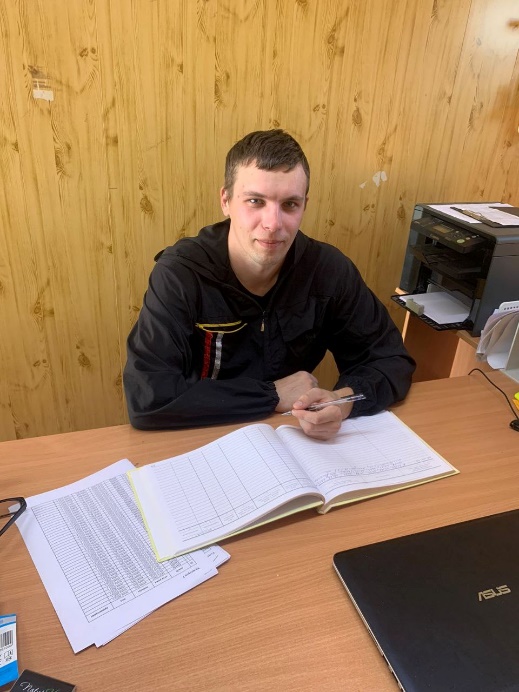 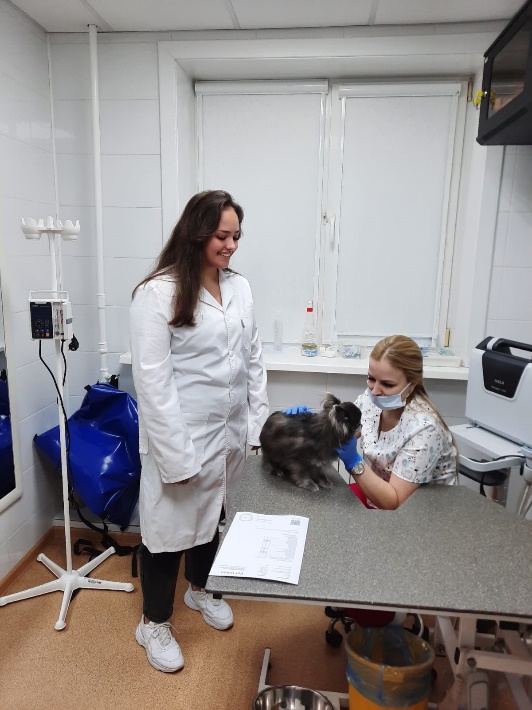 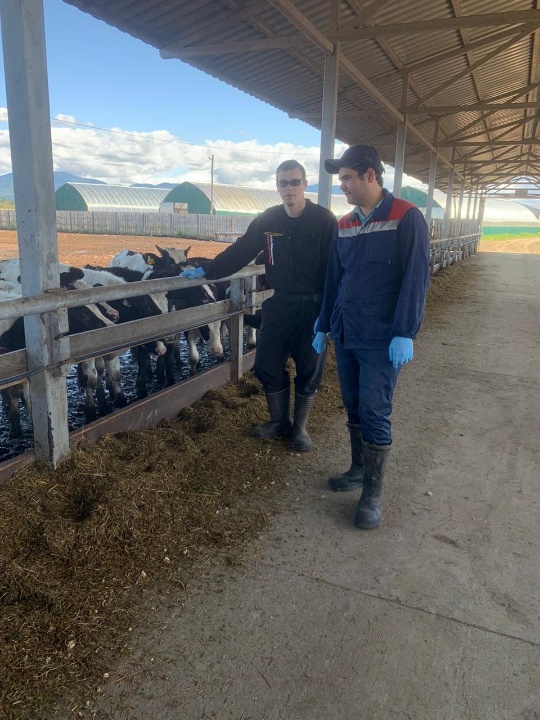 15
Агентство ветеринарии и племенного животноводства Сахалинской области, Южно-Сахалинск, 2023
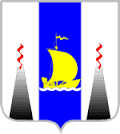 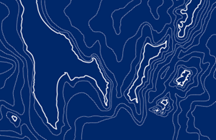 УЧАСТИЕ ВО ВСЕРОССИЙСКИХ СОРЕВНОВАНИЯХ
Ветеринарные фельдшеры государственной ветеринарной службы Сахалинской области вошли в пятерку лучших на Всероссийском конкурсе профессионального мастерства
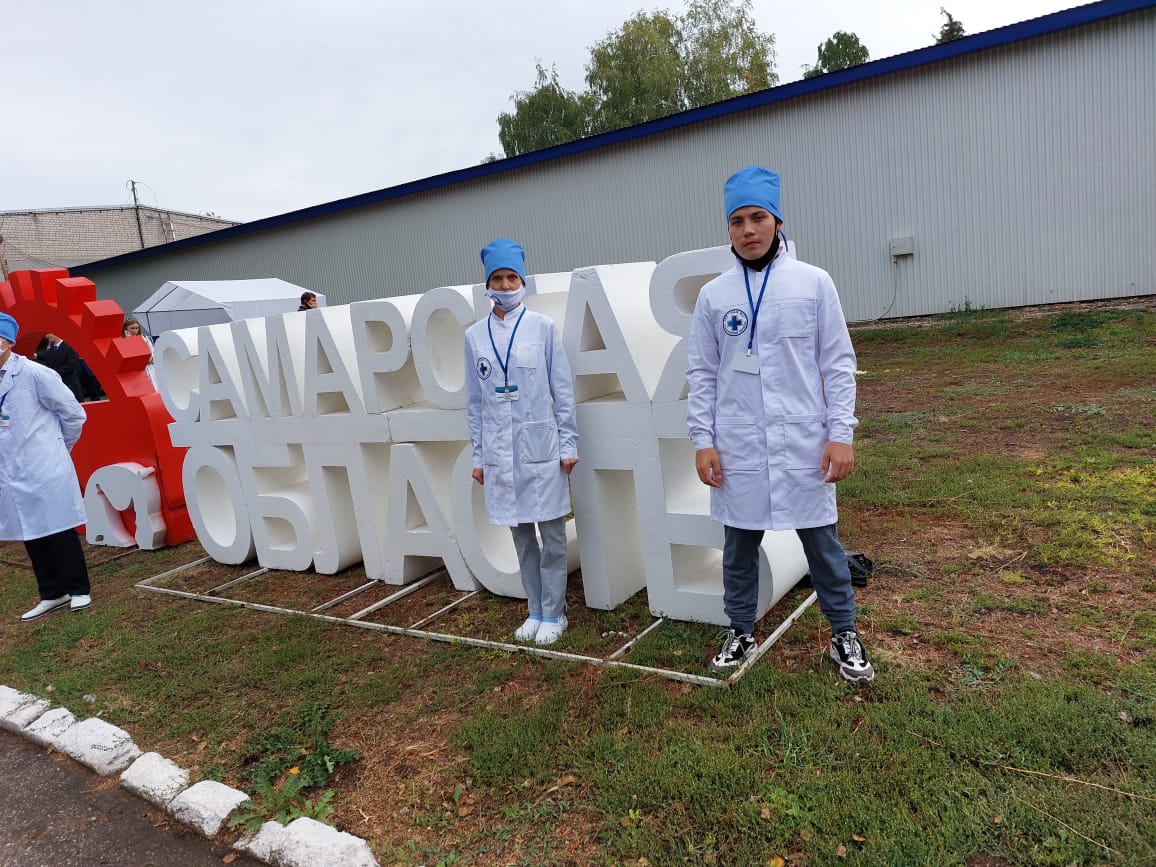 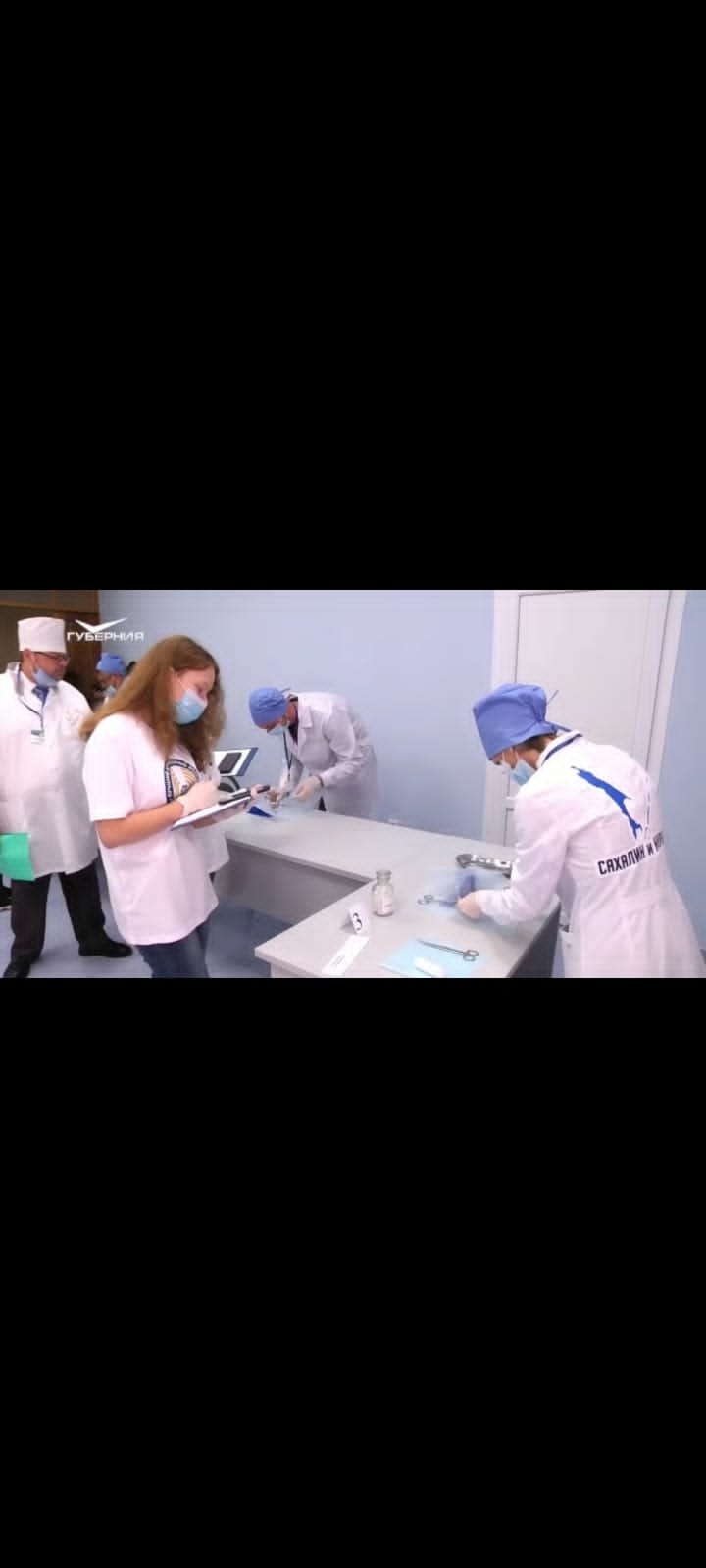 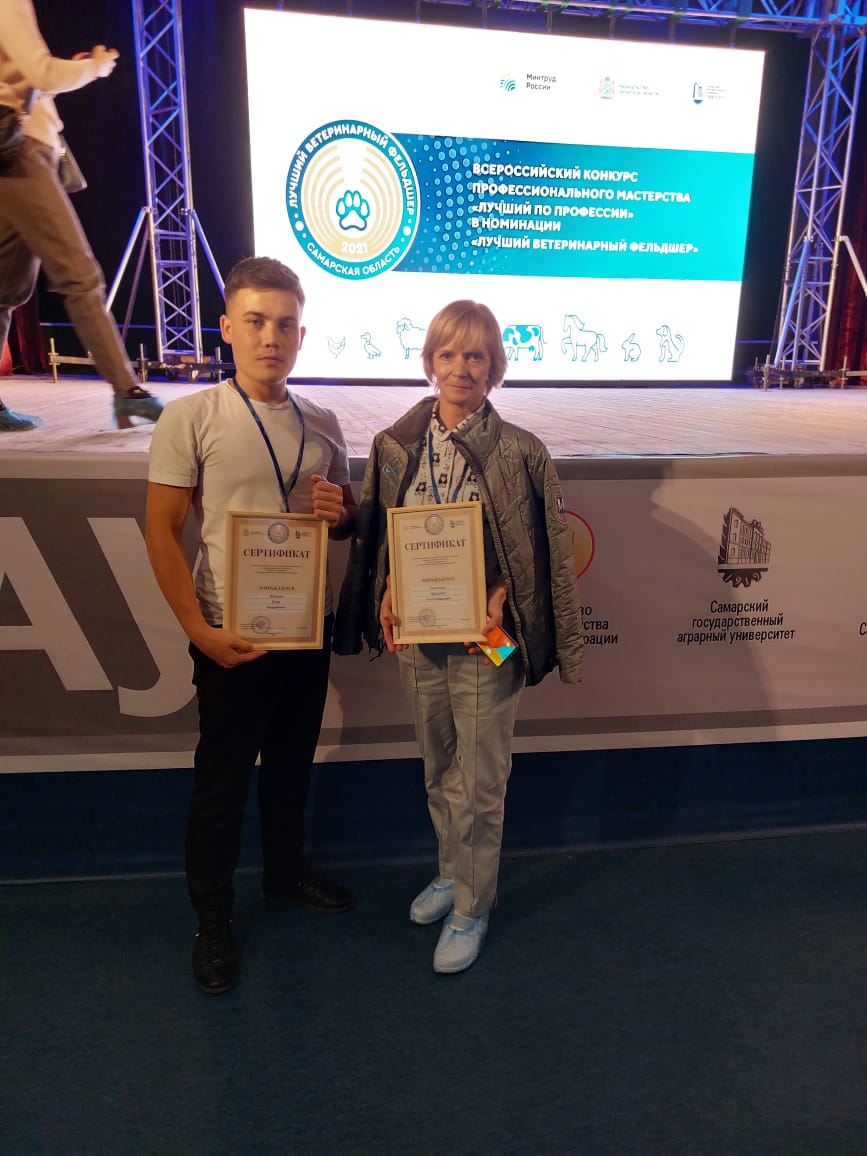 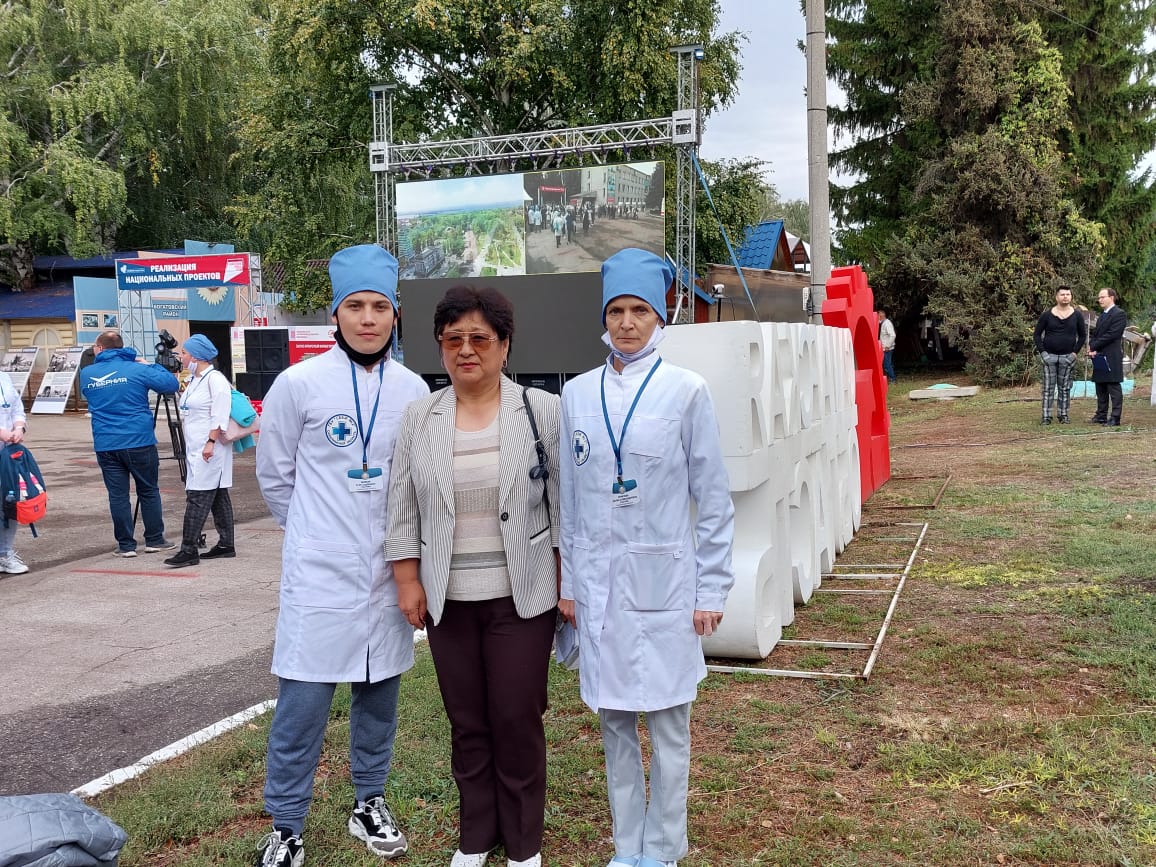 24
Агентство ветеринарии и племенного животноводства Сахалинской области, Южно-Сахалинск, 2023
ОБЛАСТНЫЕ КОНКУРСЫ 
ПРОФЕССИОНАЛЬНОГО МАСТЕРСТВА
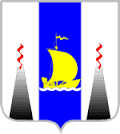 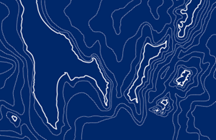 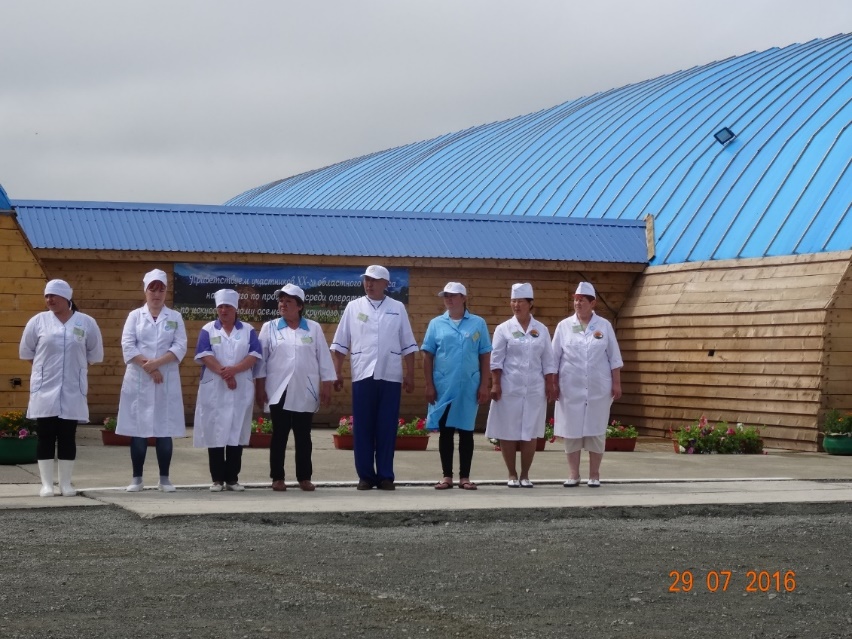 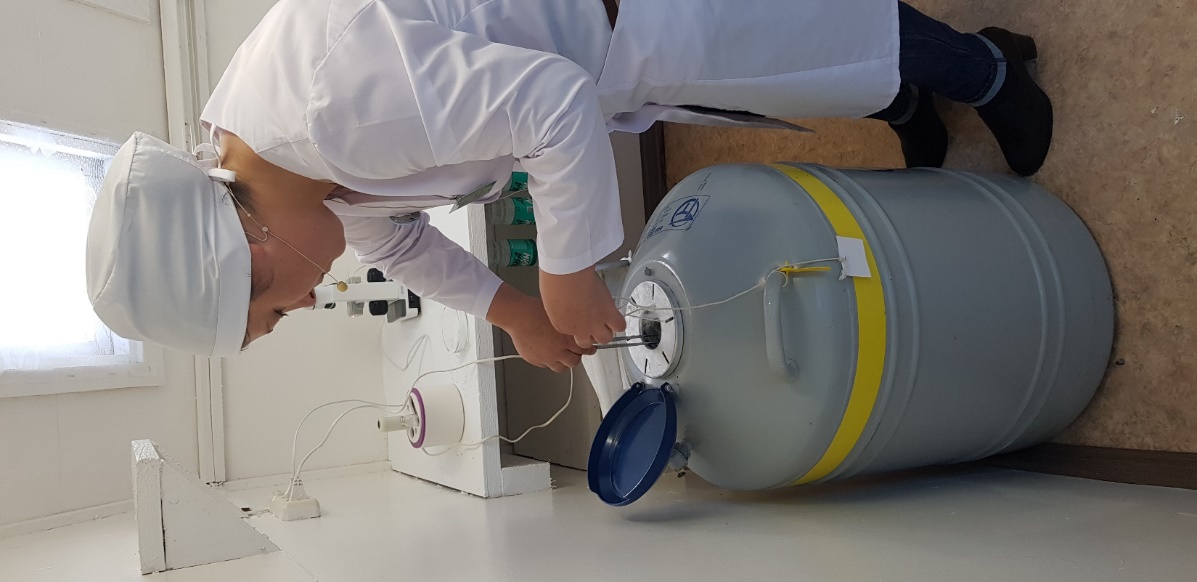 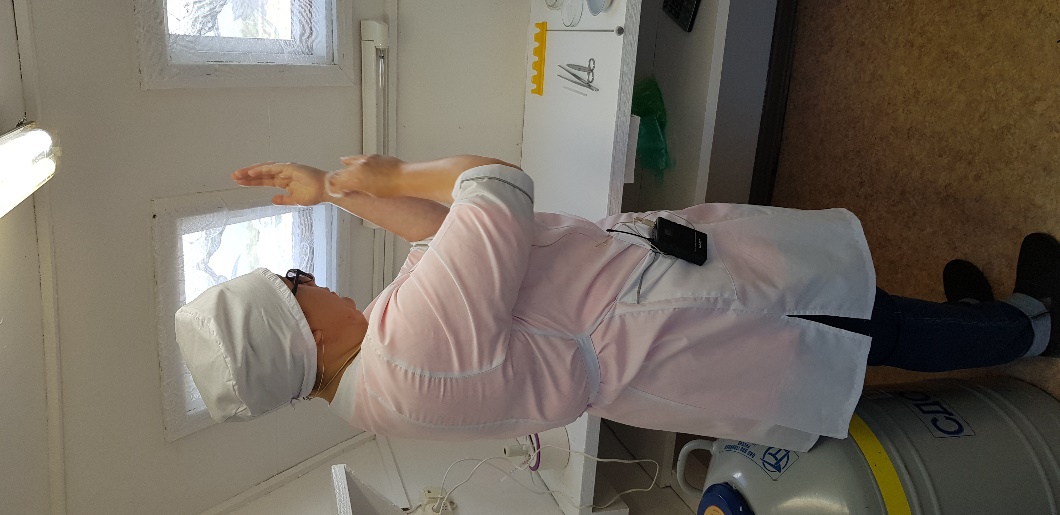 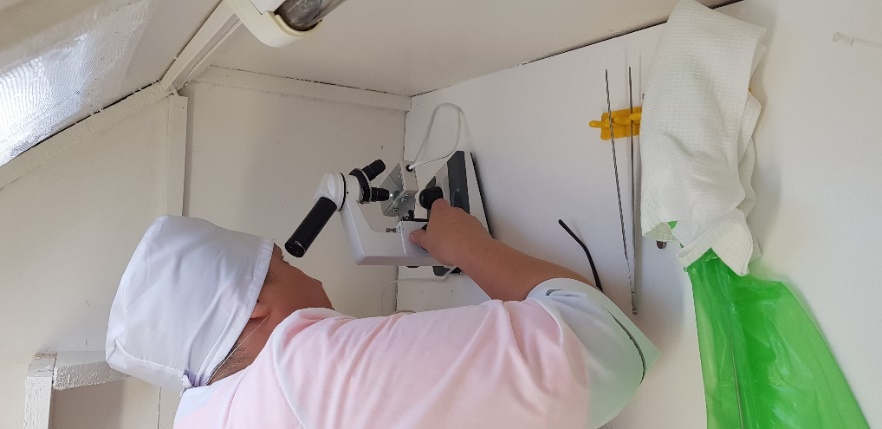 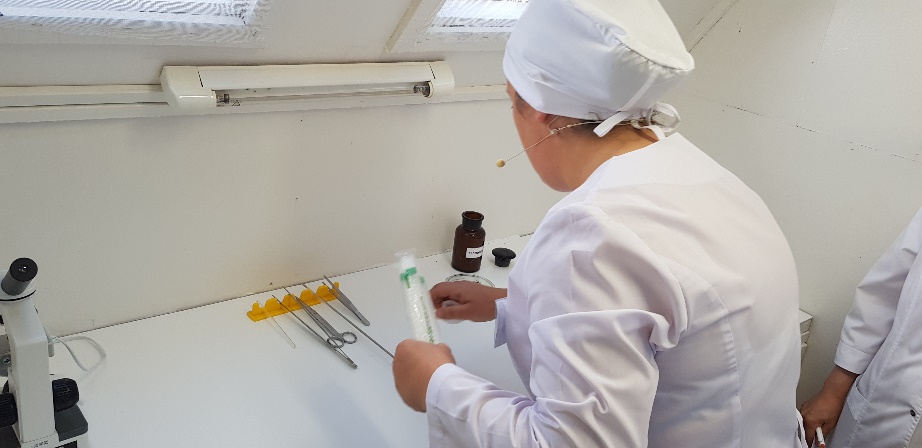 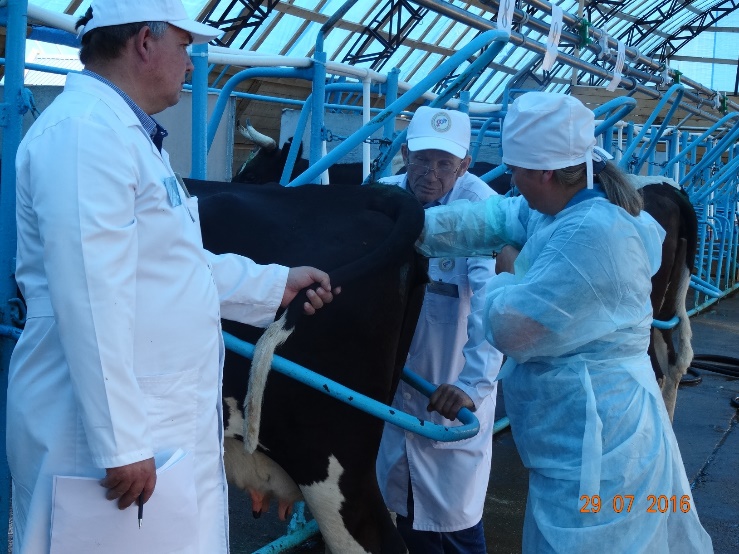 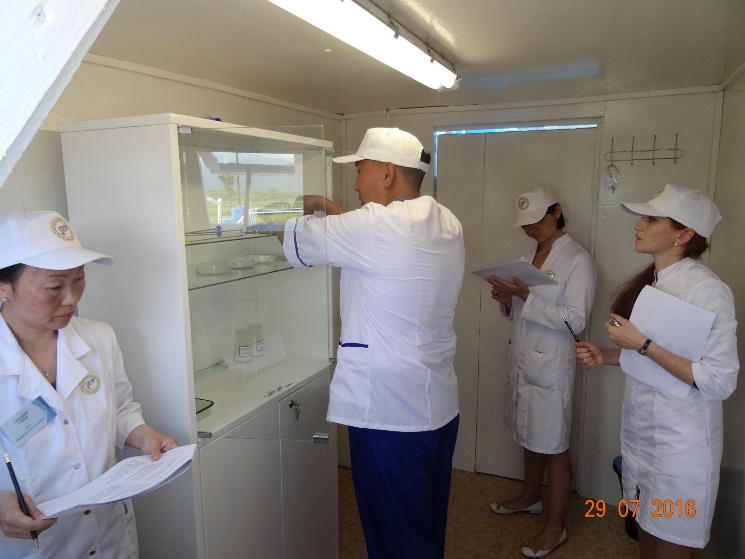 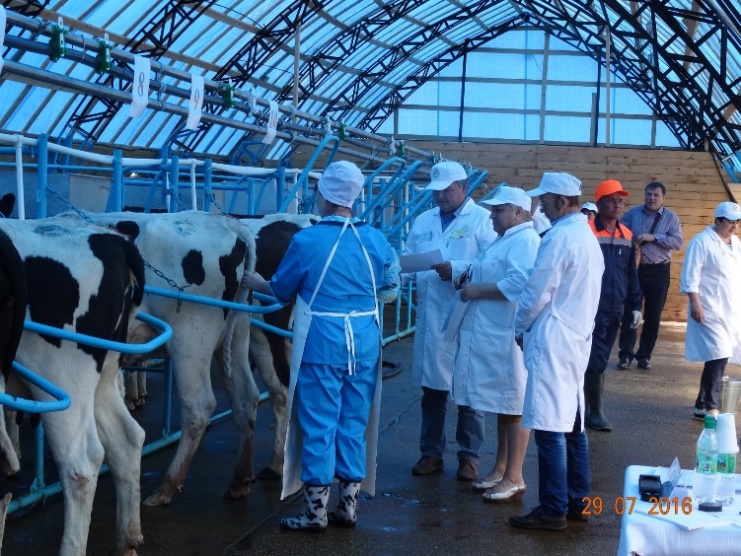 25
Агентство ветеринарии и племенного животноводства Сахалинской области, Южно-Сахалинск, 2023
ОБЛАСТНЫЕ КОНКУРСЫ 
ПРОФЕССИОНАЛЬНОГО МАСТЕРСТВА
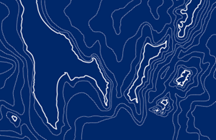 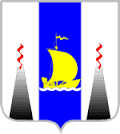 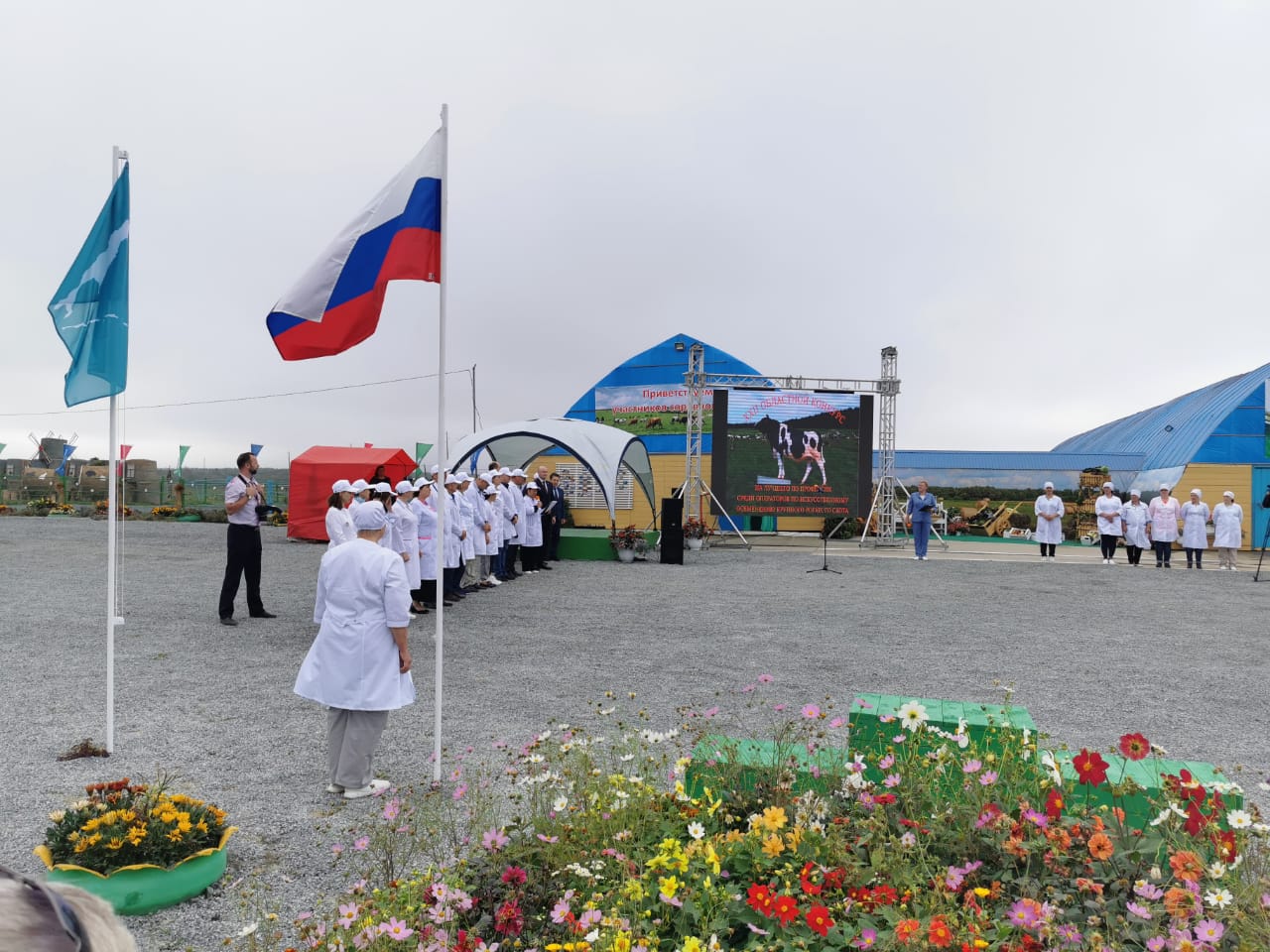 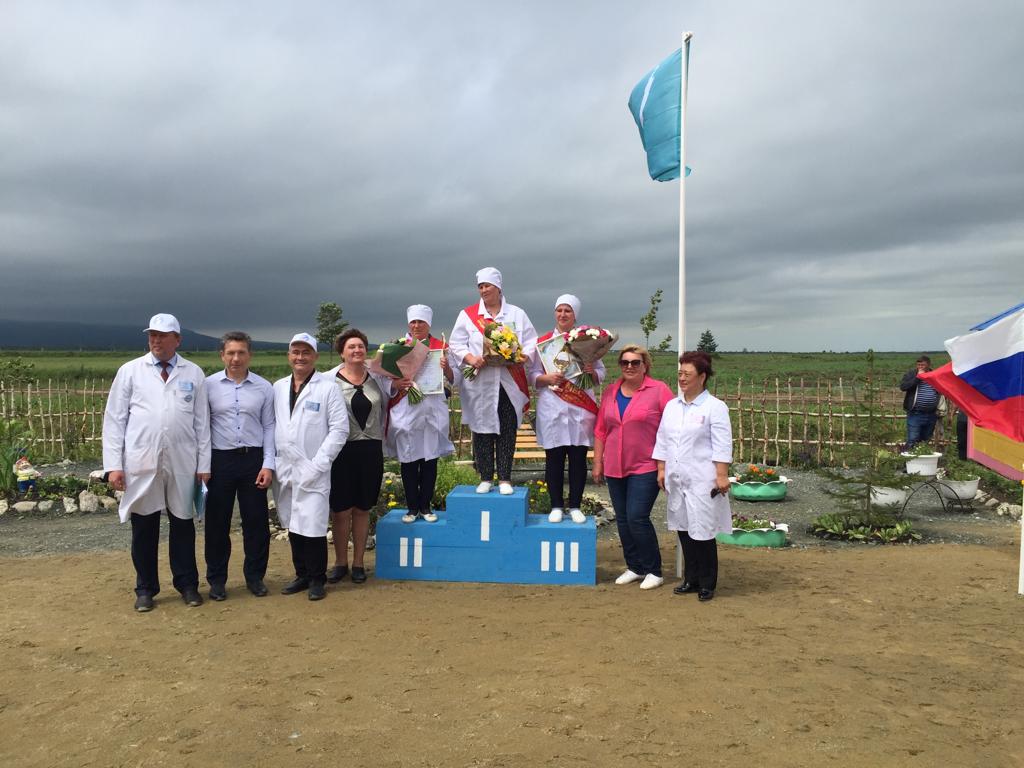 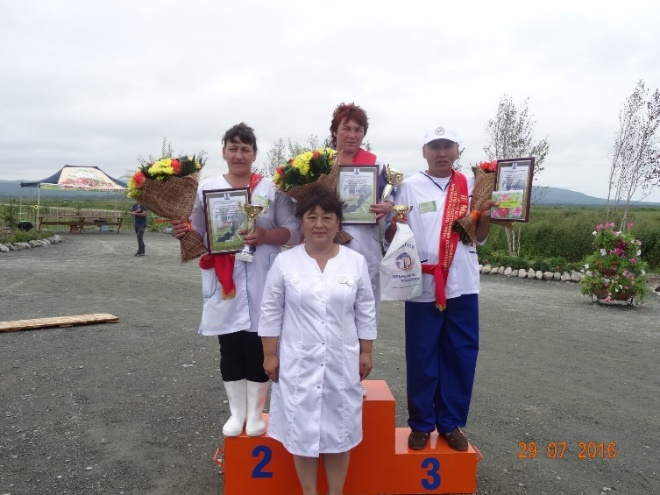 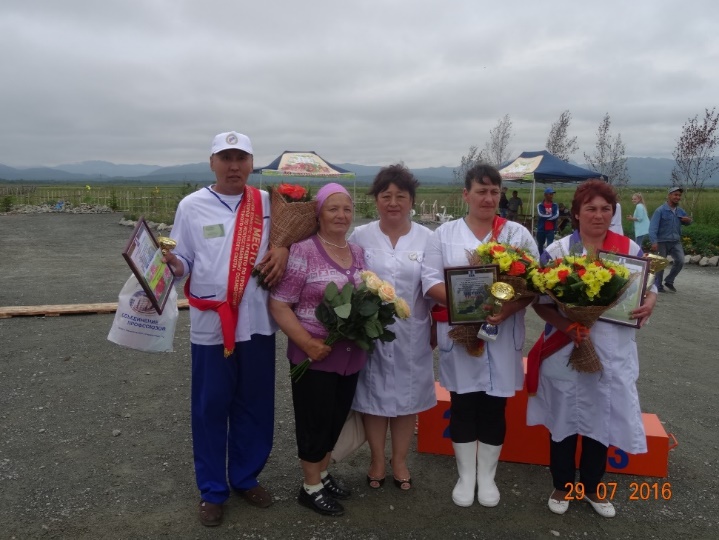 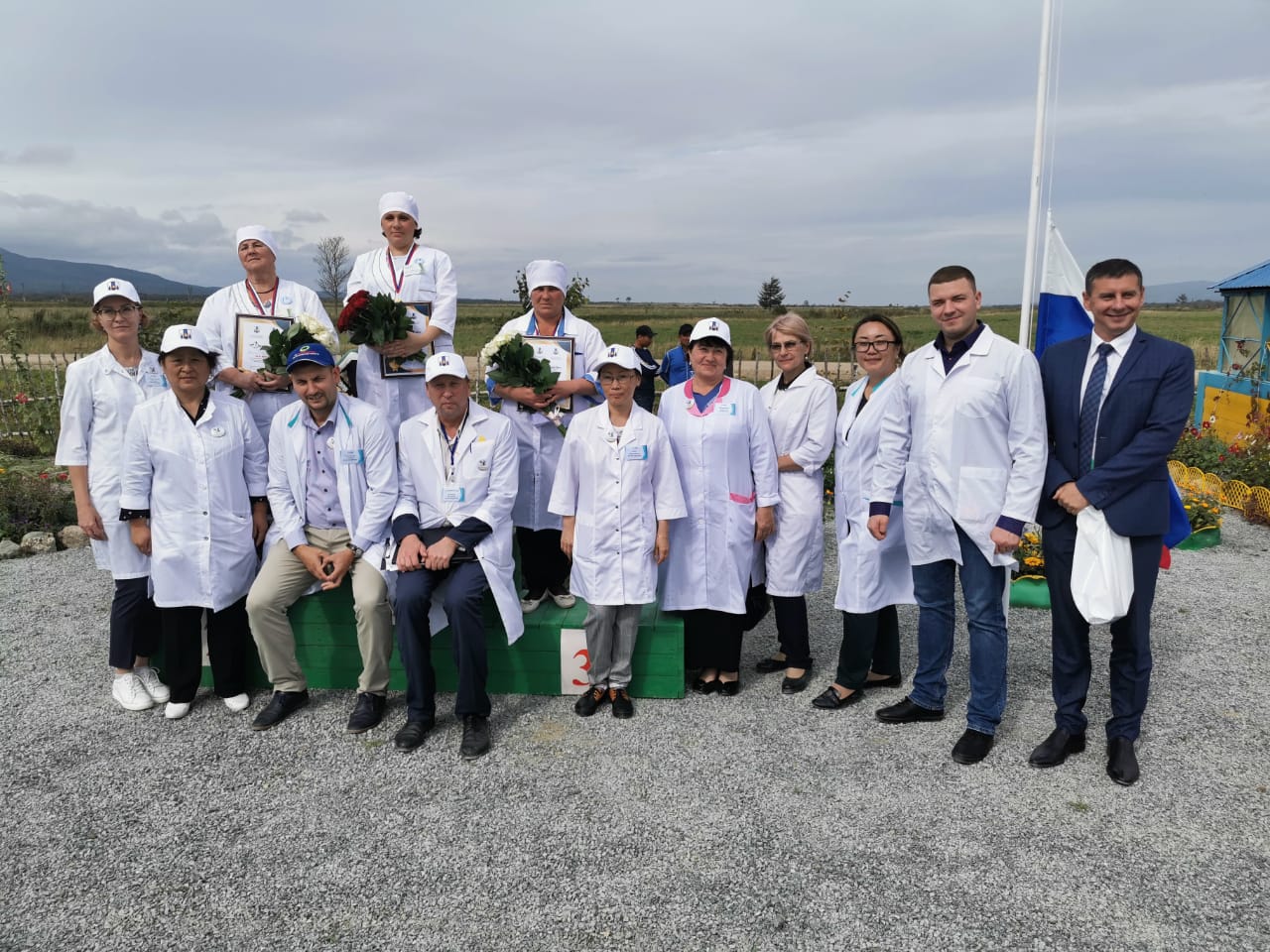 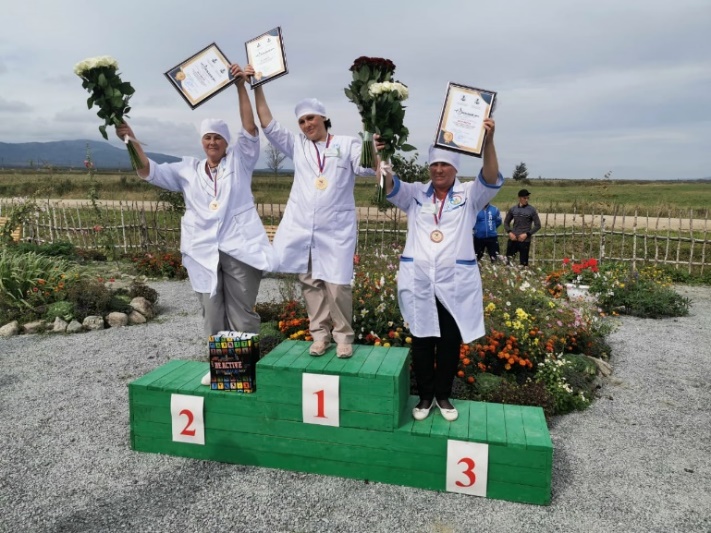 26
Агентство ветеринарии и племенного животноводства Сахалинской области, Южно-Сахалинск, 2023
ОБЛАСТНЫЕ КОНКУРСЫ 
ПРОФЕССИОНАЛЬНОГО МАСТЕРСТВА
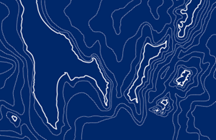 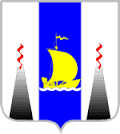 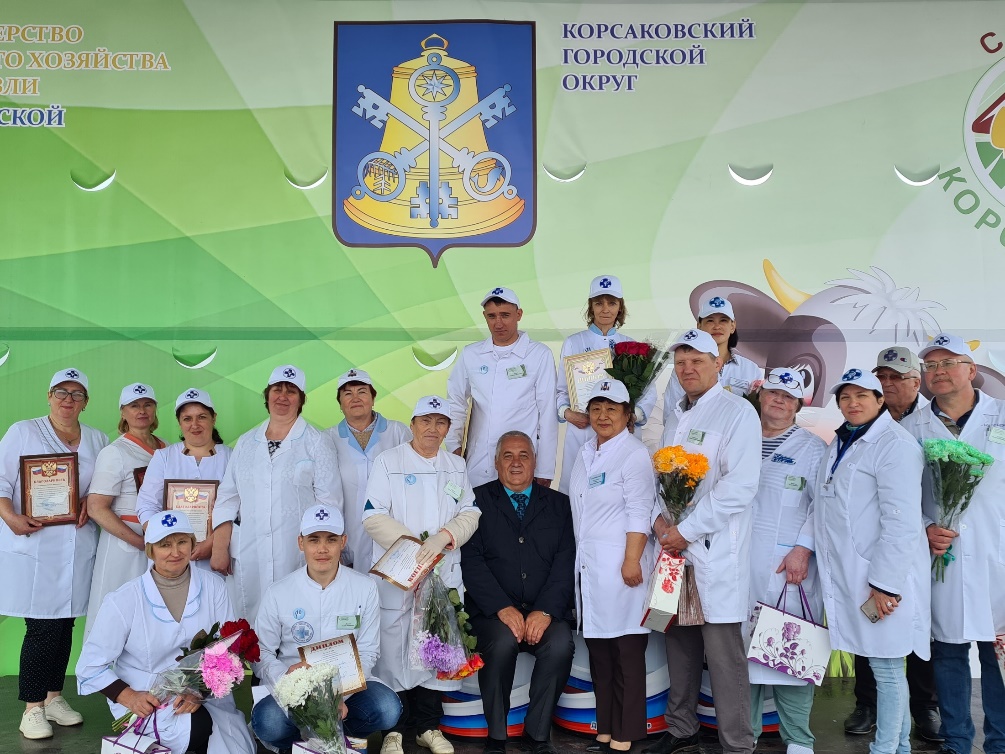 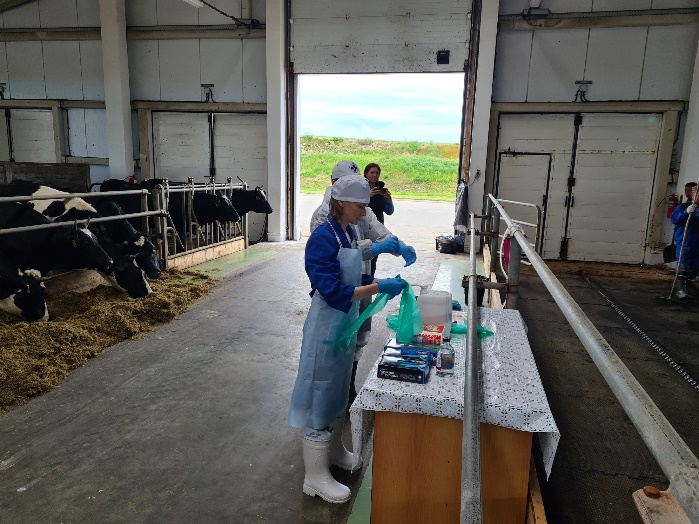 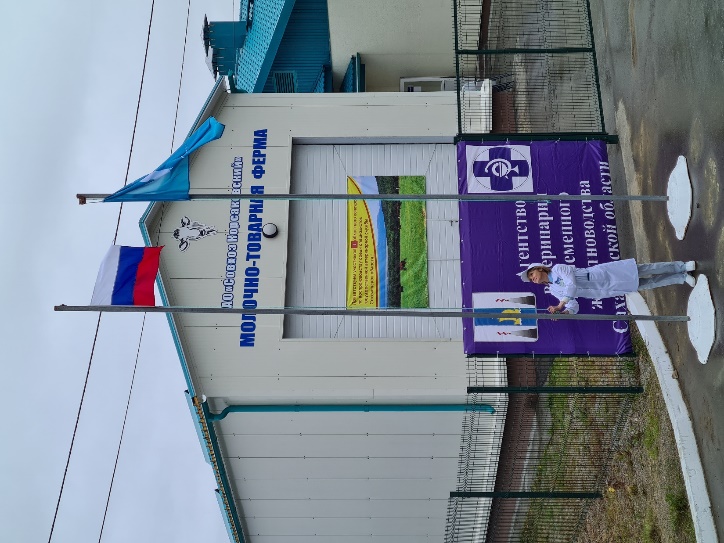 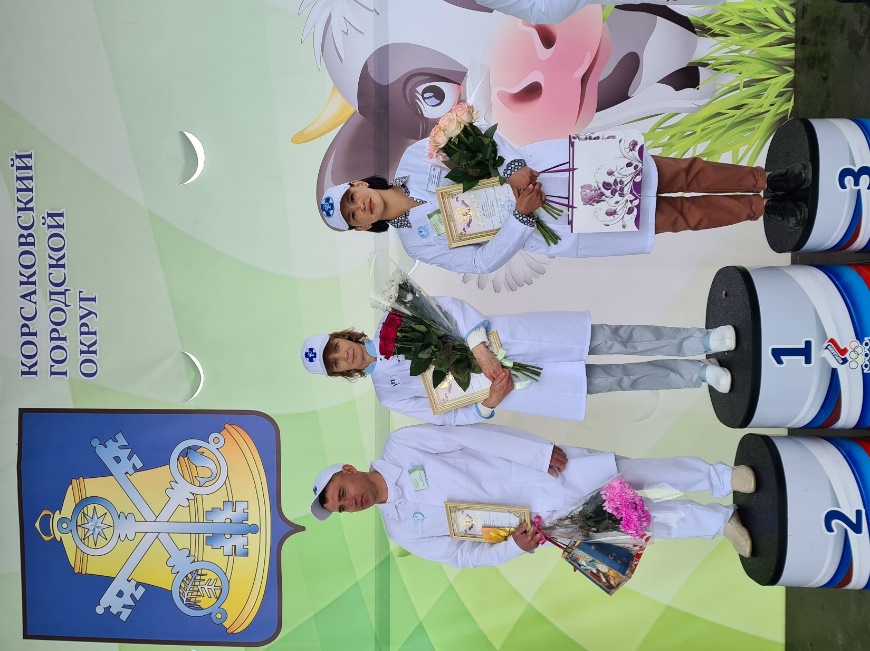 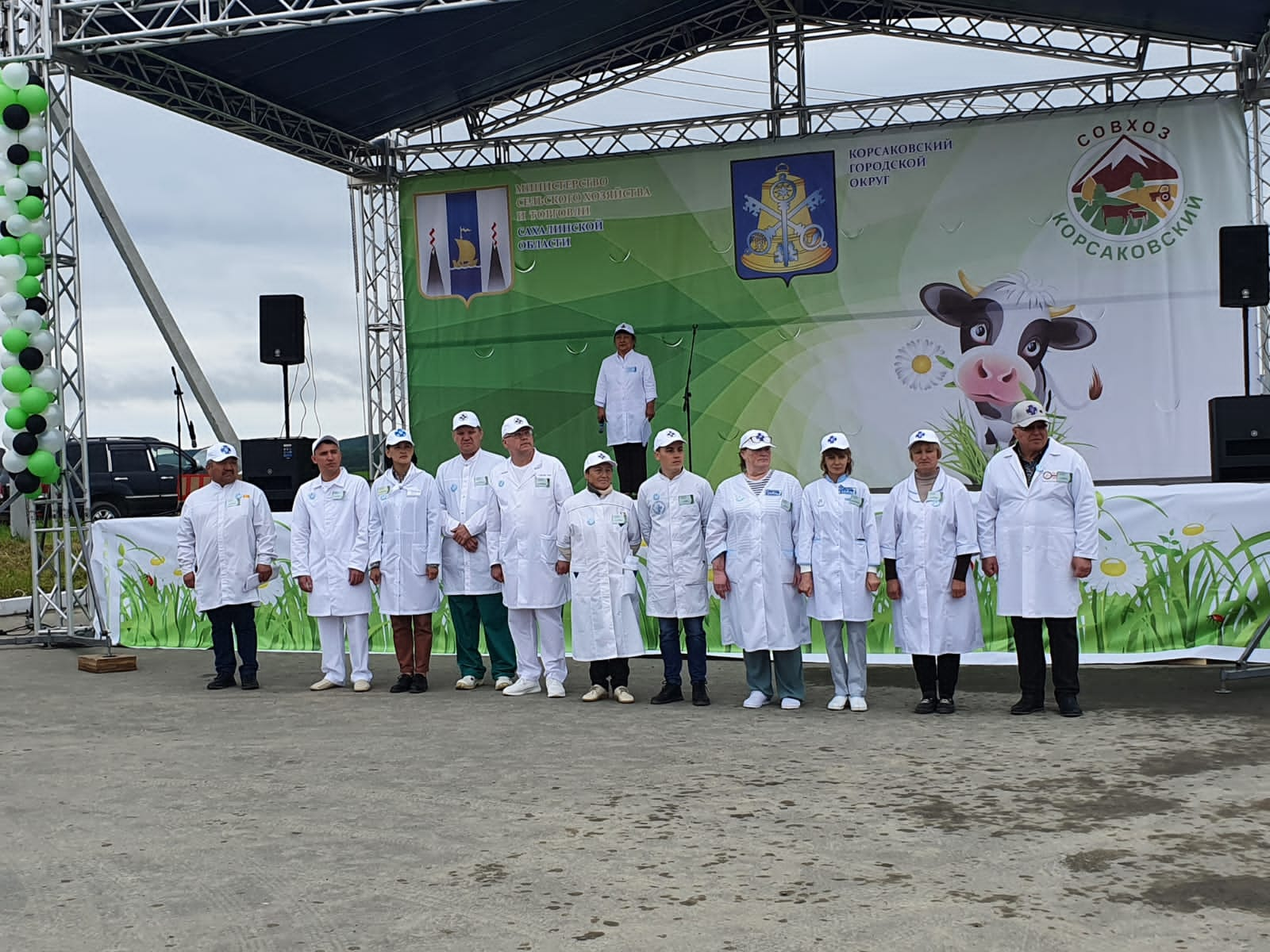 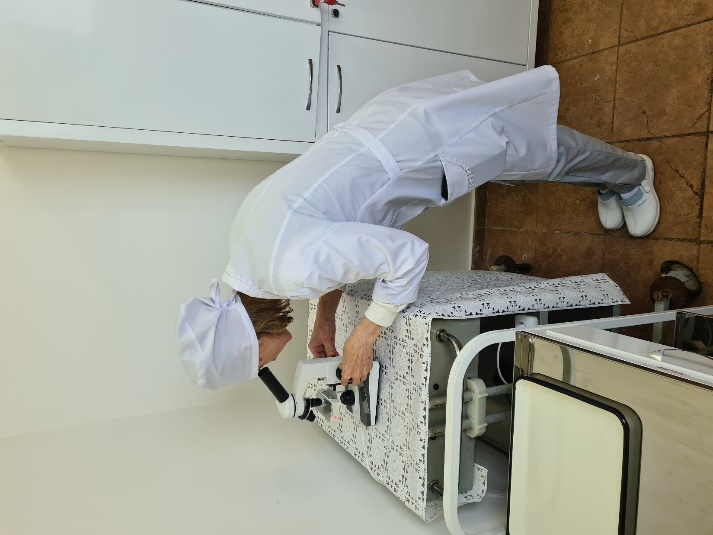 27
Агентство ветеринарии и племенного животноводства Сахалинской области, Южно-Сахалинск, 2023
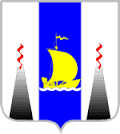 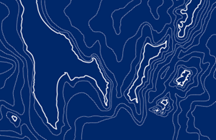 НАША КОМАНДА НА СТРАЖЕ ЭПИЗООТИЧЕСКОГО БЛАГОПОЛУЧИЯ!
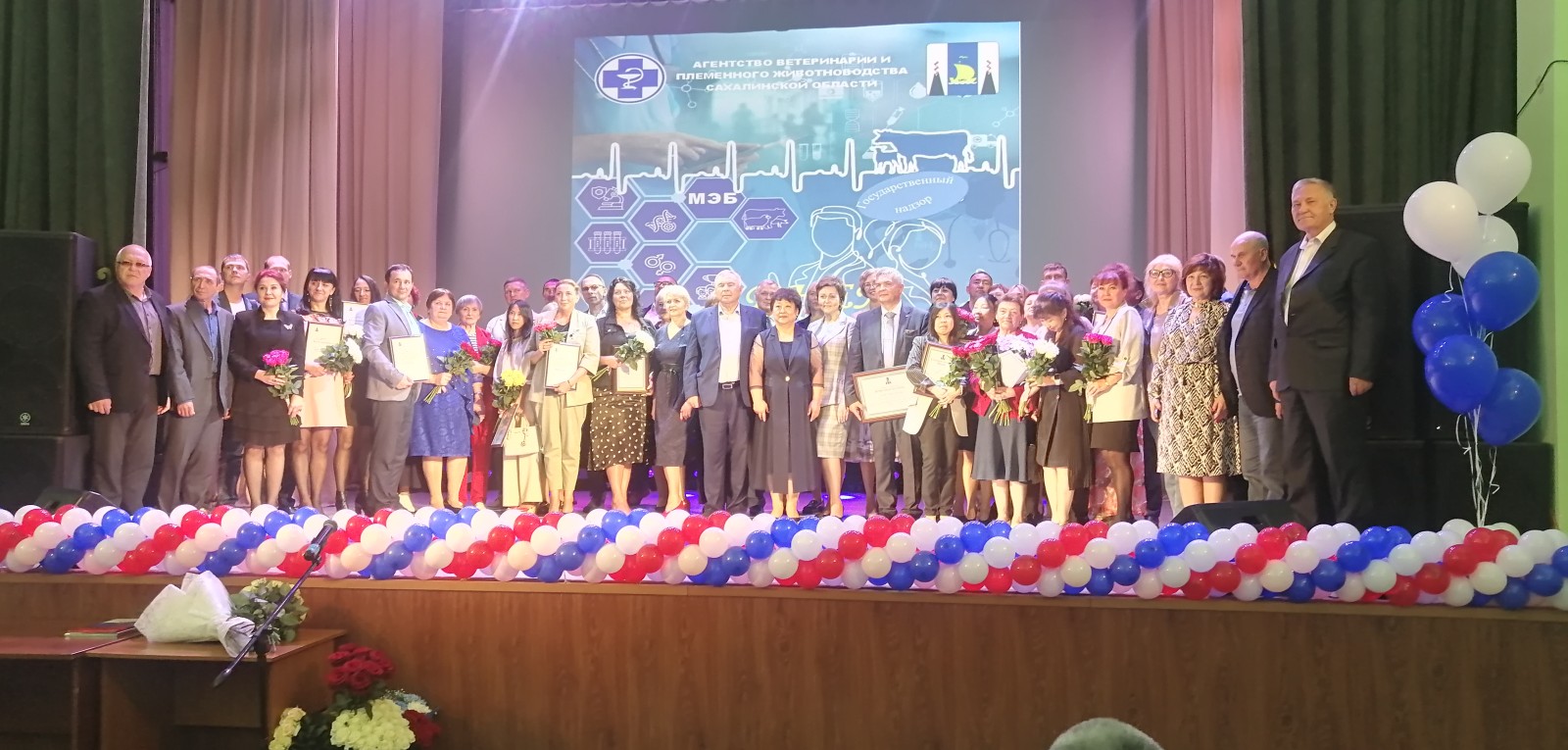 33
Агентство ветеринарии и племенного животноводства Сахалинской области, Южно-Сахалинск, 2023